Honour Roll 
1919-2019
We Remember
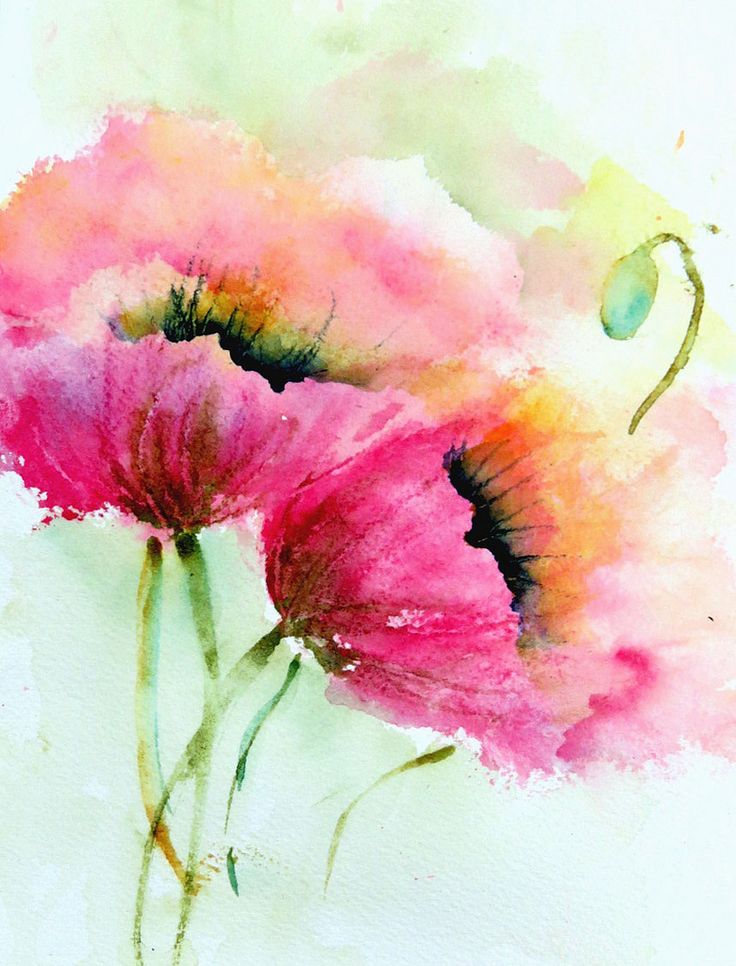 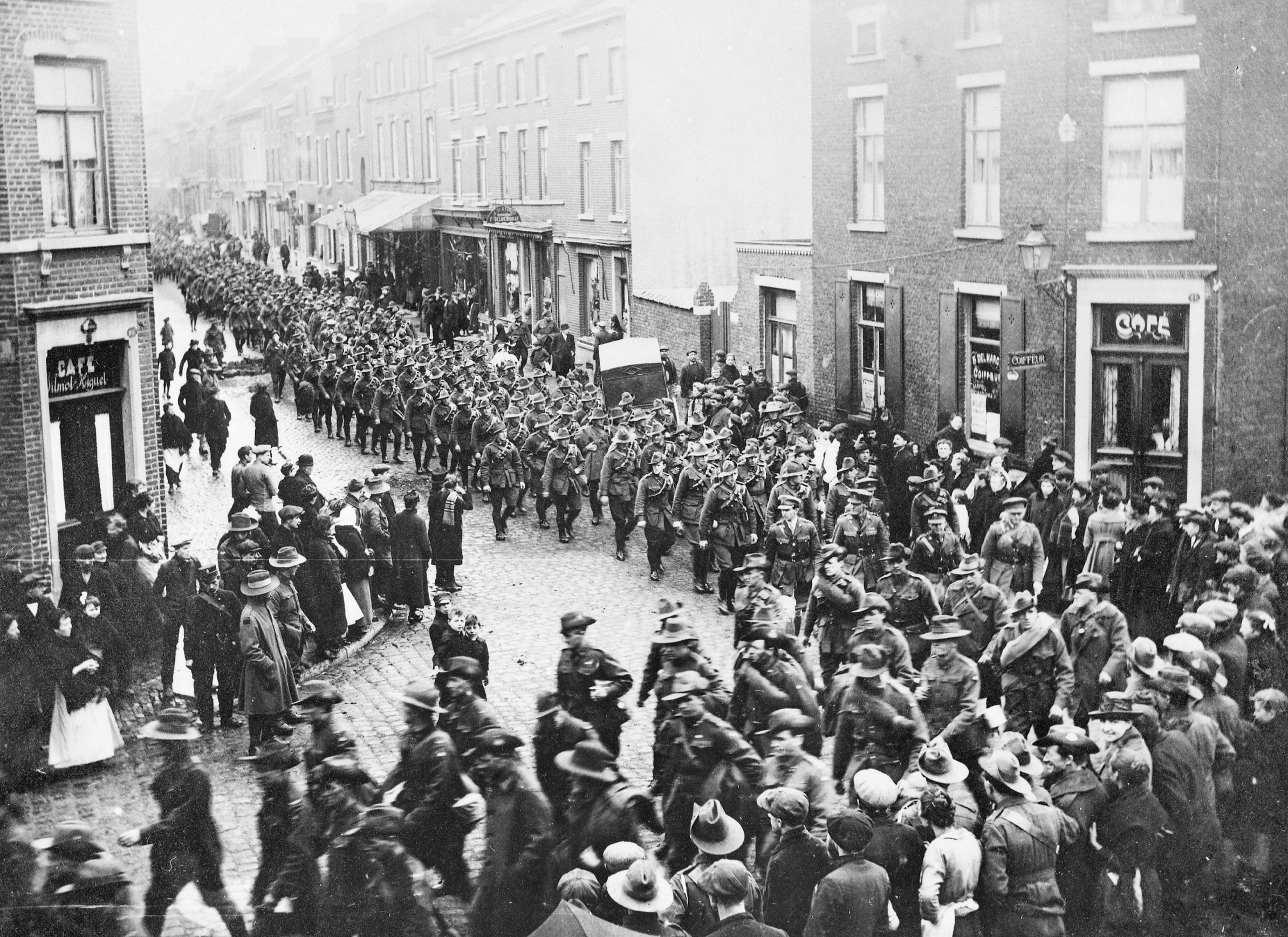 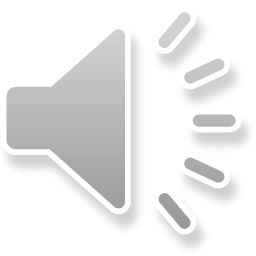 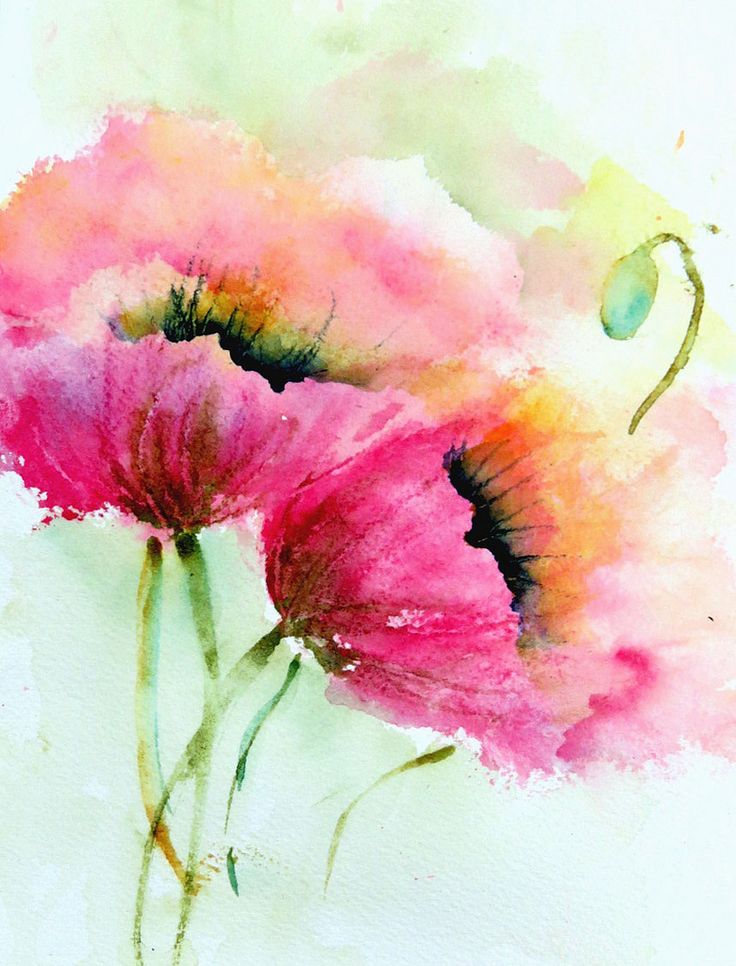 E. Boulton-Wood

R.M. Bradley

N. Bulley

Reg. Joyce
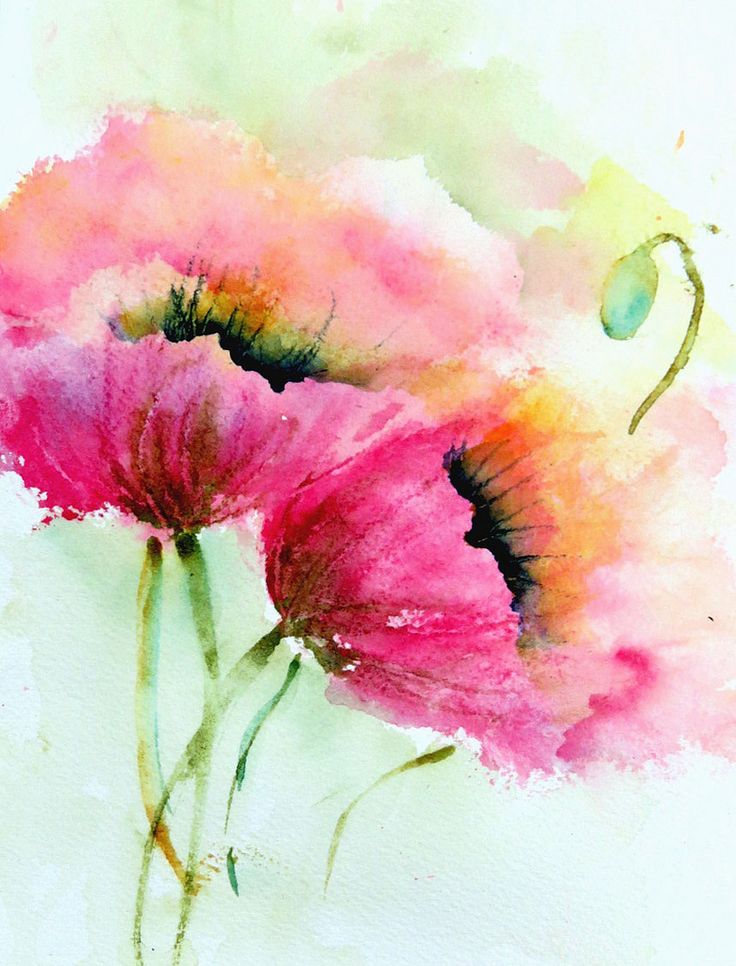 L.F. Dunne

F. Adams

J. Abraham

C. Boswarva
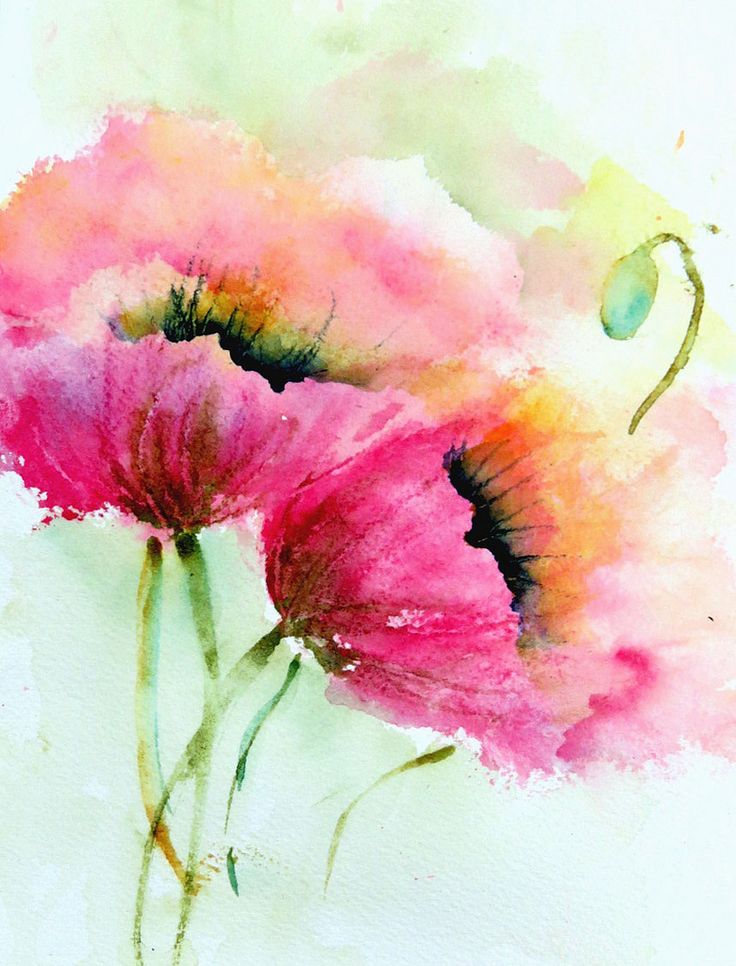 K. Bullough

P. Boyden

R. Bruce

C. Cruickshank
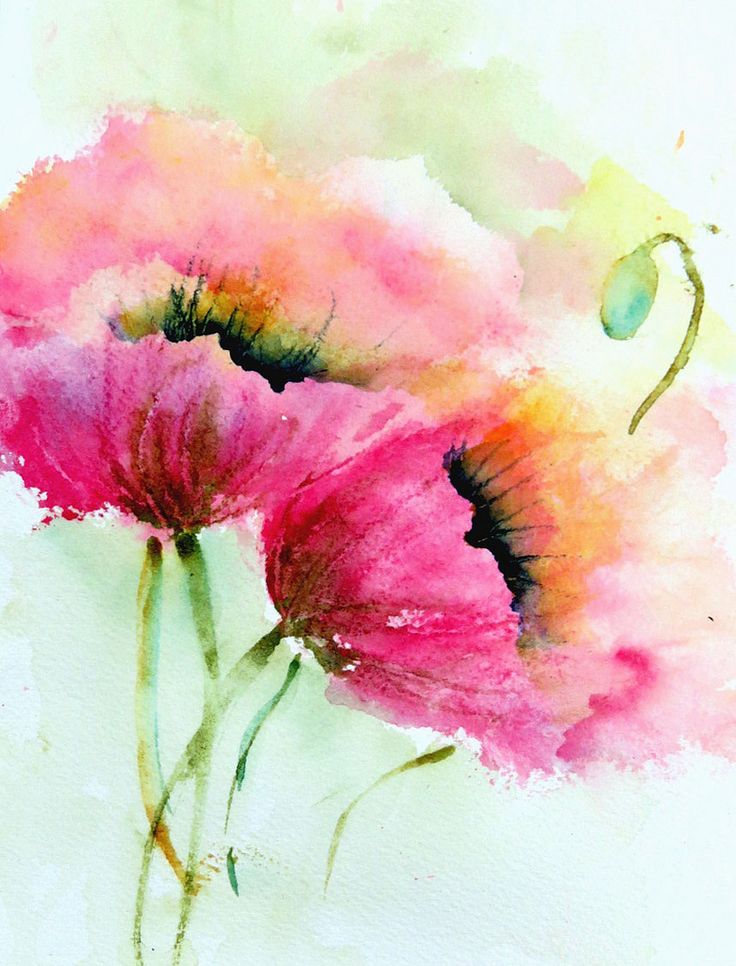 T.H. Crane

Dunn

W. Dunn

C. Dunn
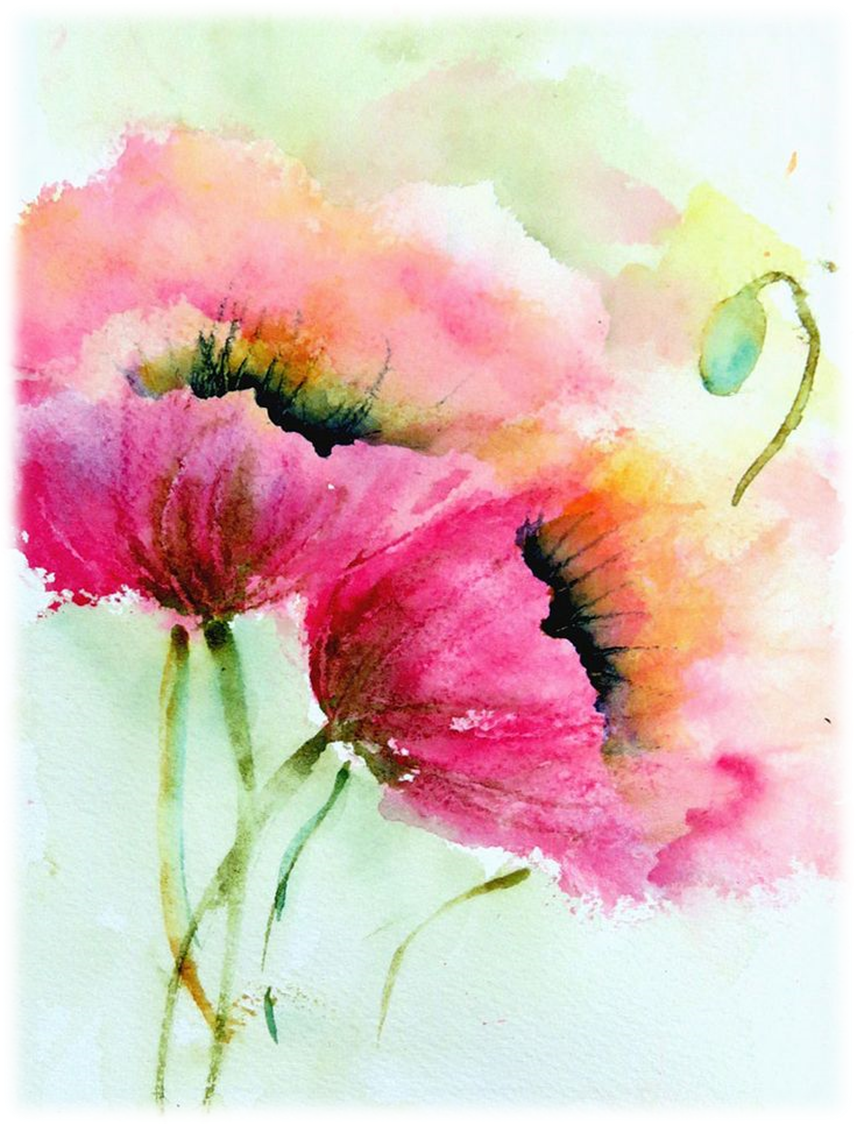 G. Phillips †

D. Fayle

R. Godley

D. Gunning
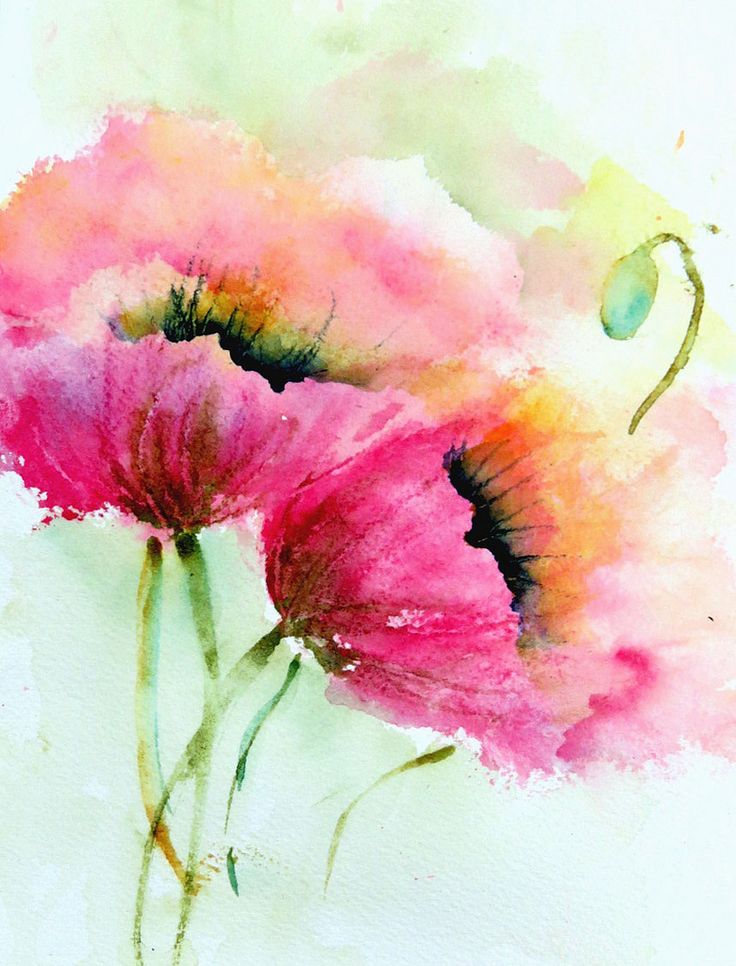 G. Hughes

E. Hughes

S. Hall

E. Leask † 
M.C. (Military Cross)
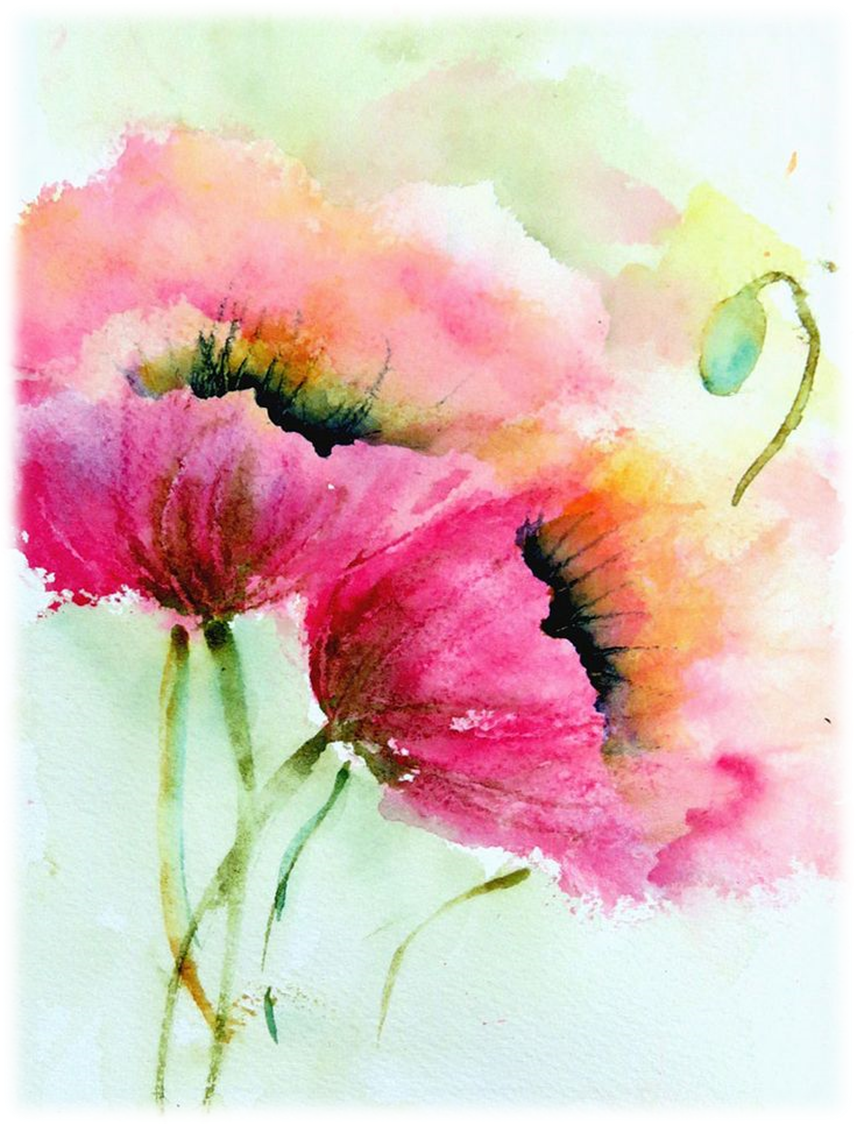 R. Lloyd

M. McFarlane

C. Merritt

J. Priest
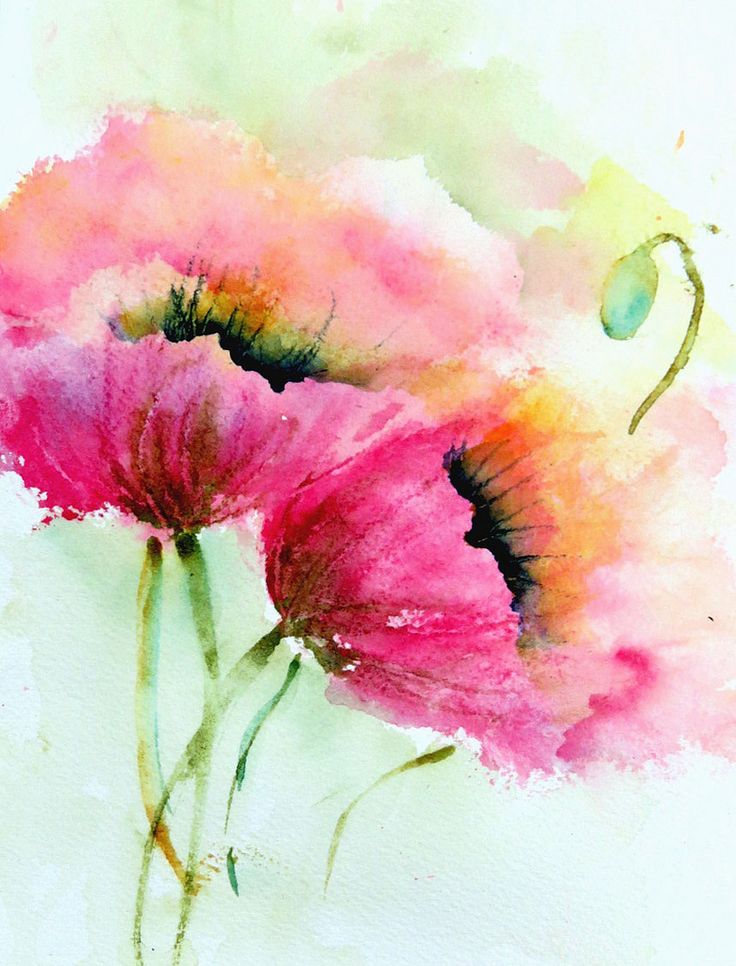 O. Reid

S. Reid

L. Summers

F. Small
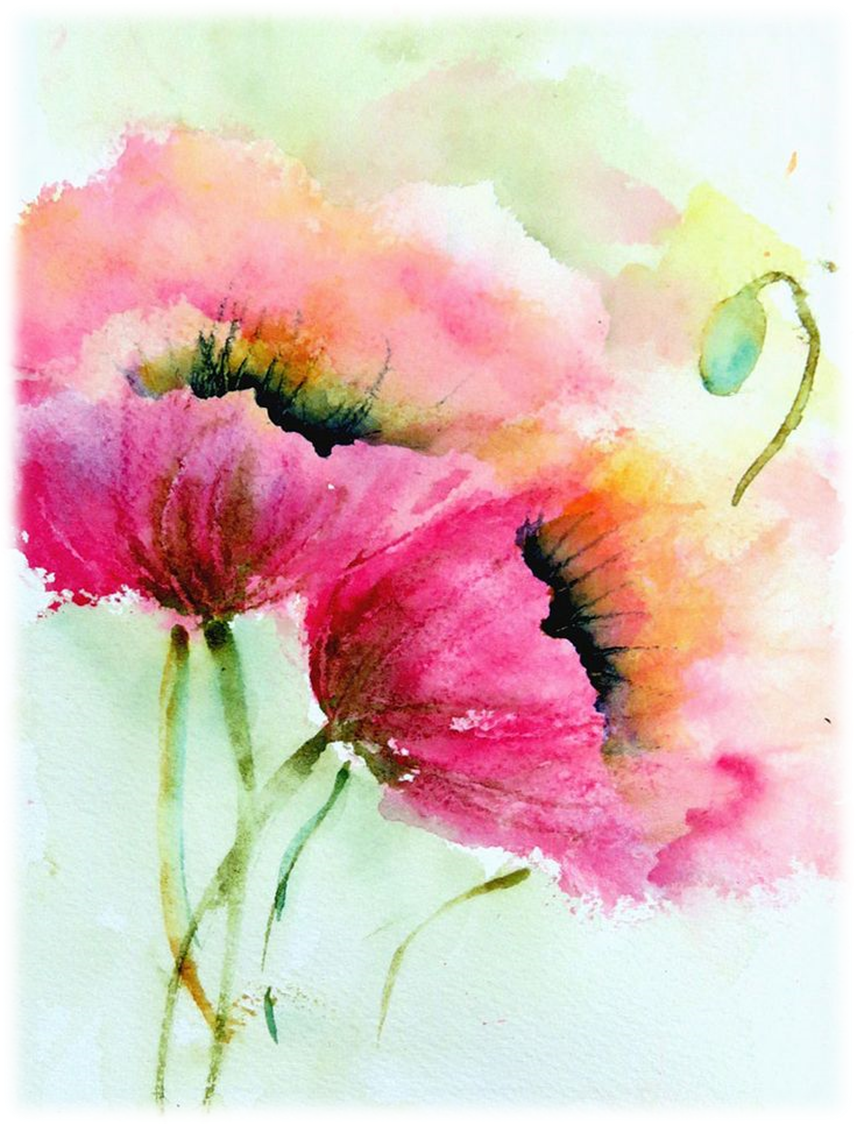 R. Simpson

A.M. Phelps

W. Atkins

C. Andrews
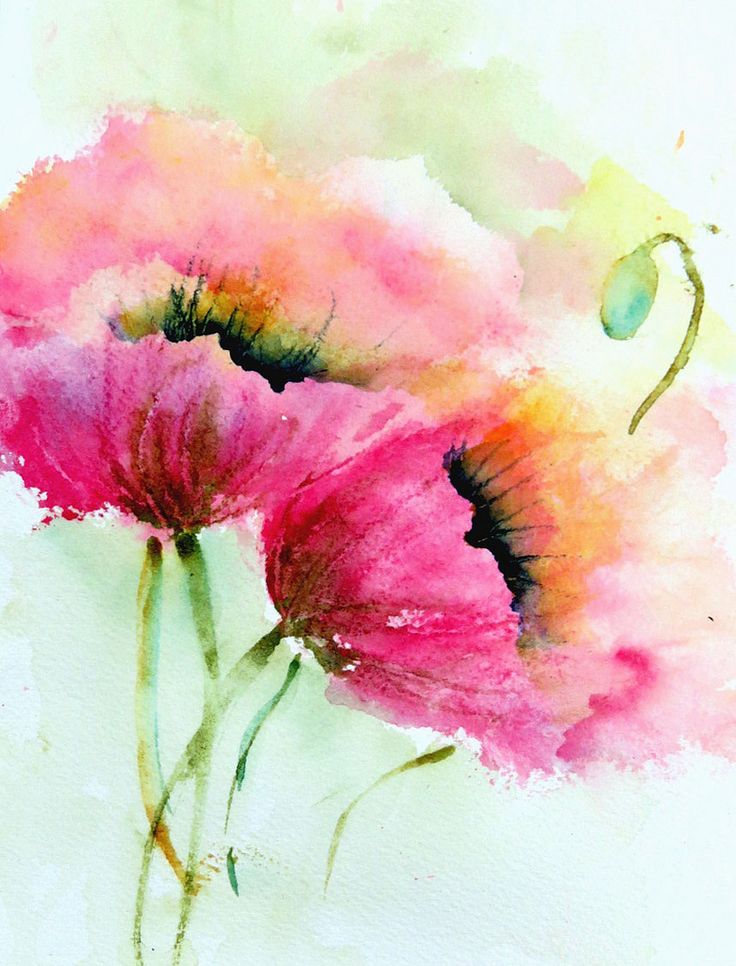 J. Brooks

J. Cusack

P. Callaghan

C. Davis
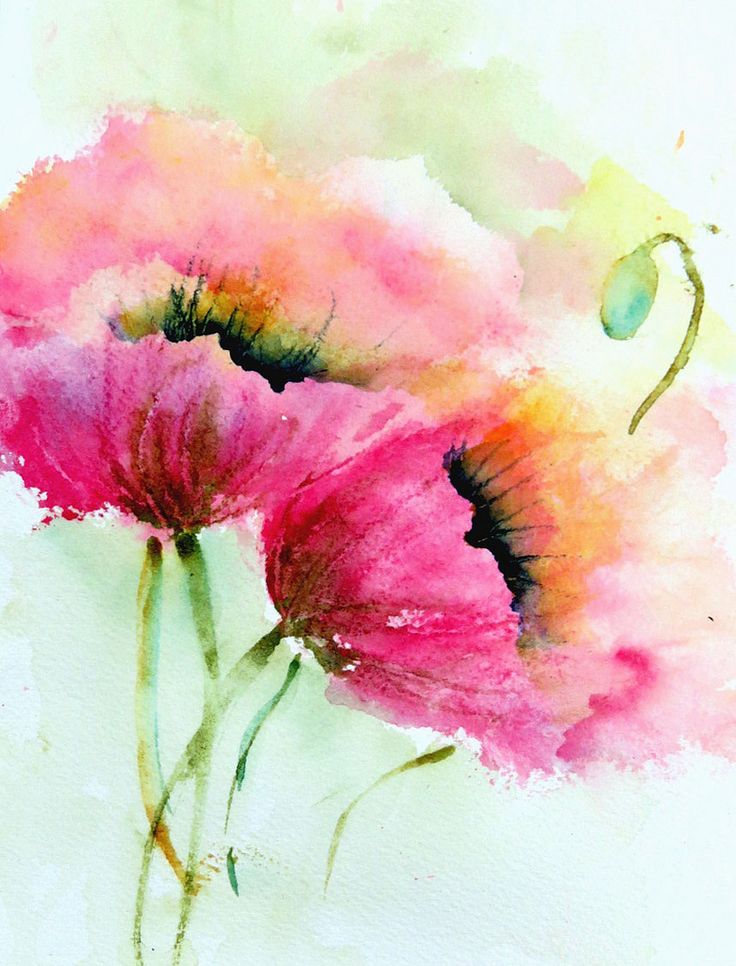 A.B. Clarke

J.H. Francis

W.A. Francis

S. Tucker
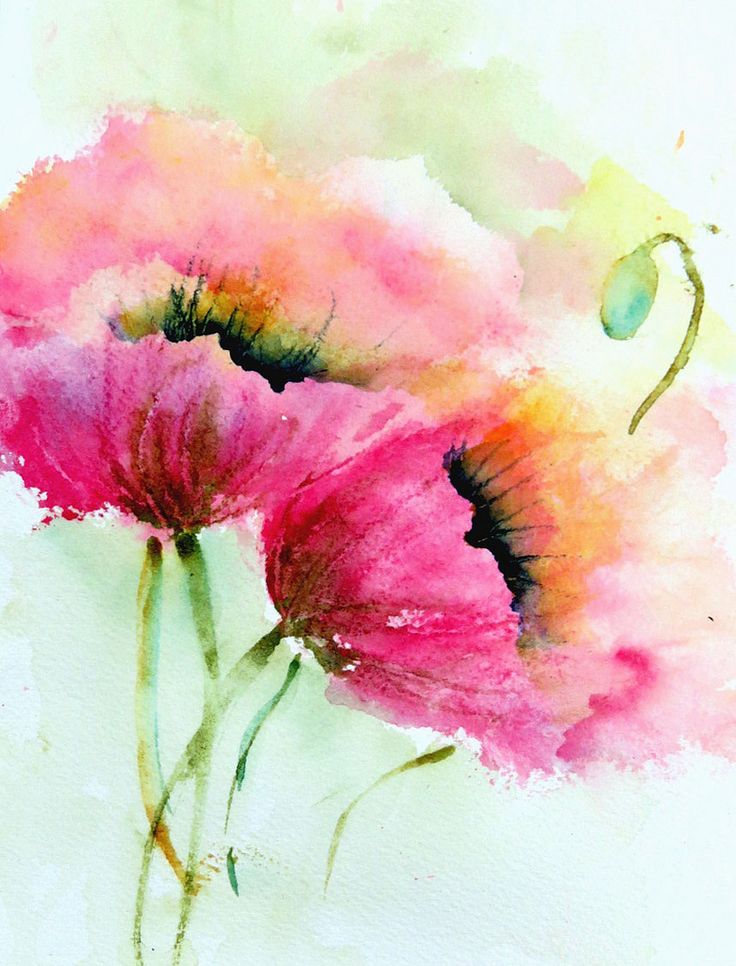 E.J. Richards †  

C.H. Armytage

N. Abraham

W. Atkinson
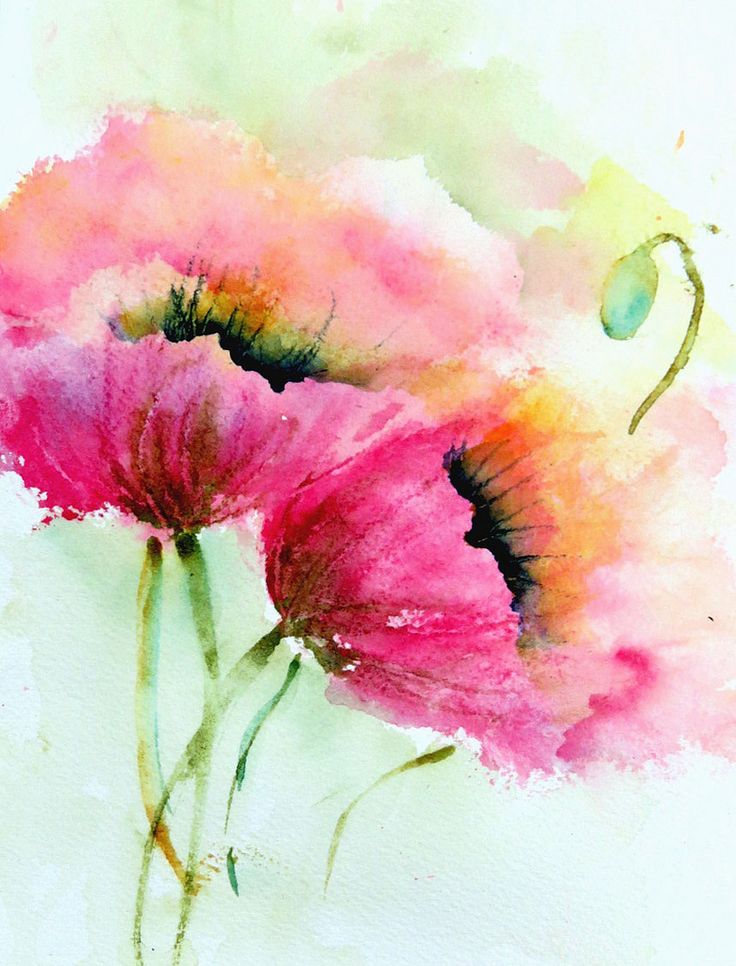 L. Blanchfield

B. R. Cooke

P.E. Cran

J. Cran
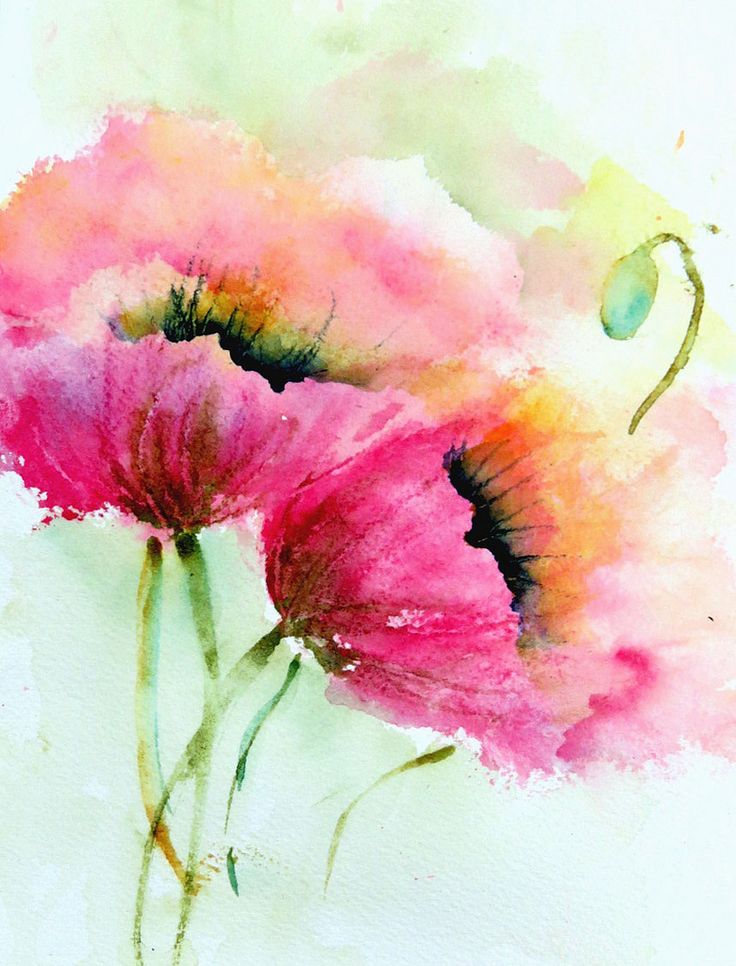 C. Cran

M. De Chateauberg

D. Drew

J. Eklund
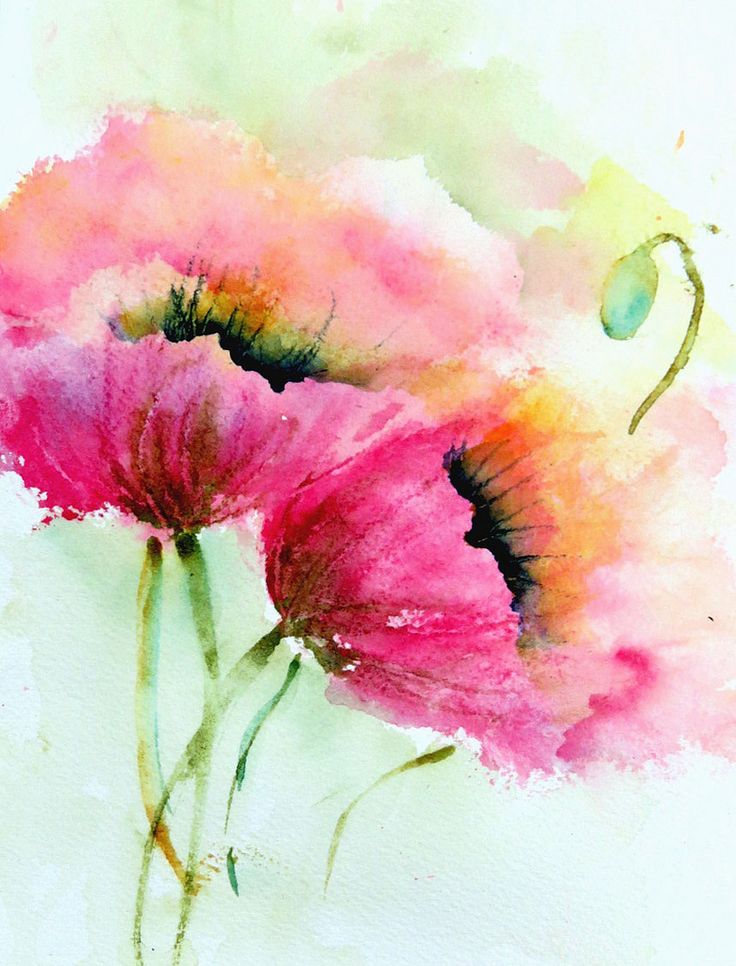 W. Eklund

K. Fraser

H. Gimbert

C. Garland
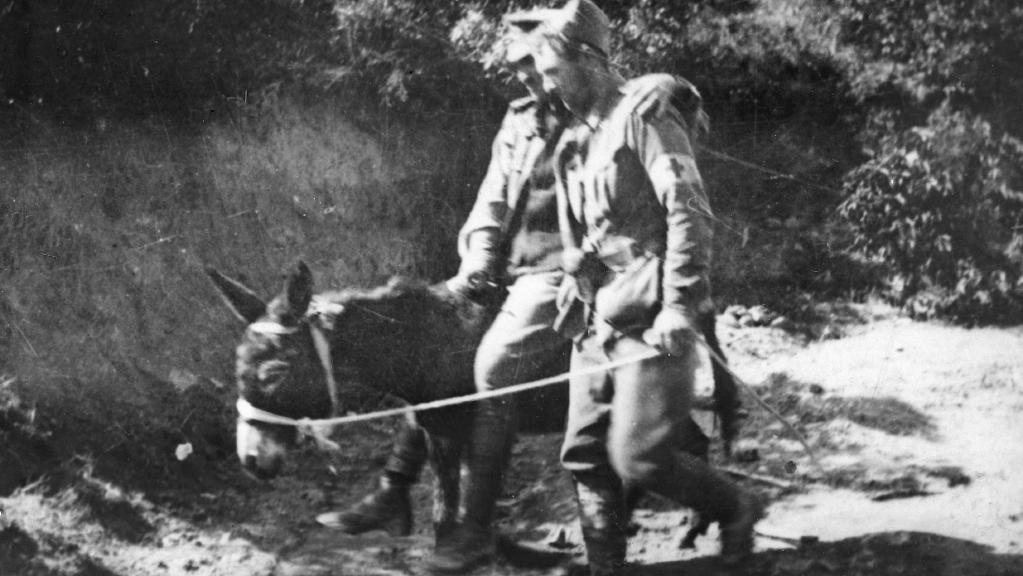 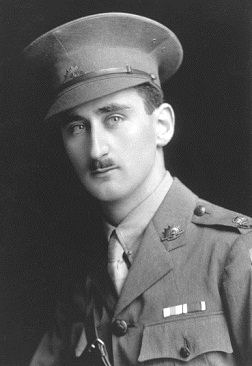 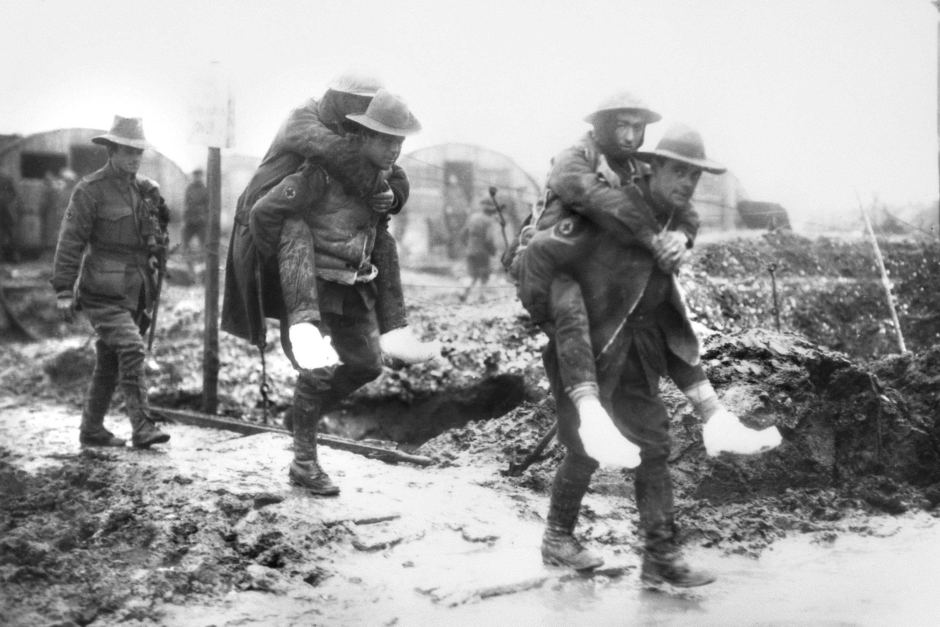 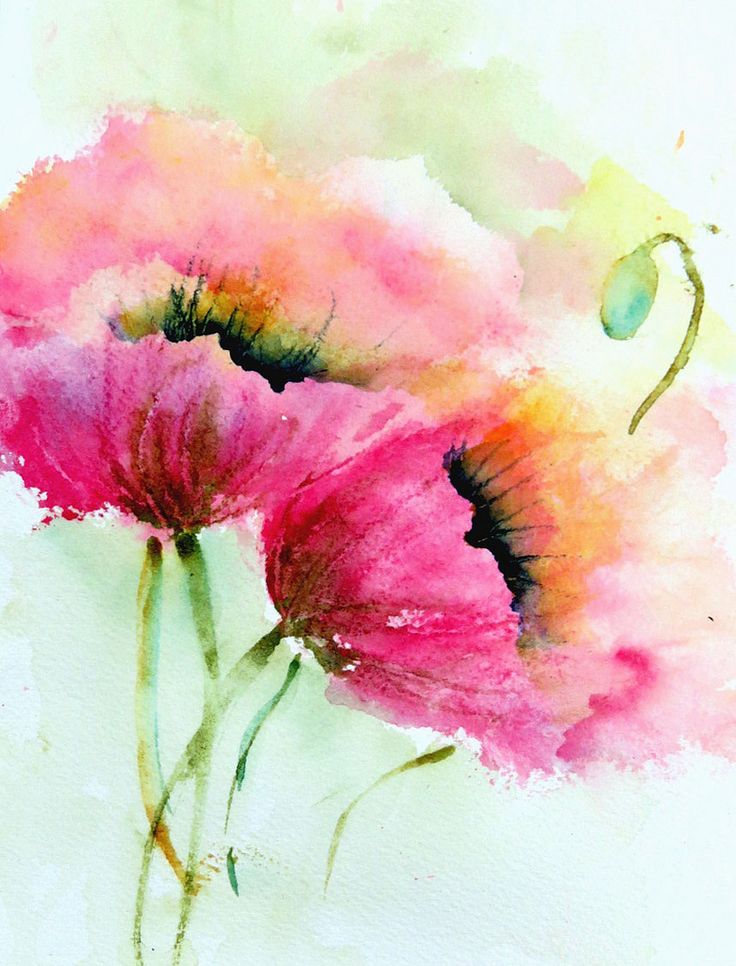 P. Hill

R. Haymett

J. Johnston

F. Johnston
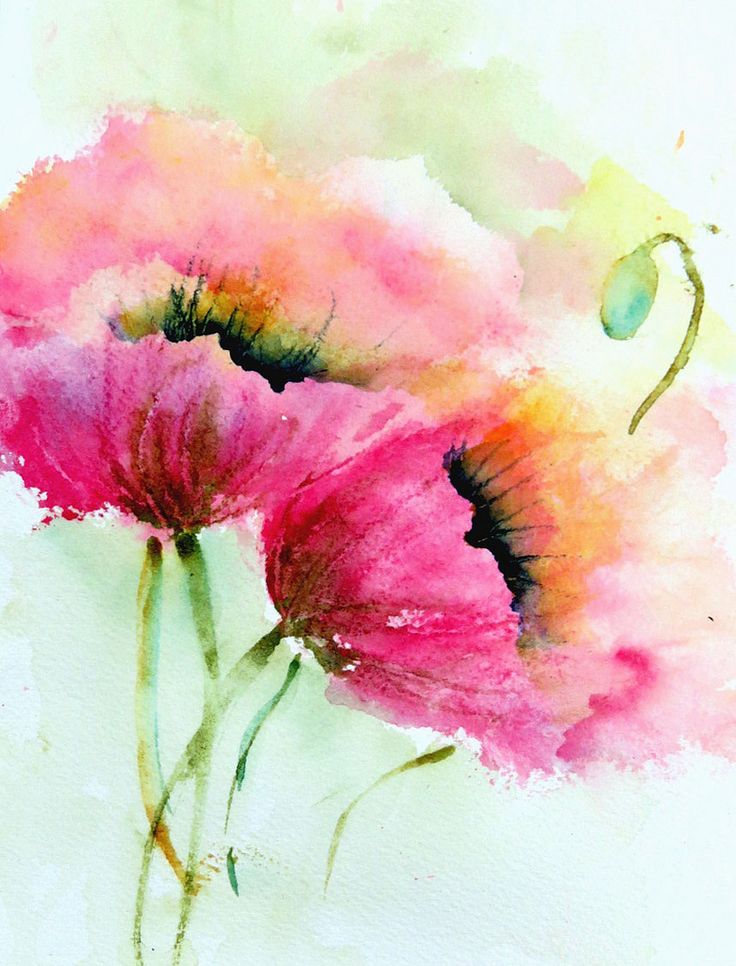 E. Kneebone

H. Lewis

B. Mundy †

S. McDouall
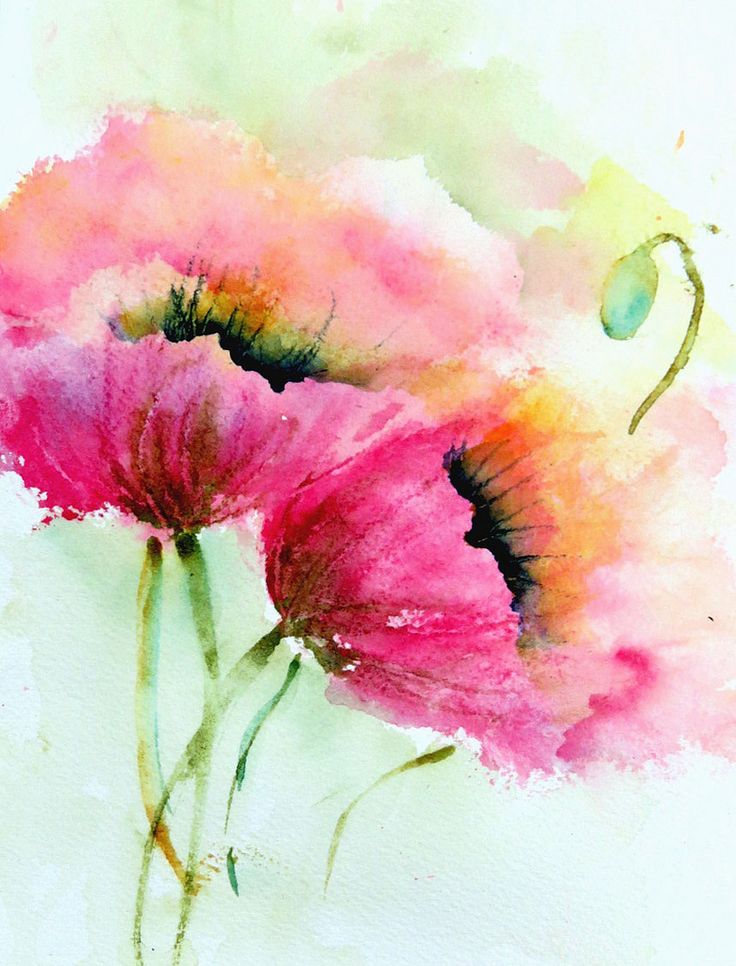 K. McGauley

H. Marshall

H. Olver

S. Parkes
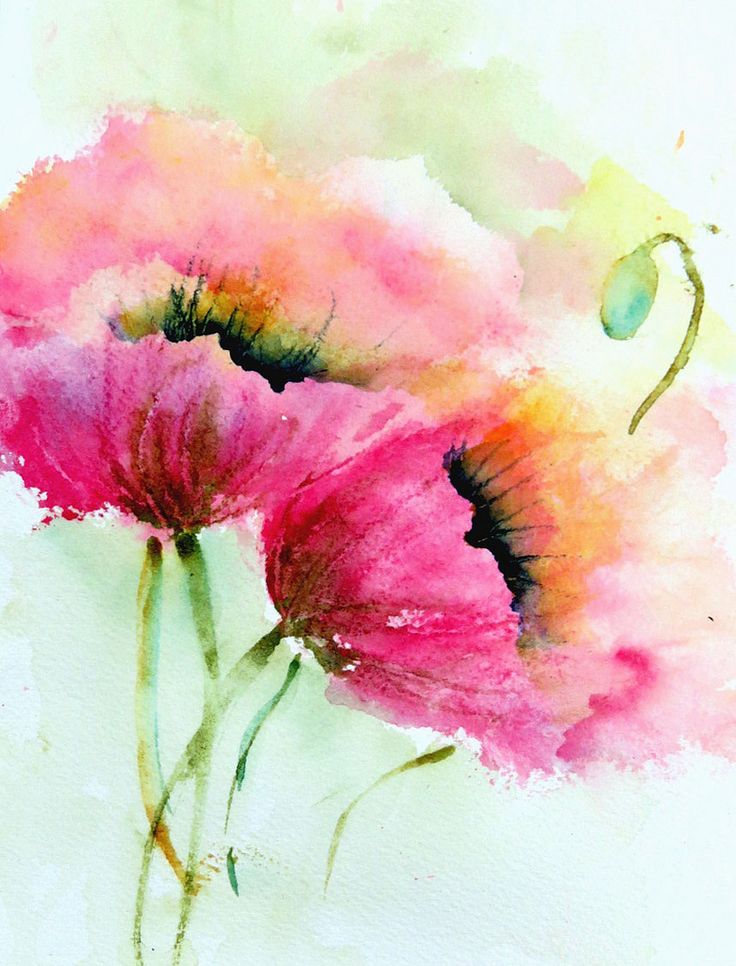 C. Robertson

E.V. Ryman

R. Ryman †

P. Turner
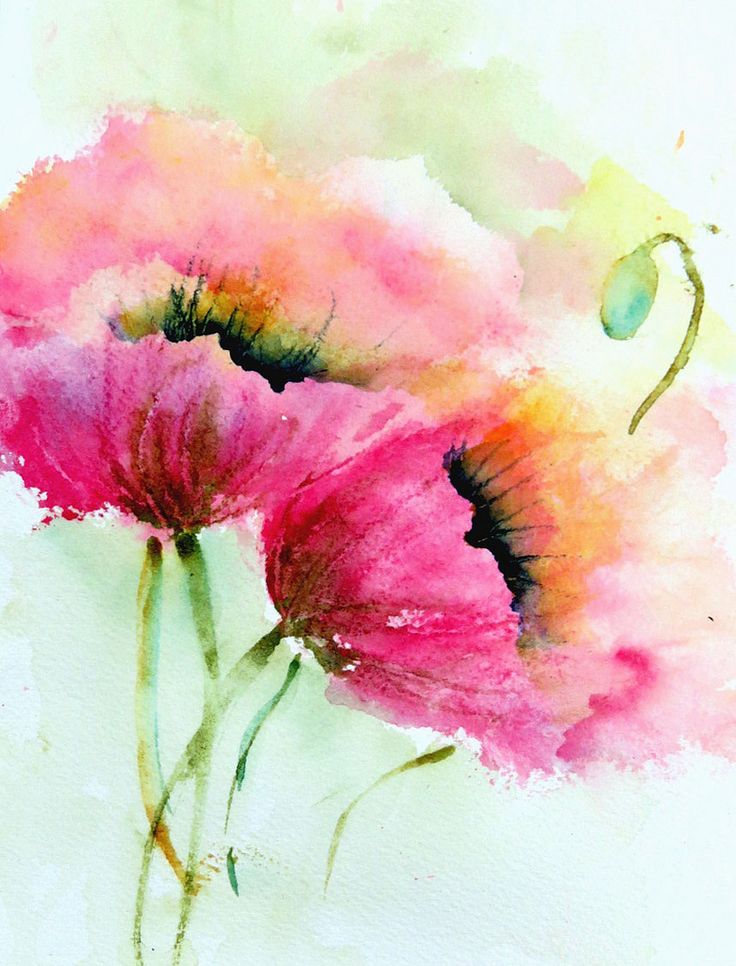 H. Vickery

A.L. Willcock

P. Wisdom

A. Doyle
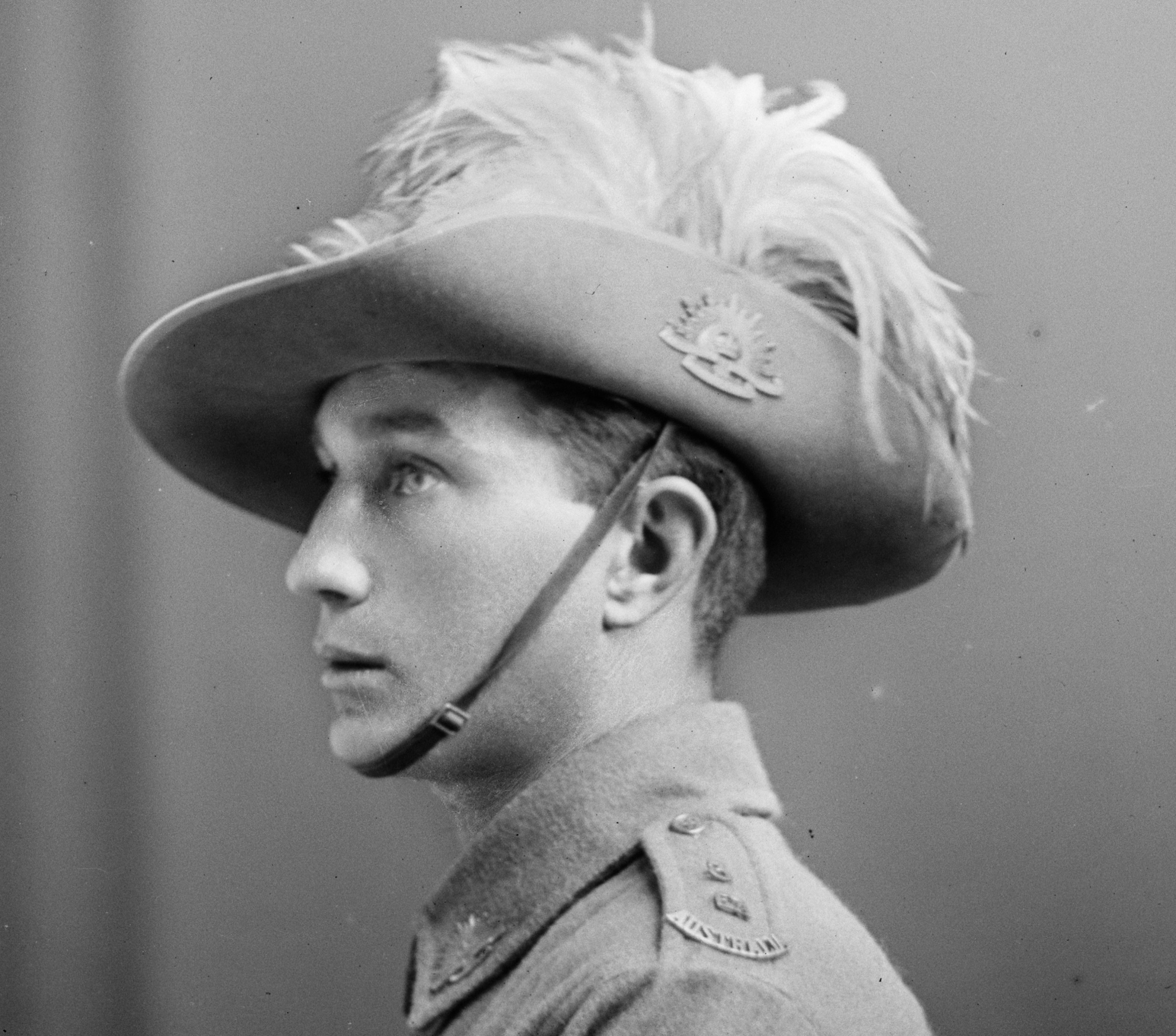 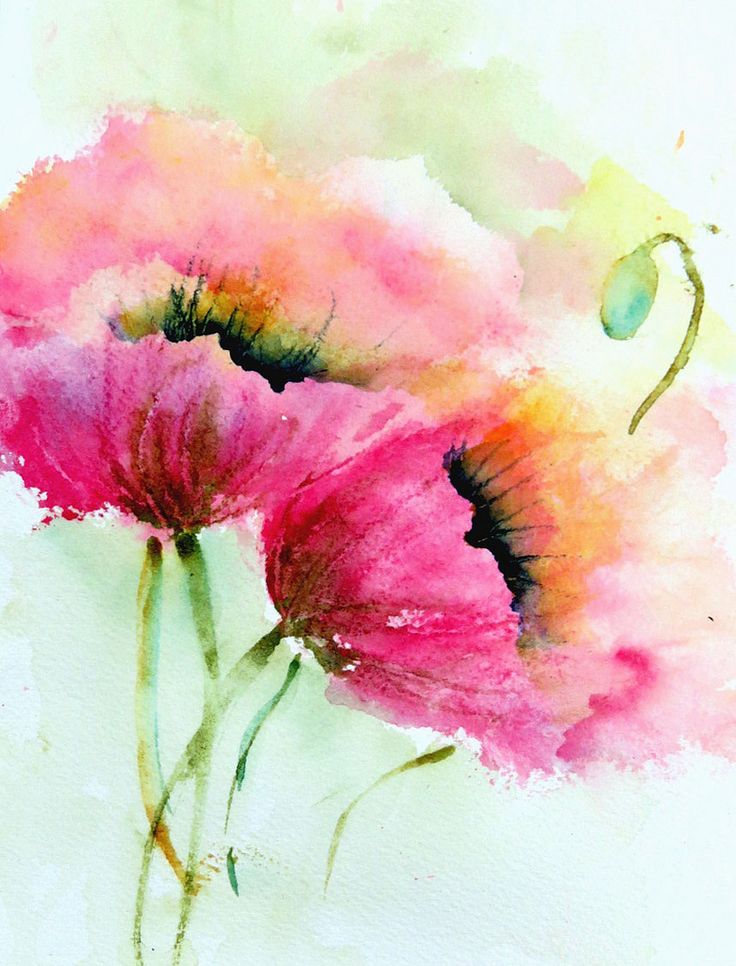 C. Bremner

E. Chaseling

Reg. Doyle

J. Thompson
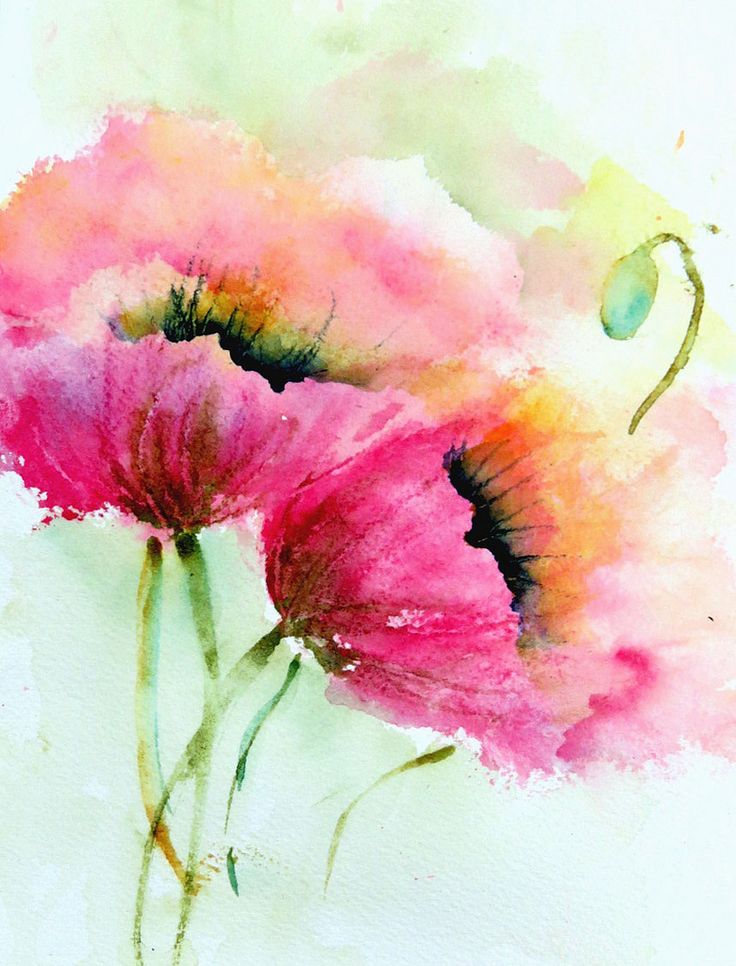 H. Thornton †

E. Grigor

N. Moorehouse

J. Andrews
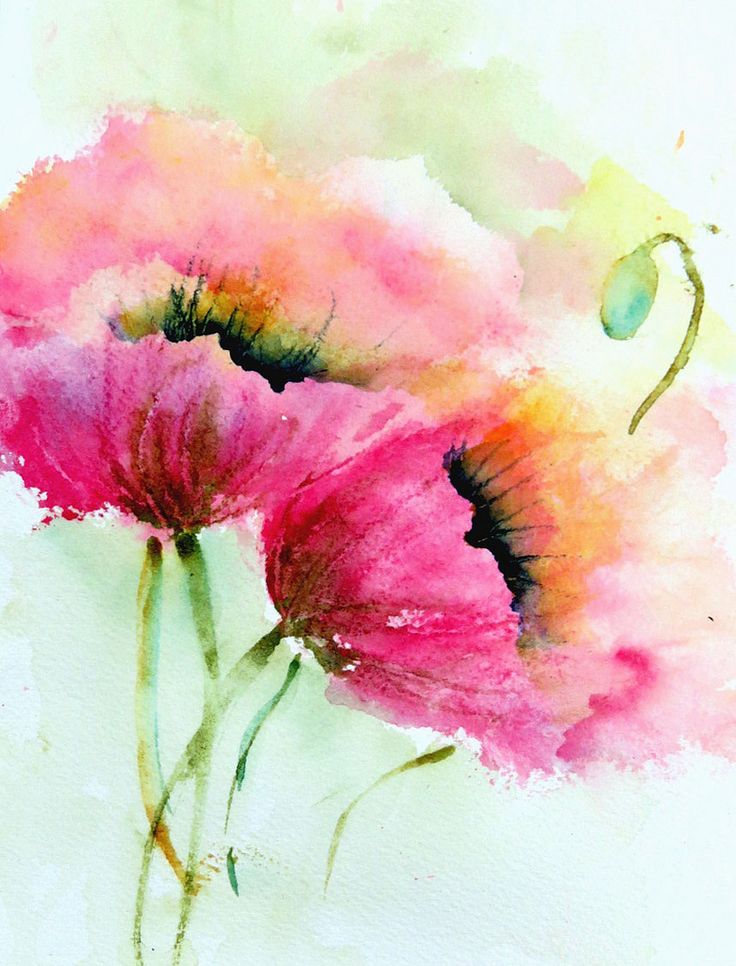 A. Boswarva

W. Butcher

F.A. Bolton

R. Cooke
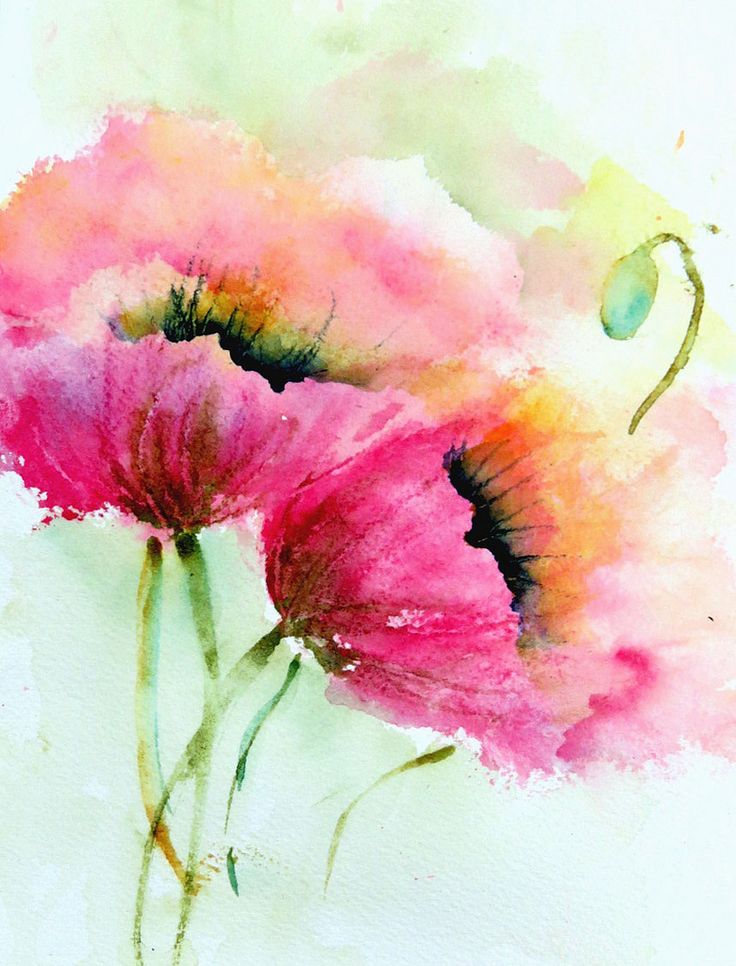 T. Carter

R. Cheals

E. Davidson †

C. Dickenson
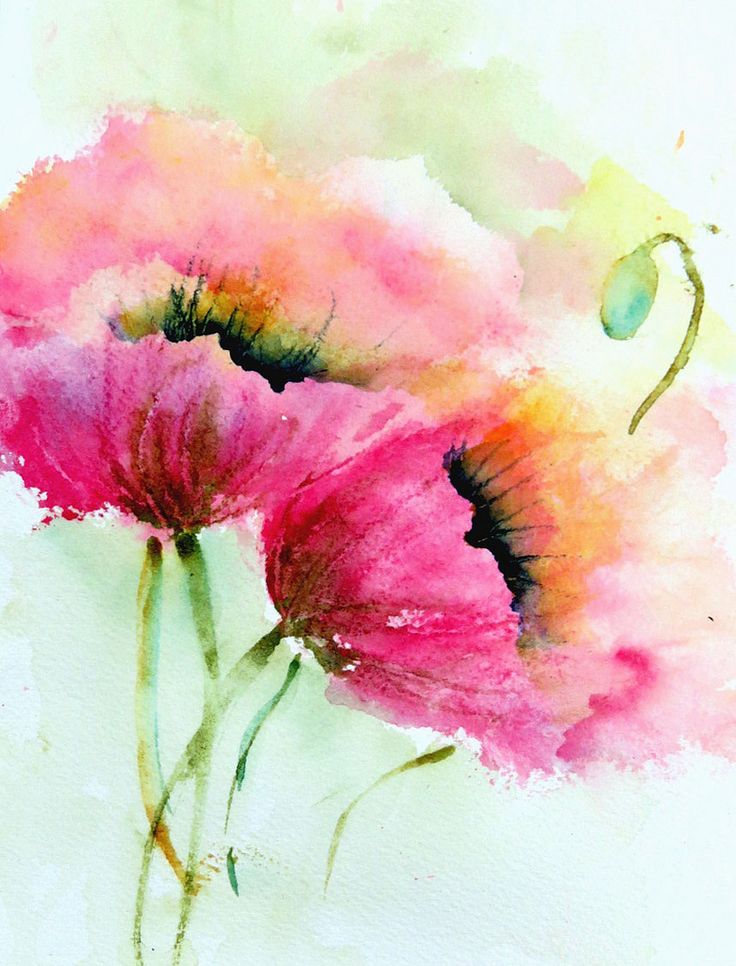 G.K. Eaton

L. Edwards

W. Edwards

A. French
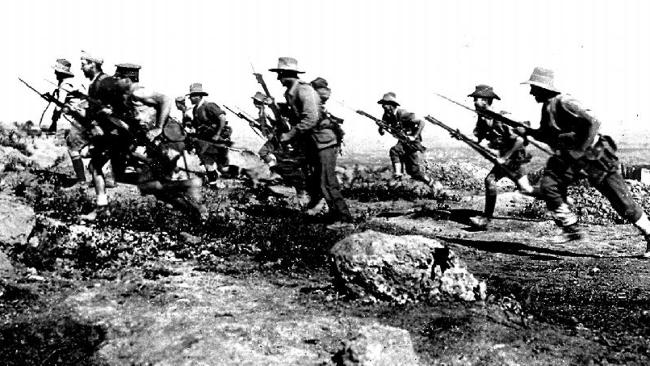 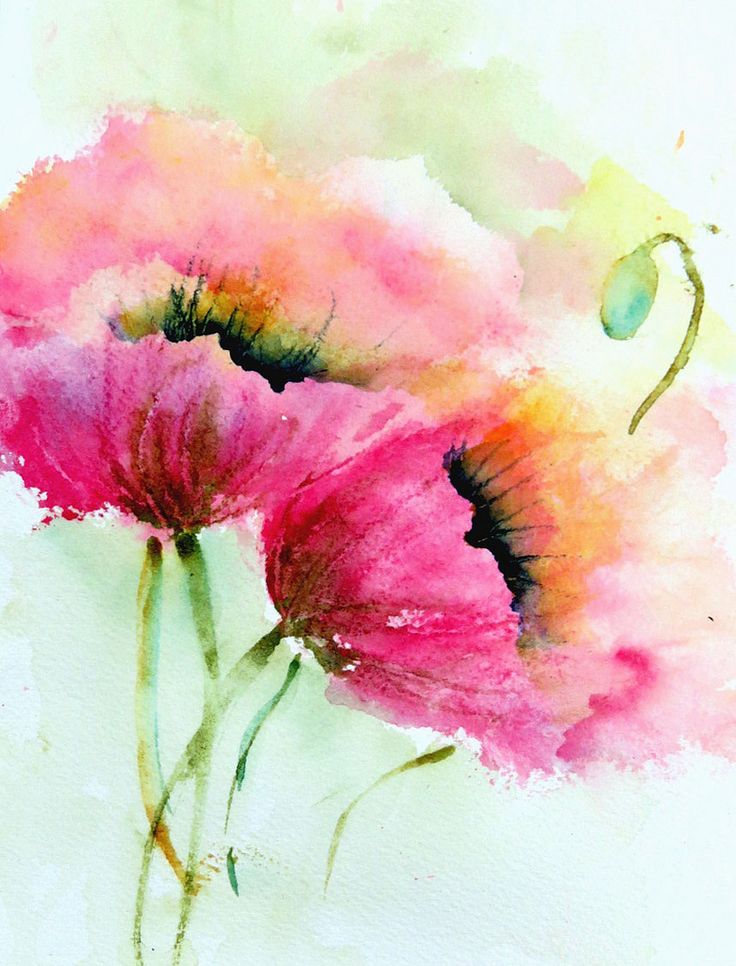 H. French †

W. Hart †

G. Helson

W. Hopkins
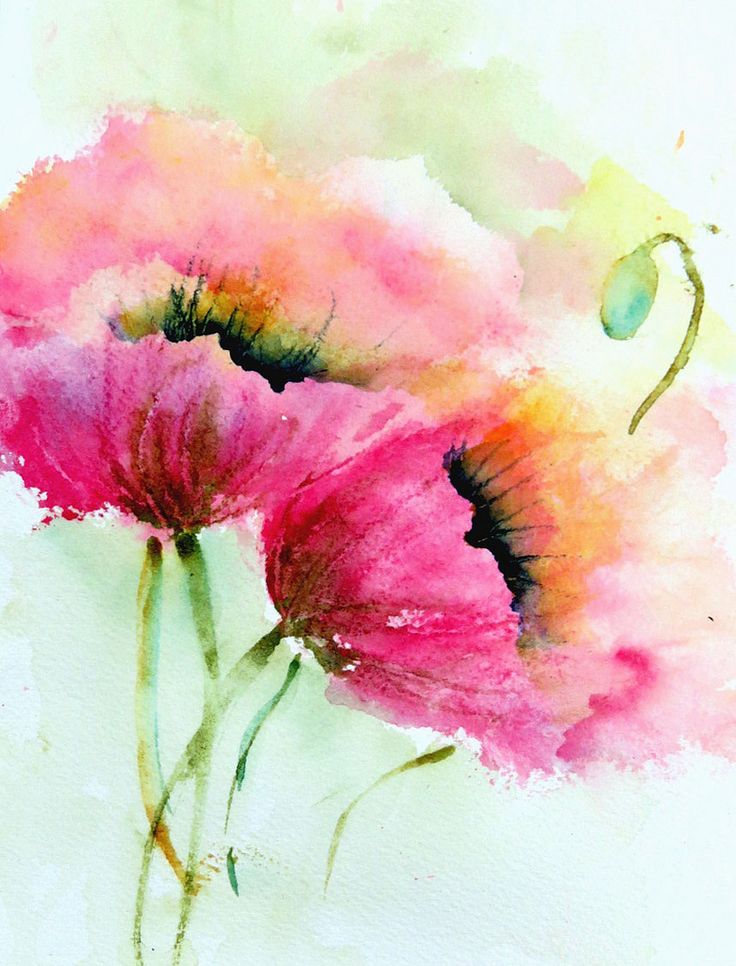 R. Johnson

W. Kerr

L. Lawson

A. Moore
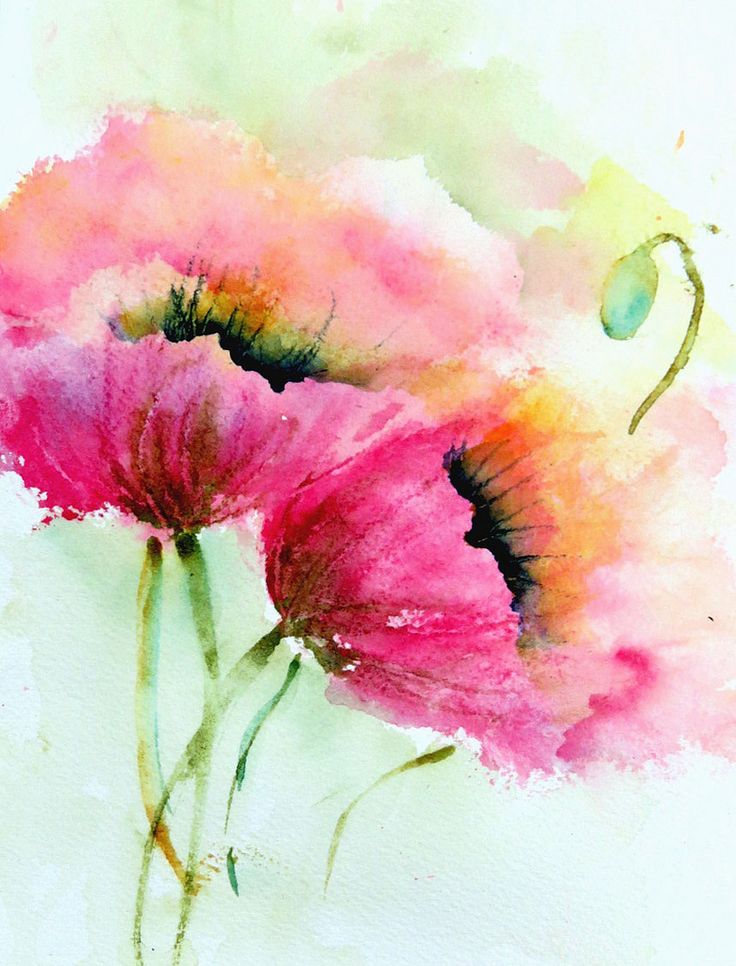 N. Marchant

N. Marshall

H. Oliver

M.W. Paine
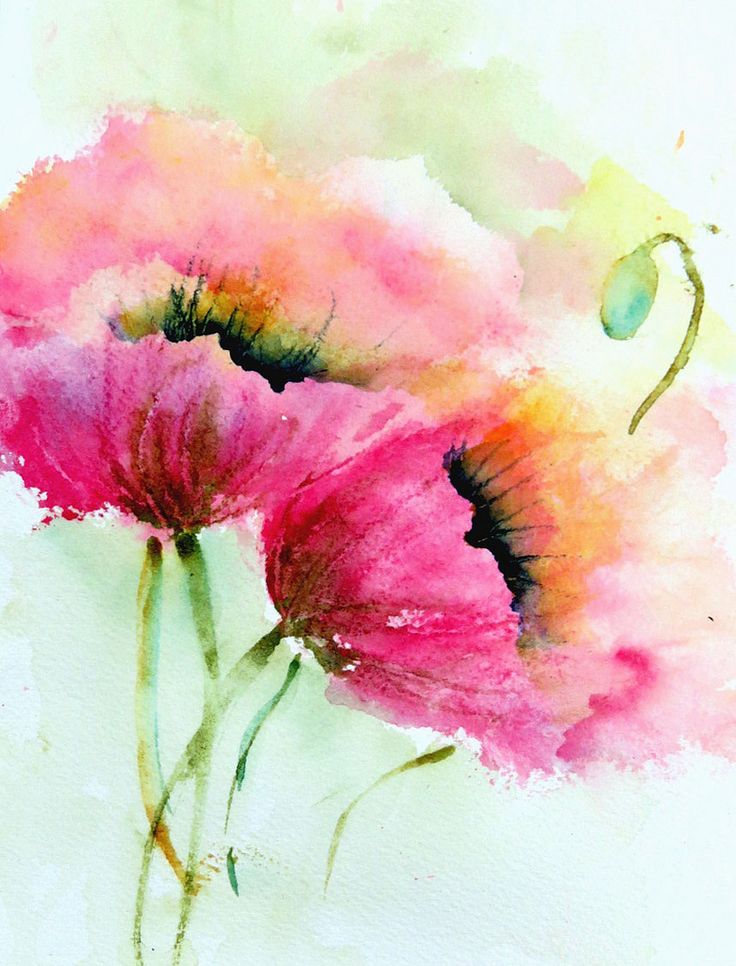 F. Pursell

R.J. Richards

N. Reid

J. Rowney
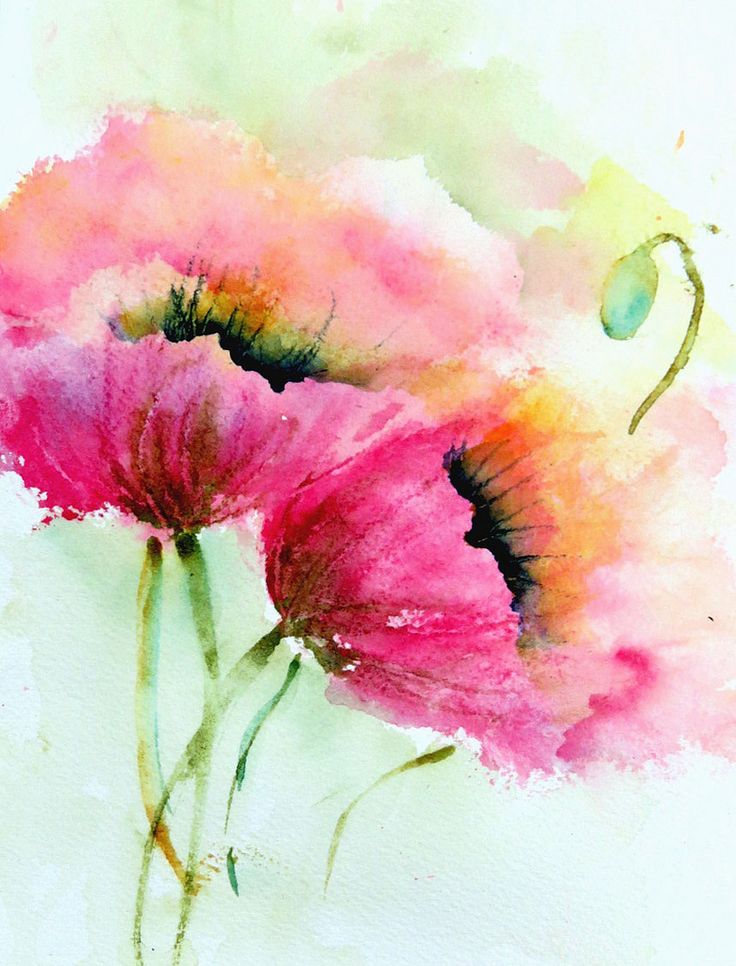 R. Stavenhagen

J. Turner

L. Turner

F. Gunton
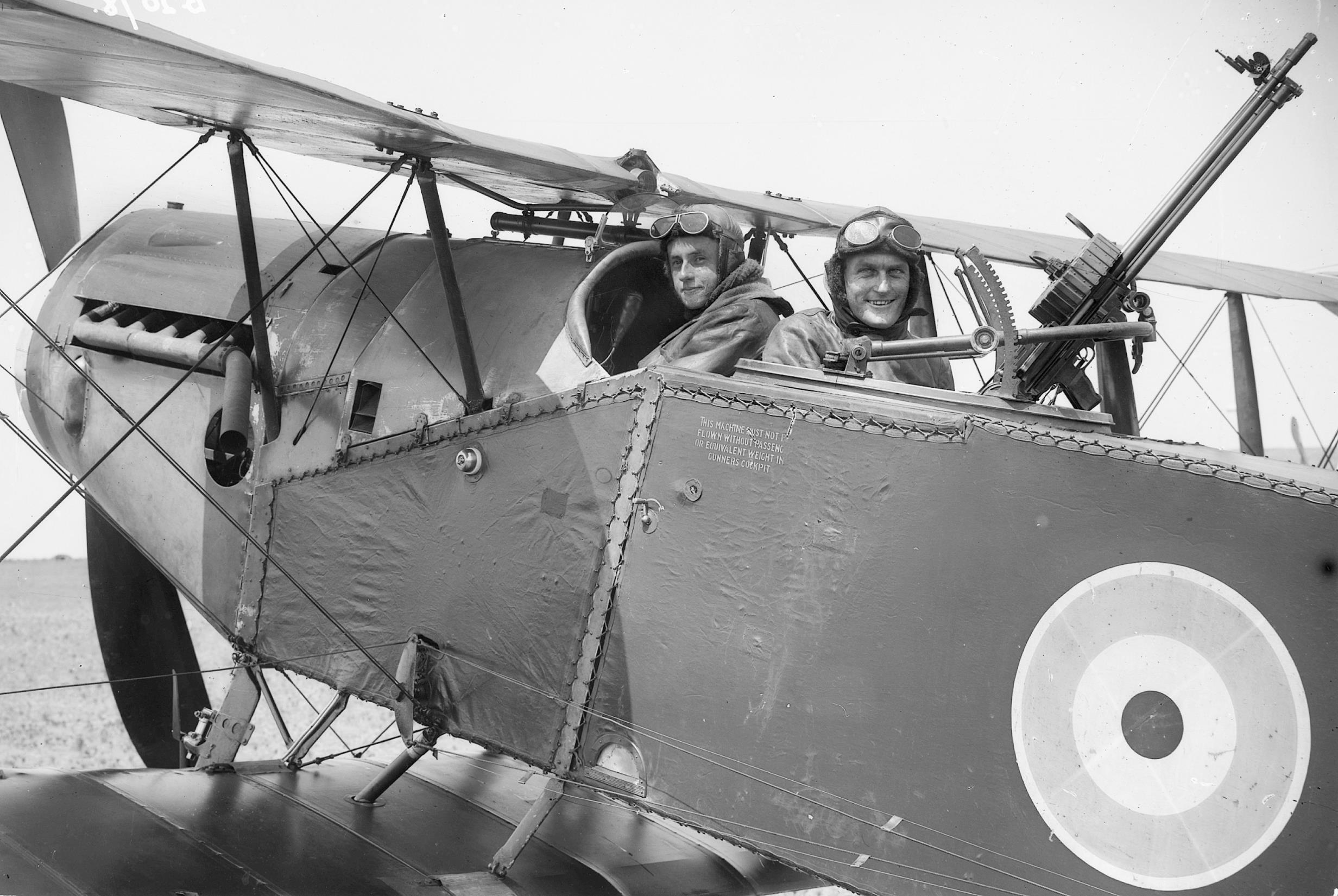 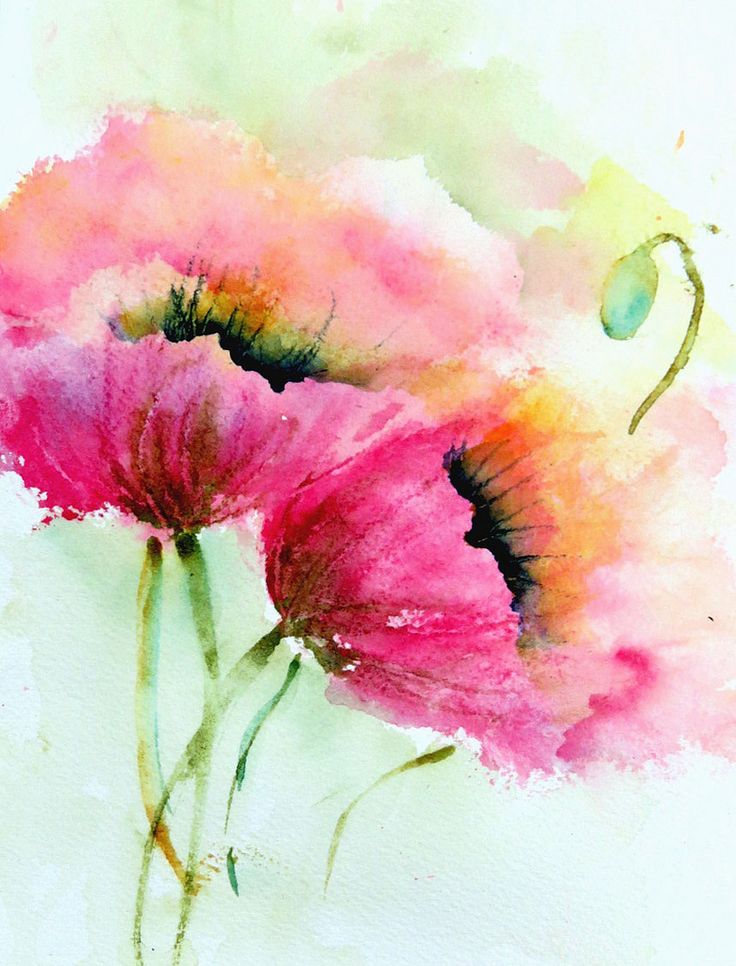 F. Guise

J. Cross † 

S. Glenister

N.H. Langford
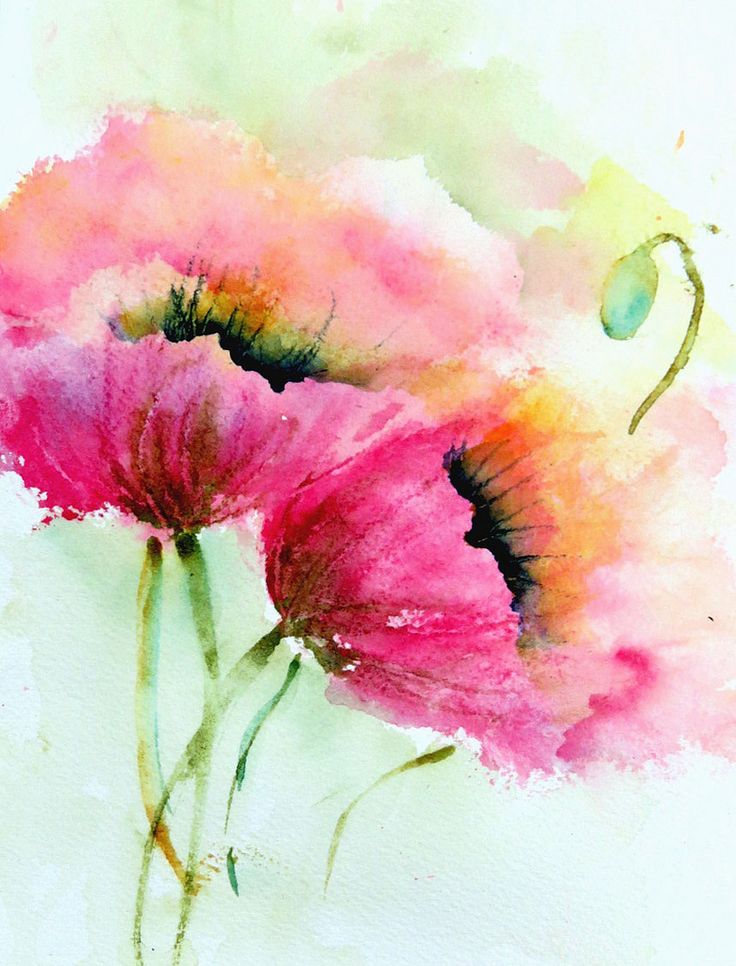 F. Chivers

H. Stinson

N. Mack

A. Overell
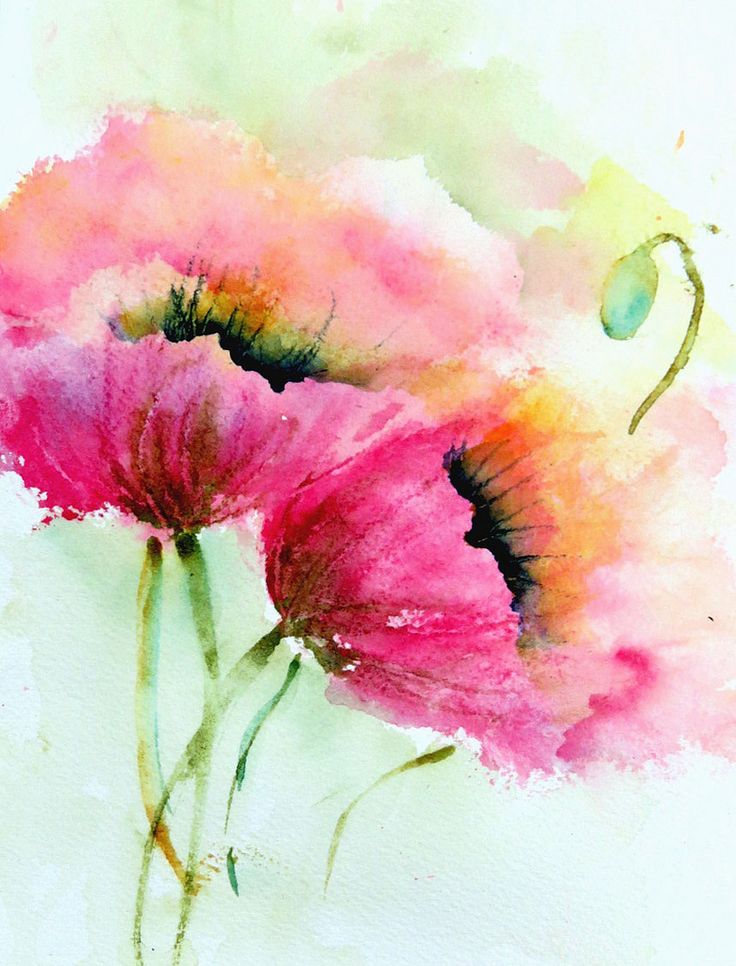 T. Bray

A.J. Baillie

W.C. Doyle

W. Hanrahan
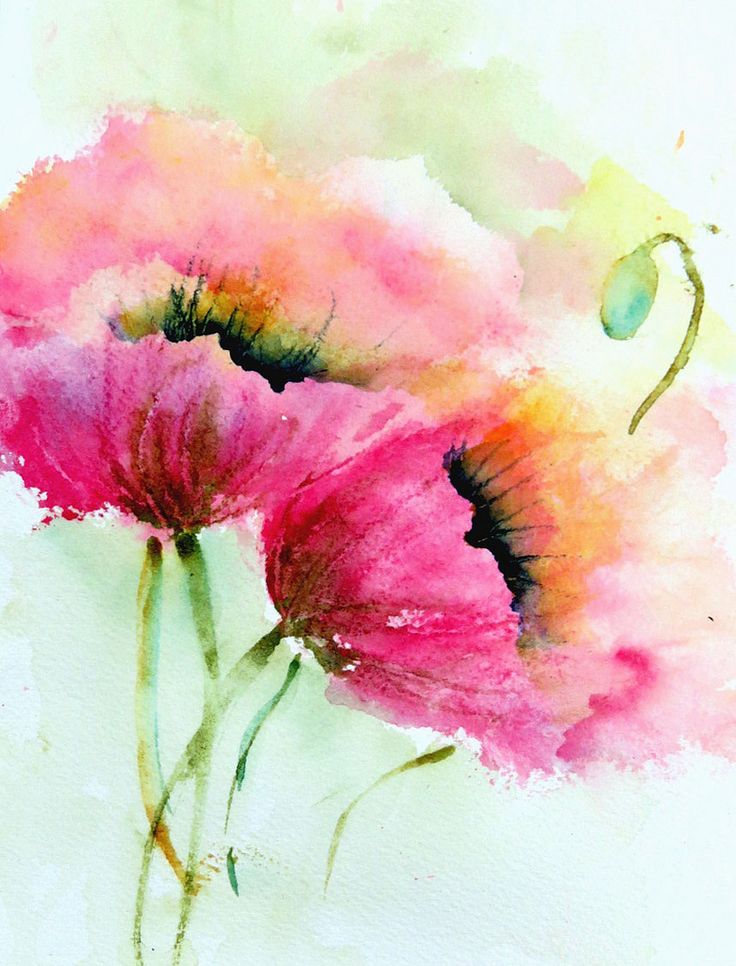 T. Harrison †

R. Harrison

N. Hazelwood

J. Holmes
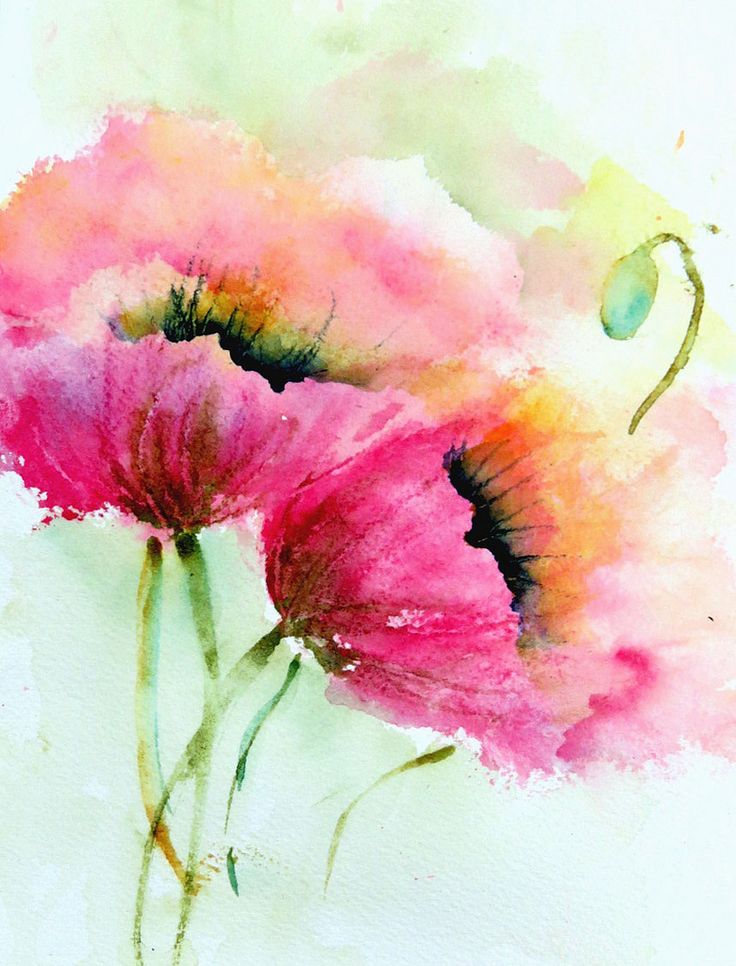 A.D. Hill

G. Horton

L. Horton

L. Jackson
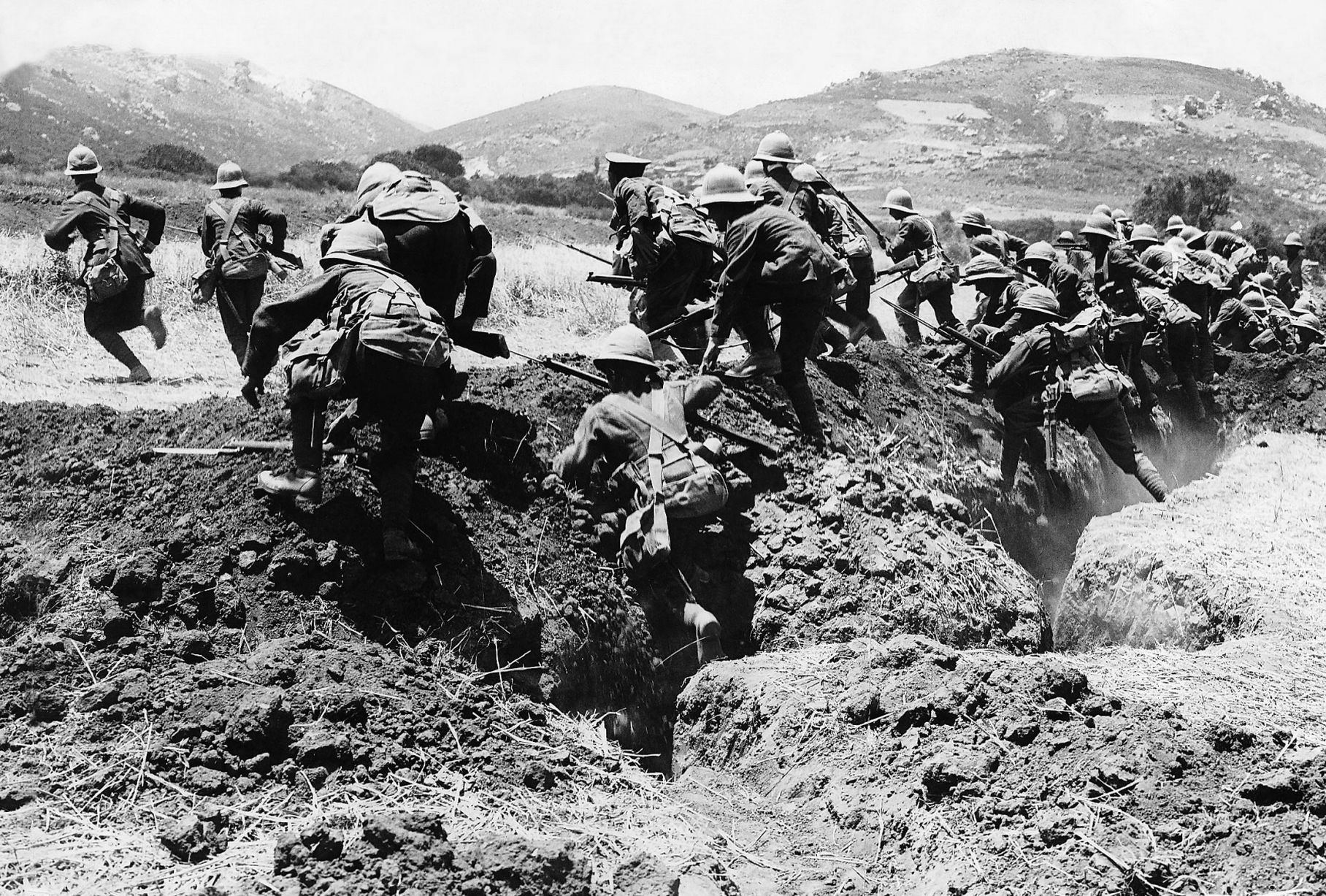 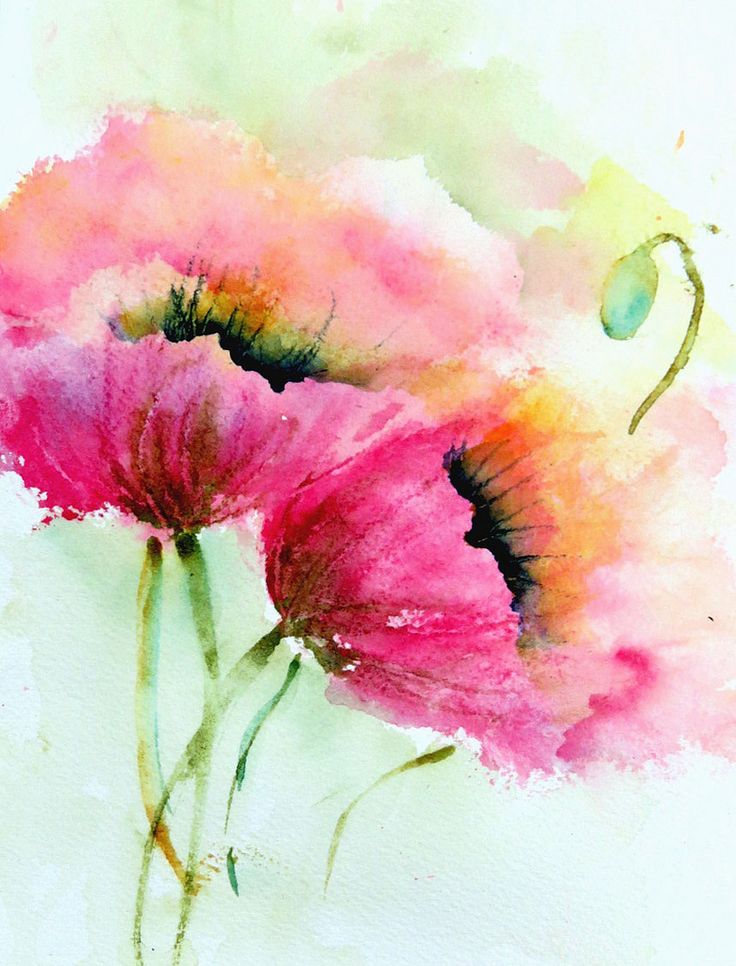 Roy. Joyce †

R. Jones

M. Kelly

A. Kernaghan †
M.M. (Military Medal)
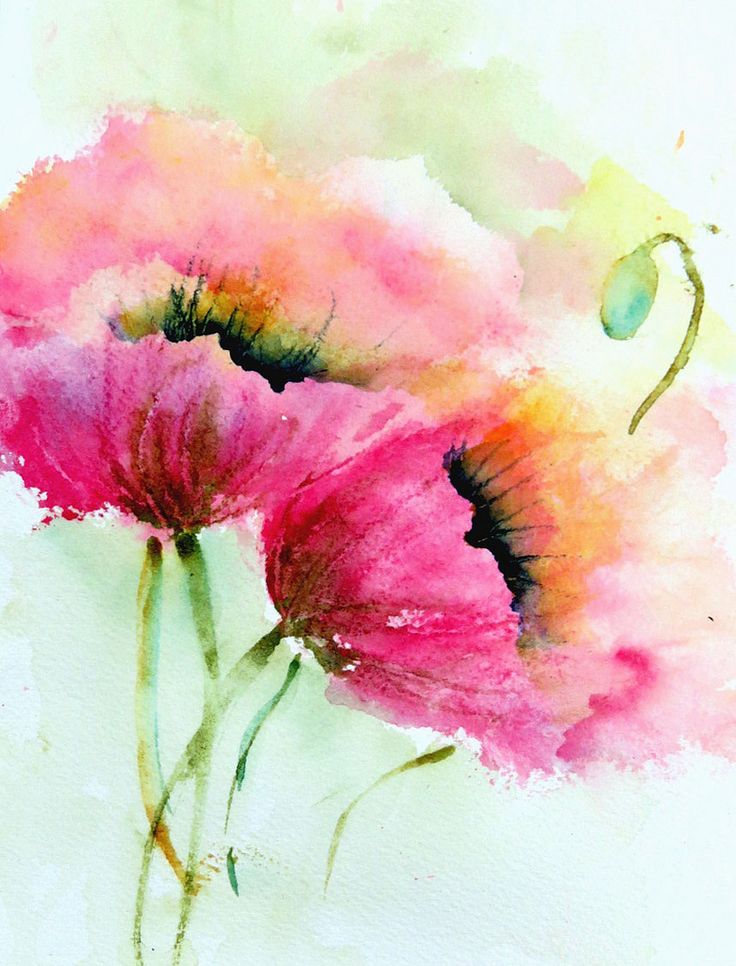 S. Lucas

R. Mashford
M.M. (Military Medal)  

A.W. Macdonald †

R. McDonald
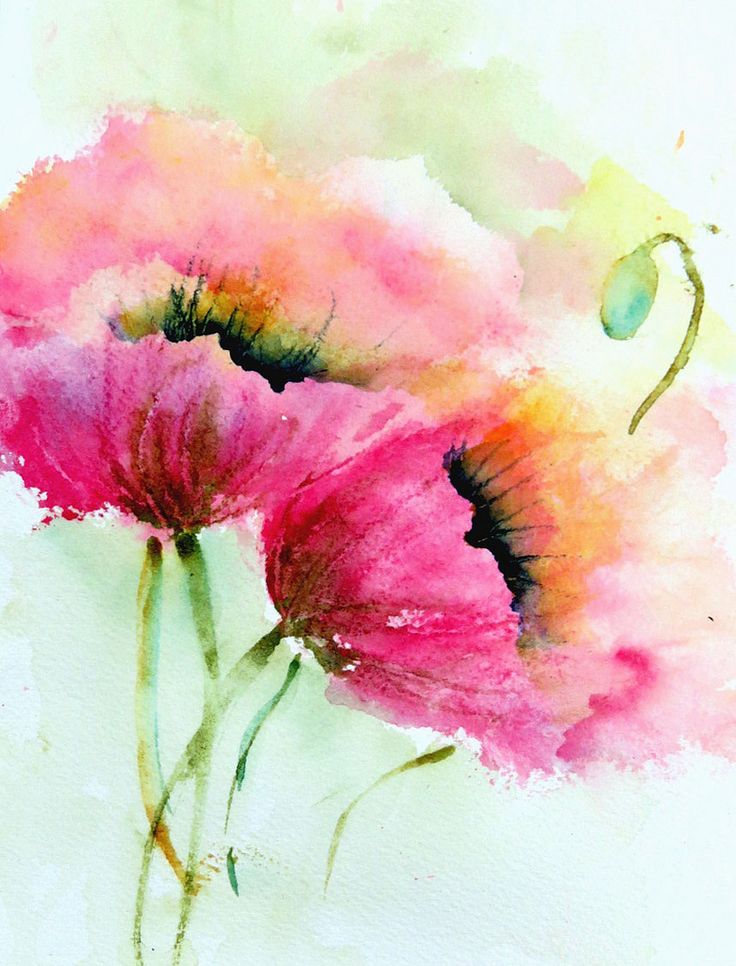 A. McLintock

H. McVey

H. McRae

L. Mann
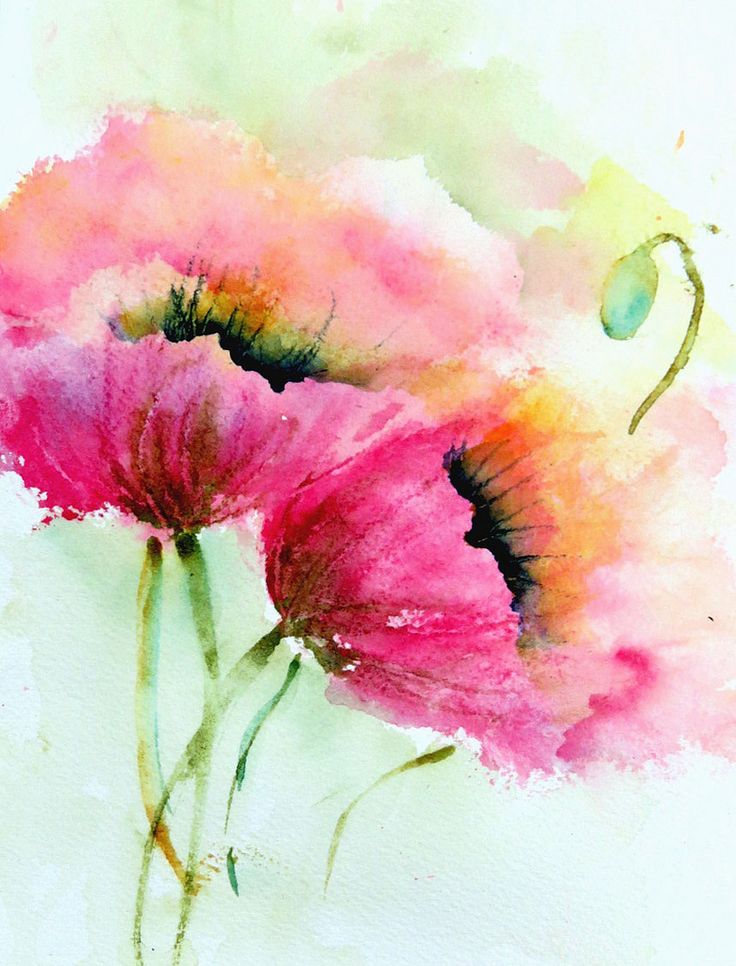 J.C.B. McManus †

R. McManus

A.E. Meggy †
 
C. Marsden
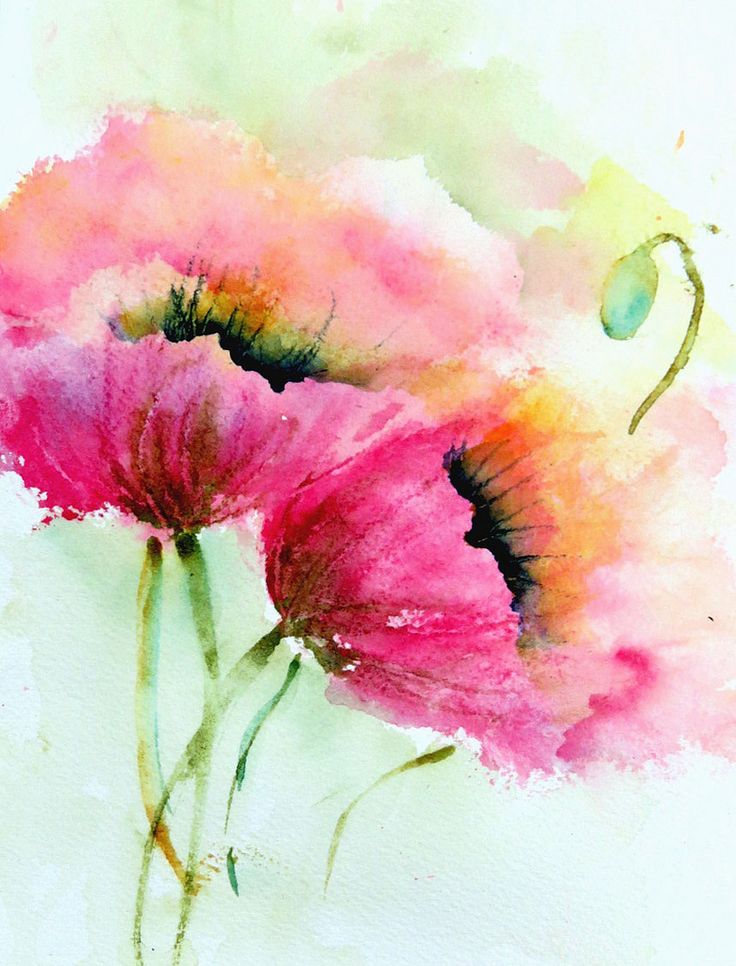 T. Marsden †

H. Robinson

G. Temple

J. Waine †
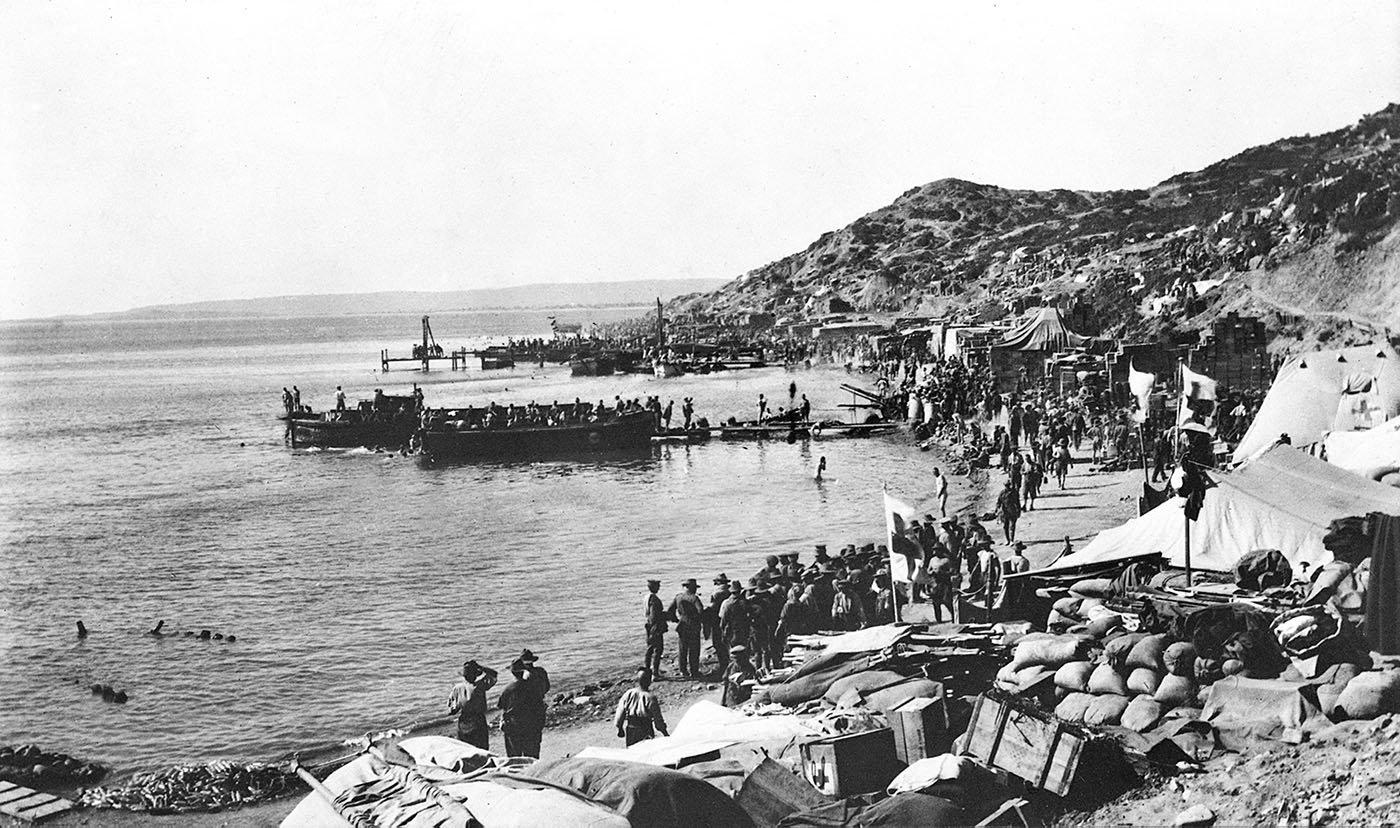 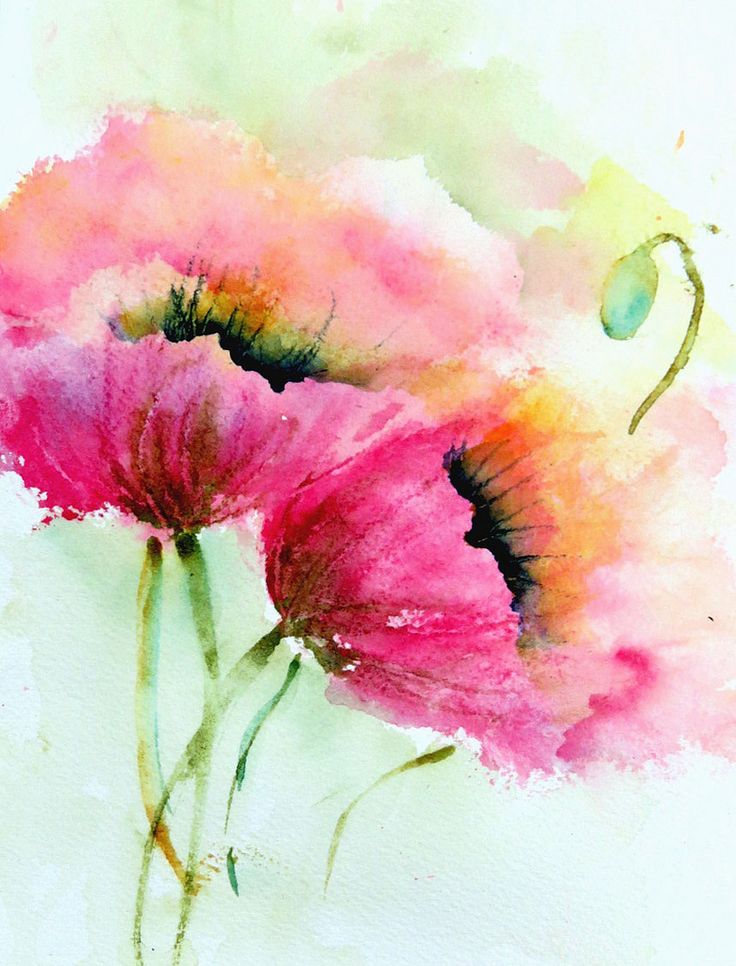 H.V. Wood

F. Wood
M.M. (Military Medal)  

P. Witherby
 
C. Lough
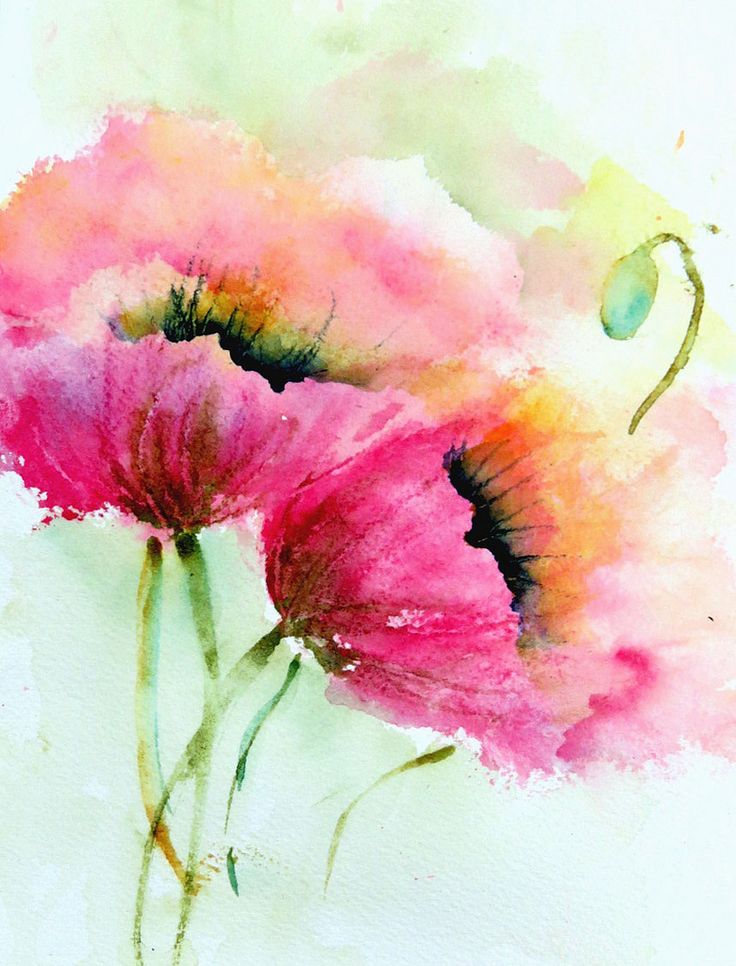 J. Anderson

W.M. Anderson †

R. Bailey

T. Beer
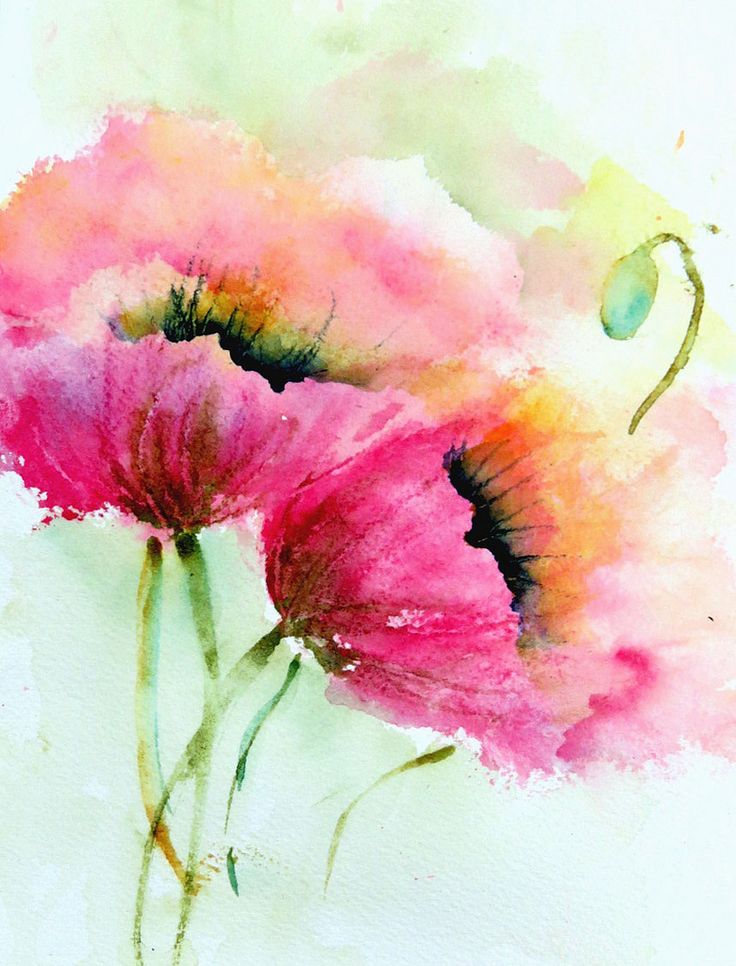 H. Biden

L. Boyden

R. Boyden

 S. Boyden
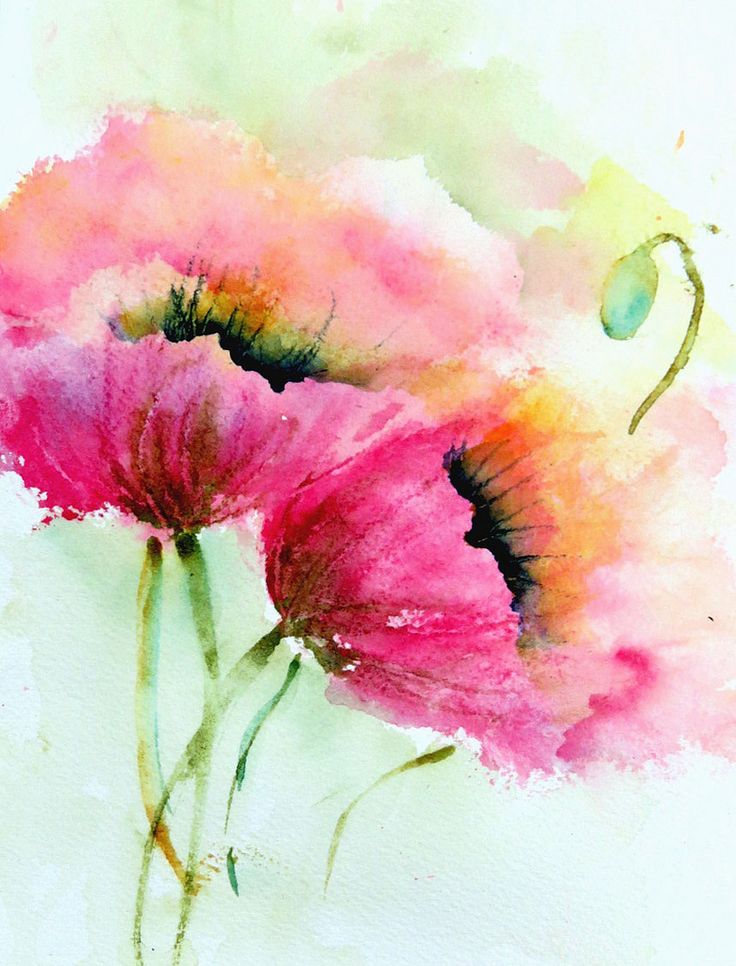 C. Brindley

T. Burke

H. Dargin

R. Dargin
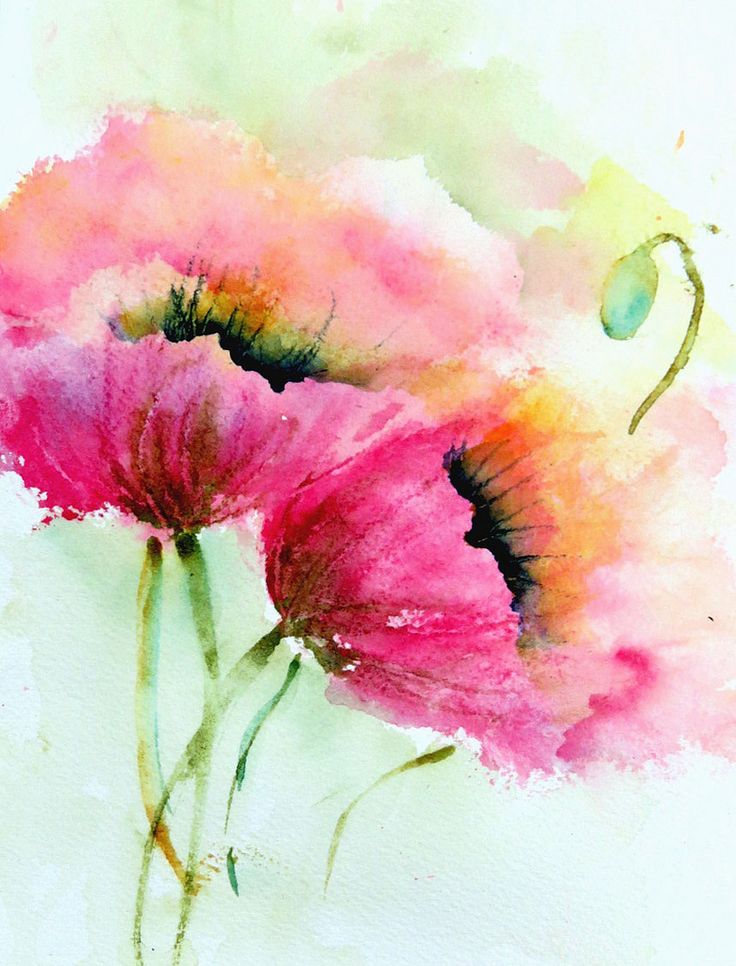 G. Dawson

W. Eyles

C. Glasgow †

 J. Gascoigne-Roy
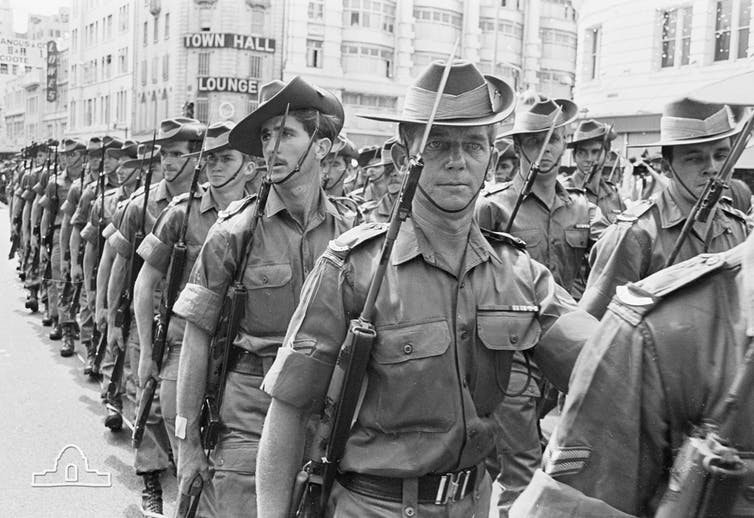 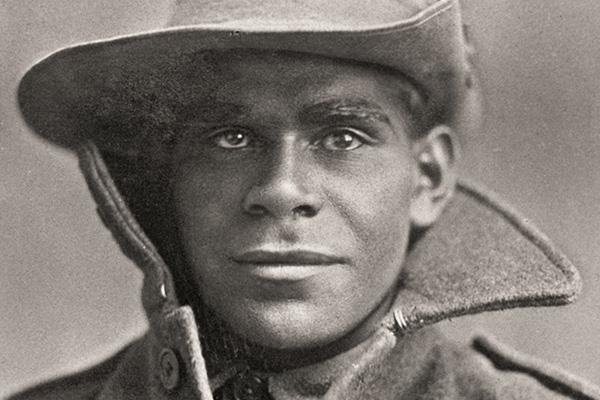 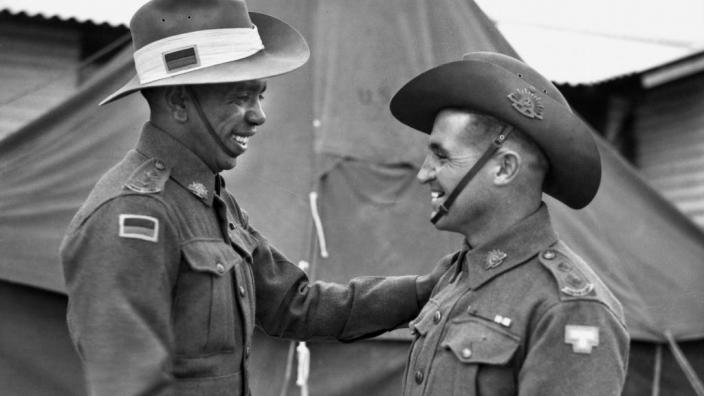 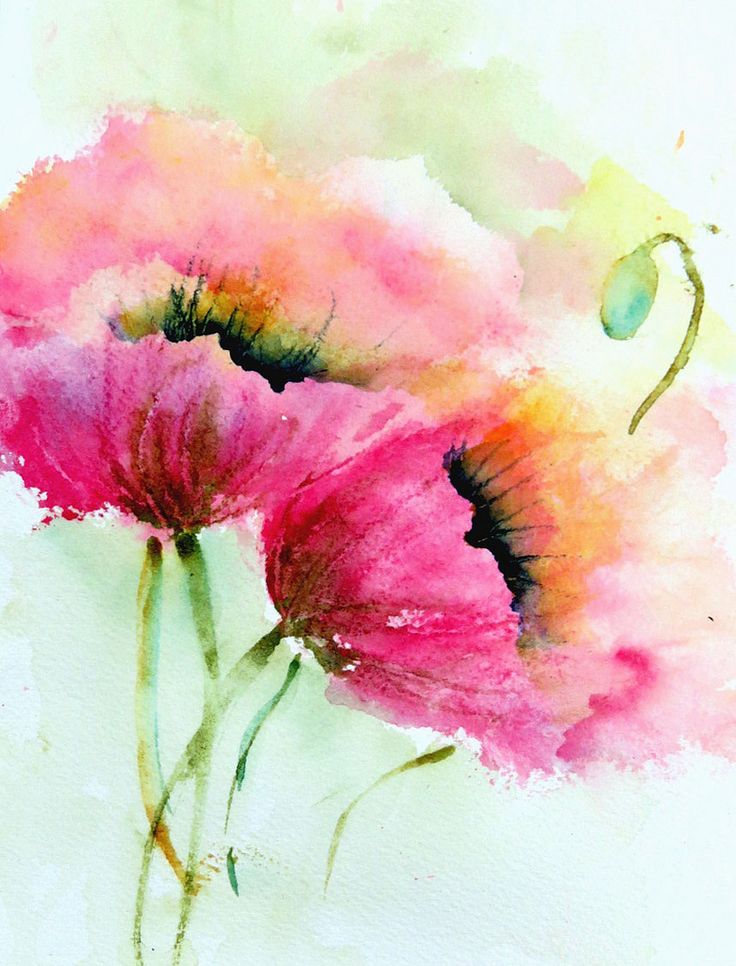 W. Gunn

W. Anderson

G. Barry

G. Browne
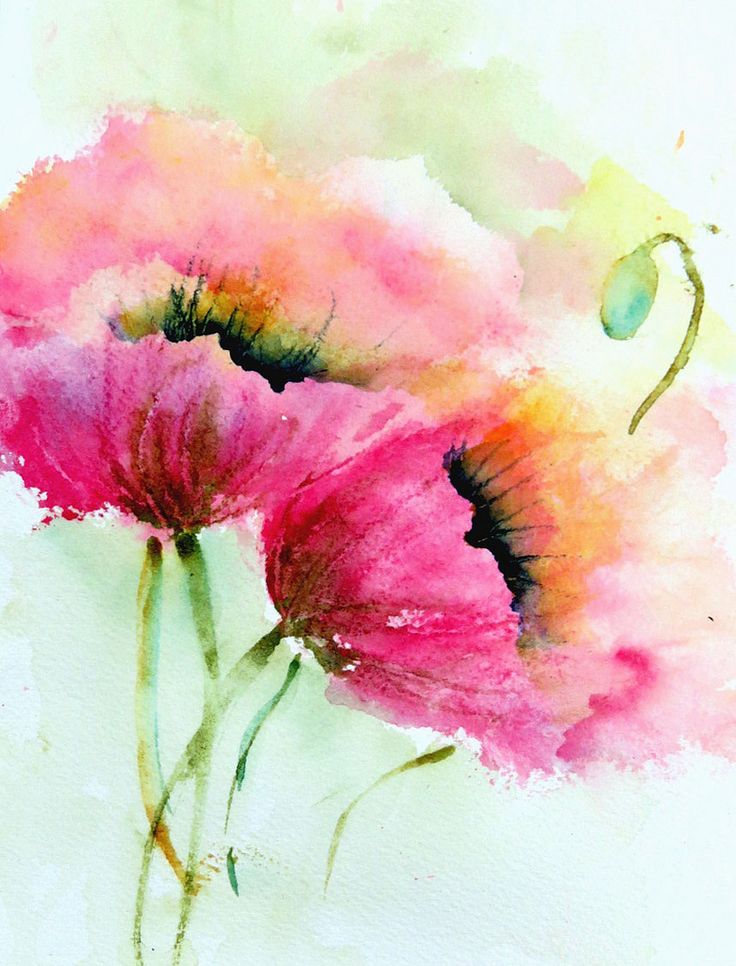 L. Colley-Priest
M.M. (Military Medal)  

N. Alfonso

R. Adelt

 R. Bennett †
M.C. (Military Cross)
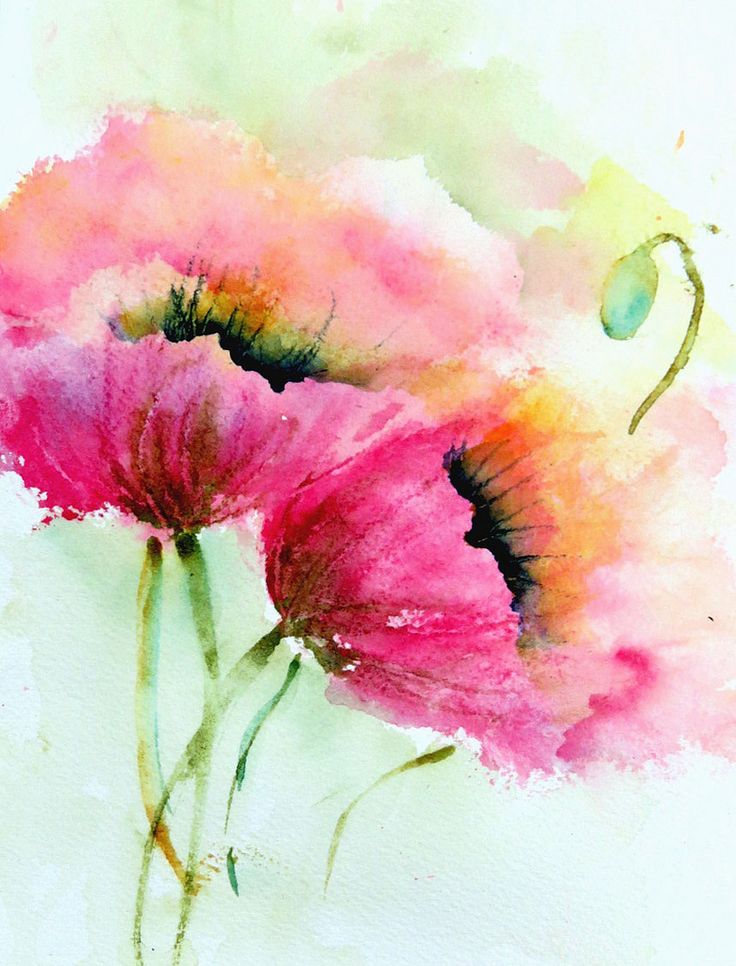 E. Biden

E.H. Cheal † 

J.L. Cheal

C. Corsellis
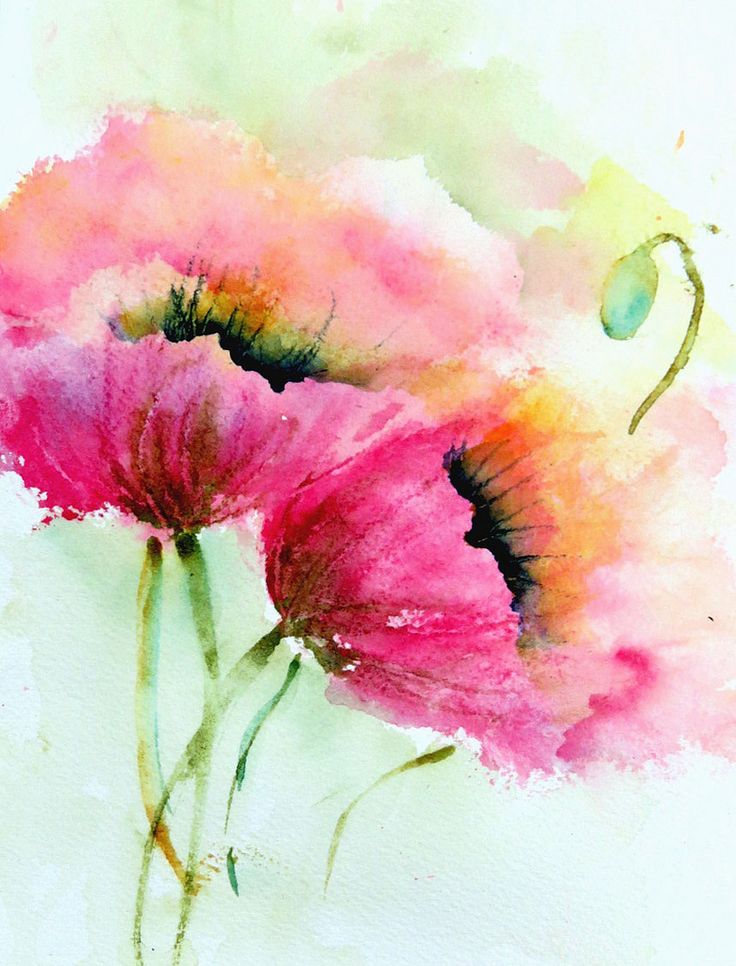 L. Dickenson

W. Davey

M.S. Eaton

 C. Gavin
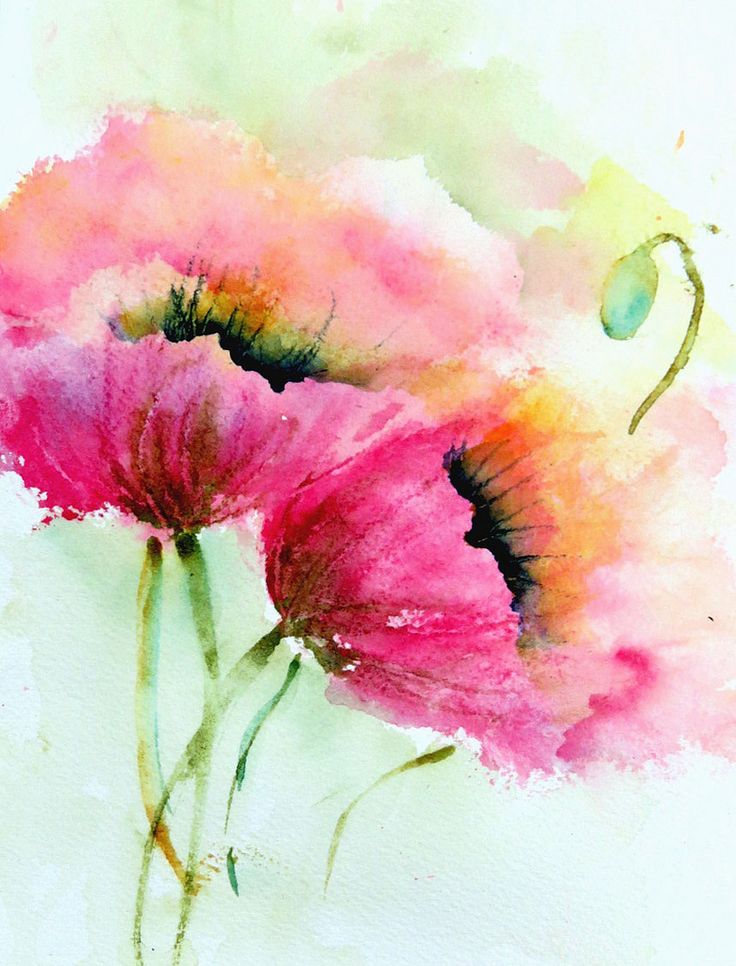 A. Green
M.M. (Military Medal)  

H. Holden

A.E. Worrall

F. Weitzel
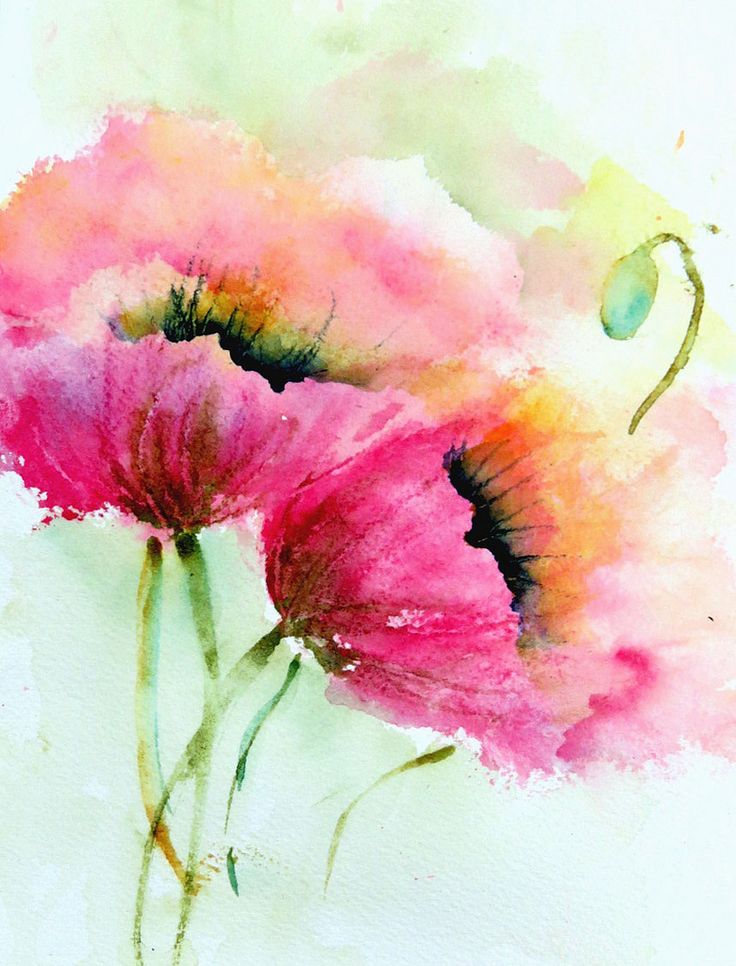 W. Mayo

A.V. Stenning

G. Harrison

 C. Horley
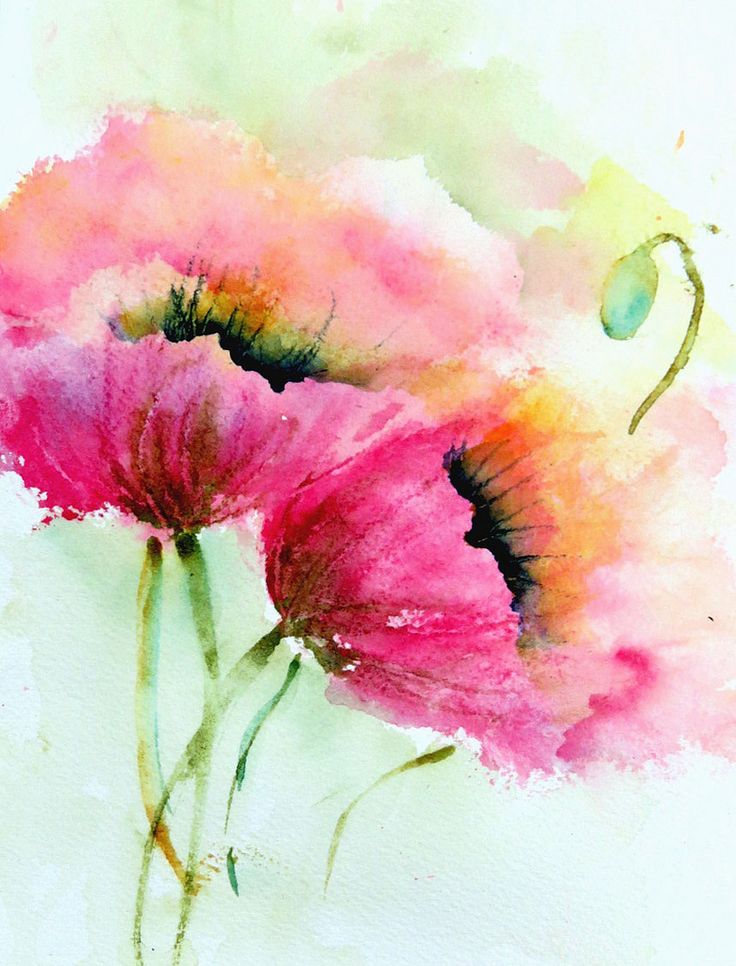 T. Hill †
M.M. (Military Medal)  

S. Jones †

L. Kelly

J.U. Leask
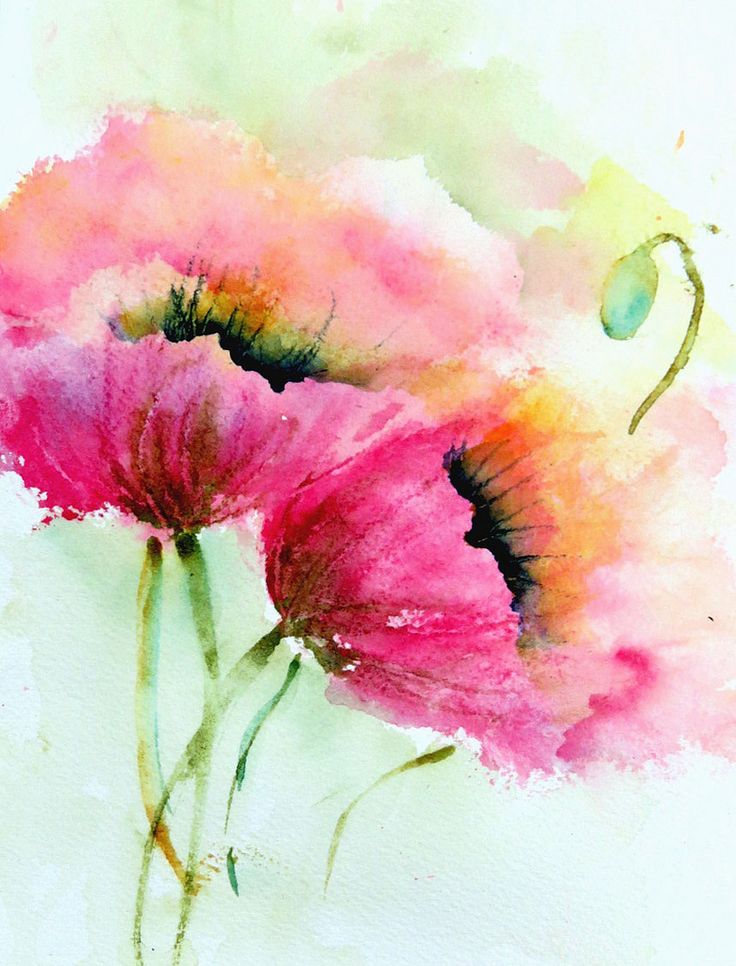 A. Lyons †

C. Mashford †

D. Marks
M.C. (Military Cross)
D.S.O. (Distinguished Service Order)   

 A. Maunsel †
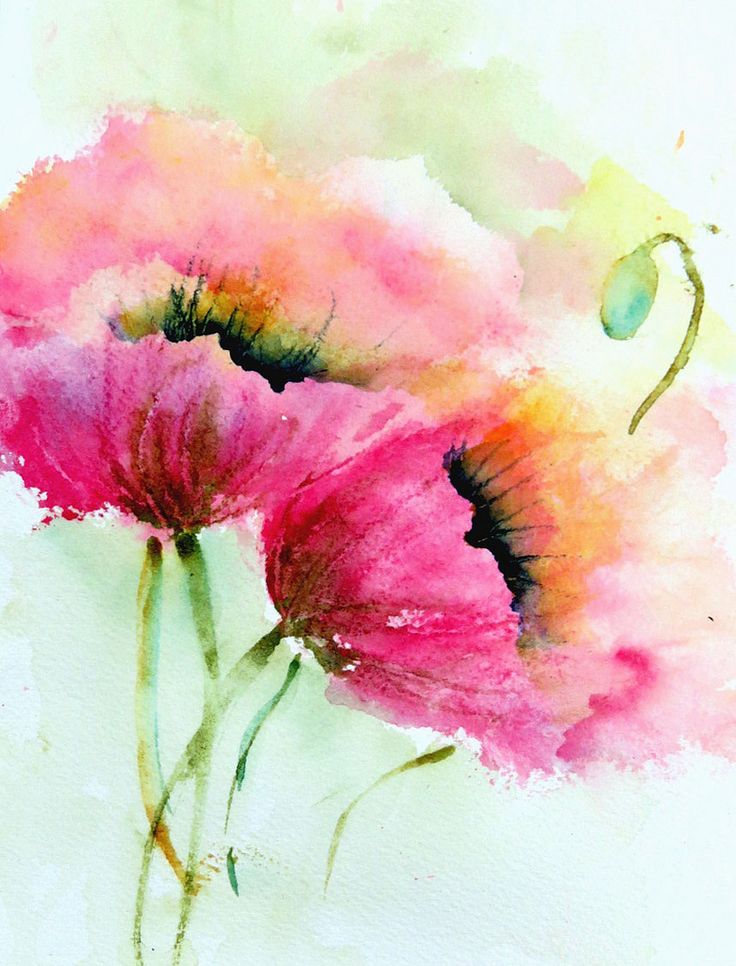 R. McVey

 Mr McGovick

A.J. Mollison

W. Payne
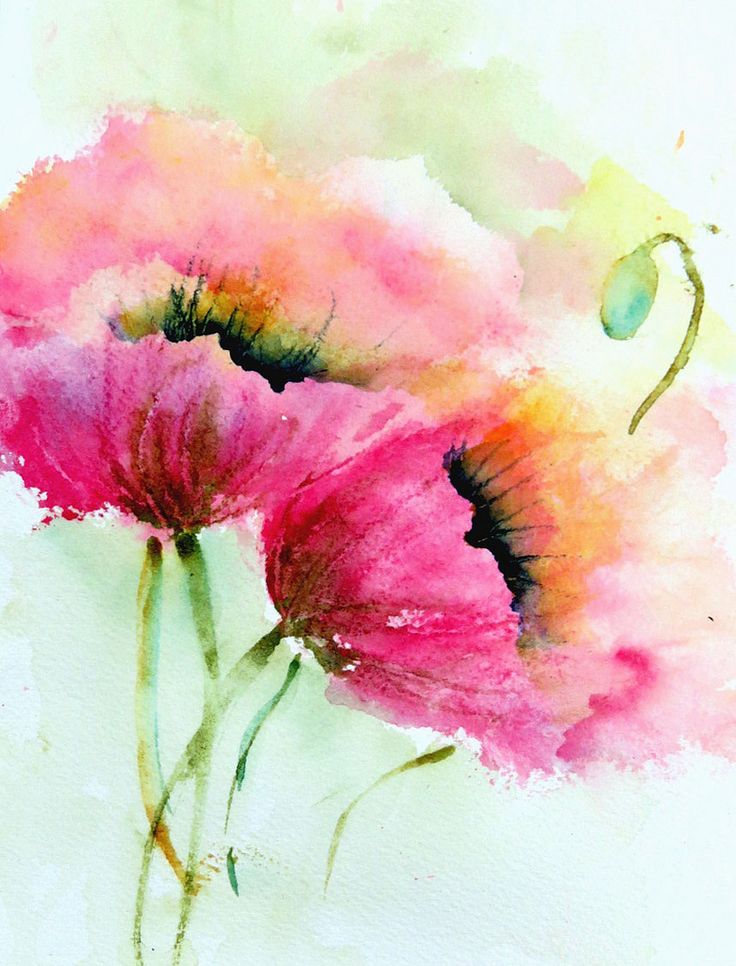 E.H. Reid †

S. Robinson

A. Rabbidge

F. Harrison
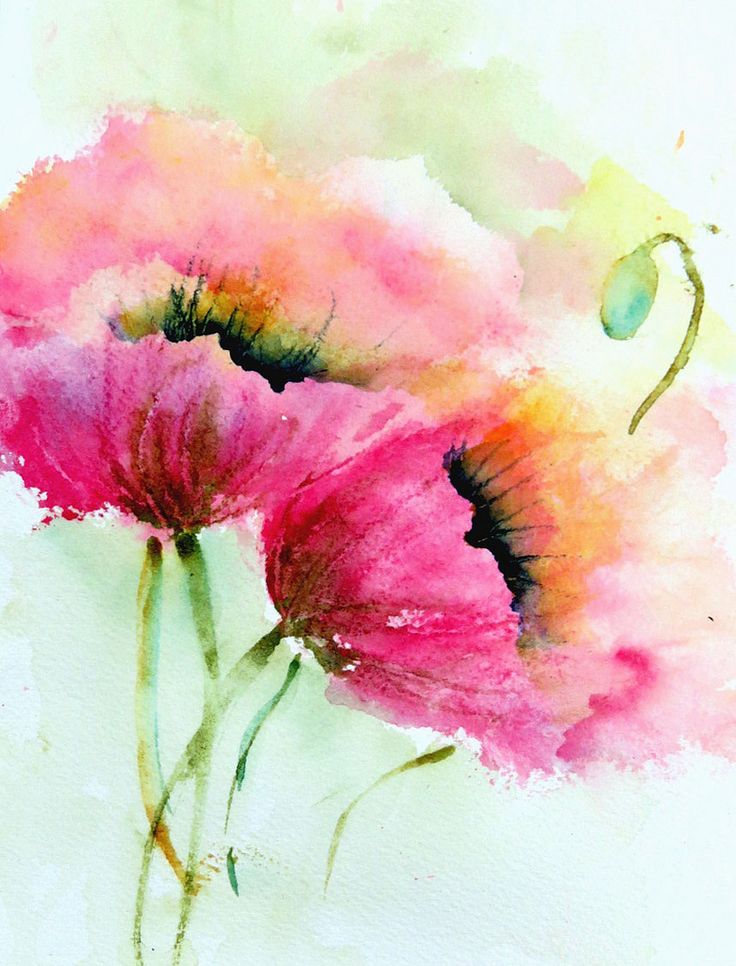 L. Maunsel
M.M. (Military Medal)  

 R. Massey

H. McVickers

W. Ager
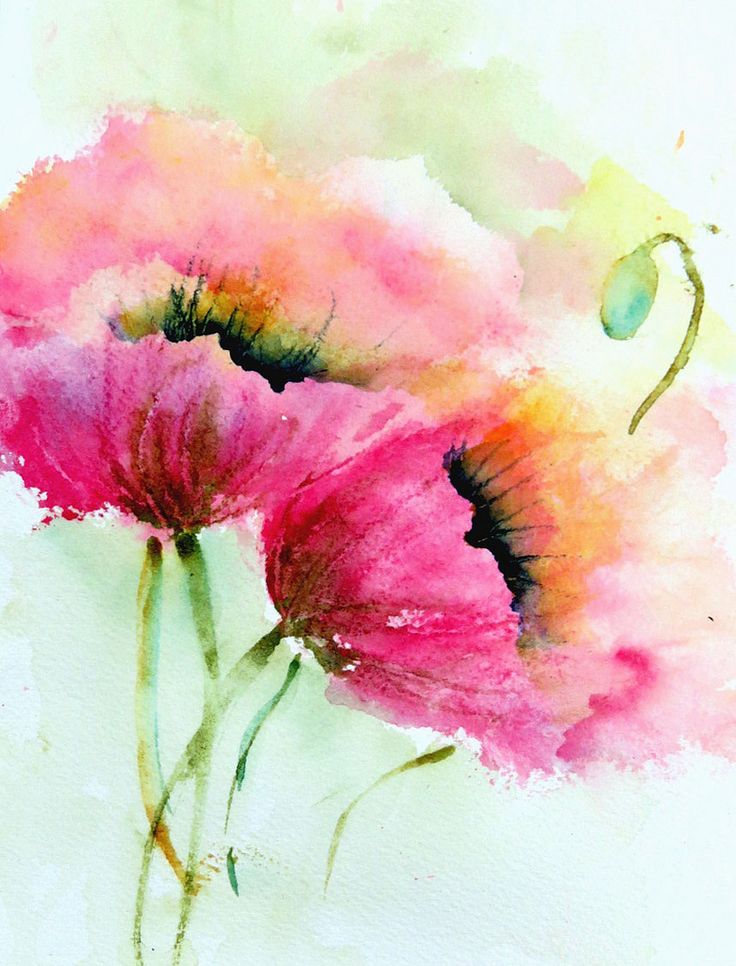 P. Blakeman † 

R. Bull †

J. Brebner

W. Butler
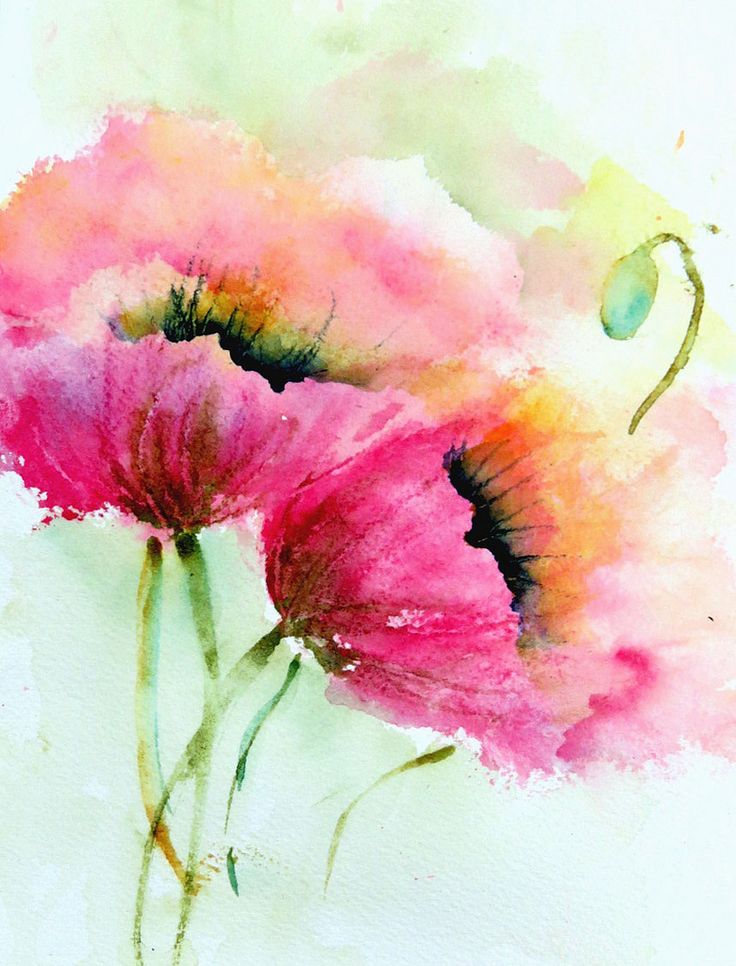 G. Bourke

C. Cooper

R. Desbois
M.C. (Military Cross)

R. Davidson
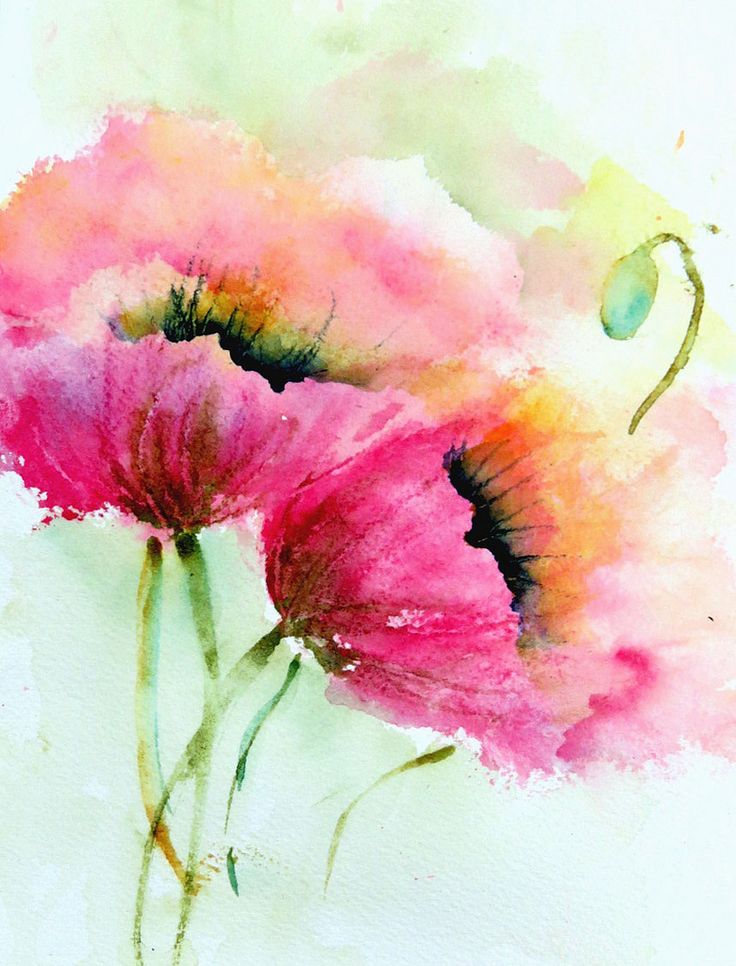 R. Eaton

T. Gavin

F. Green †

R. Hughes
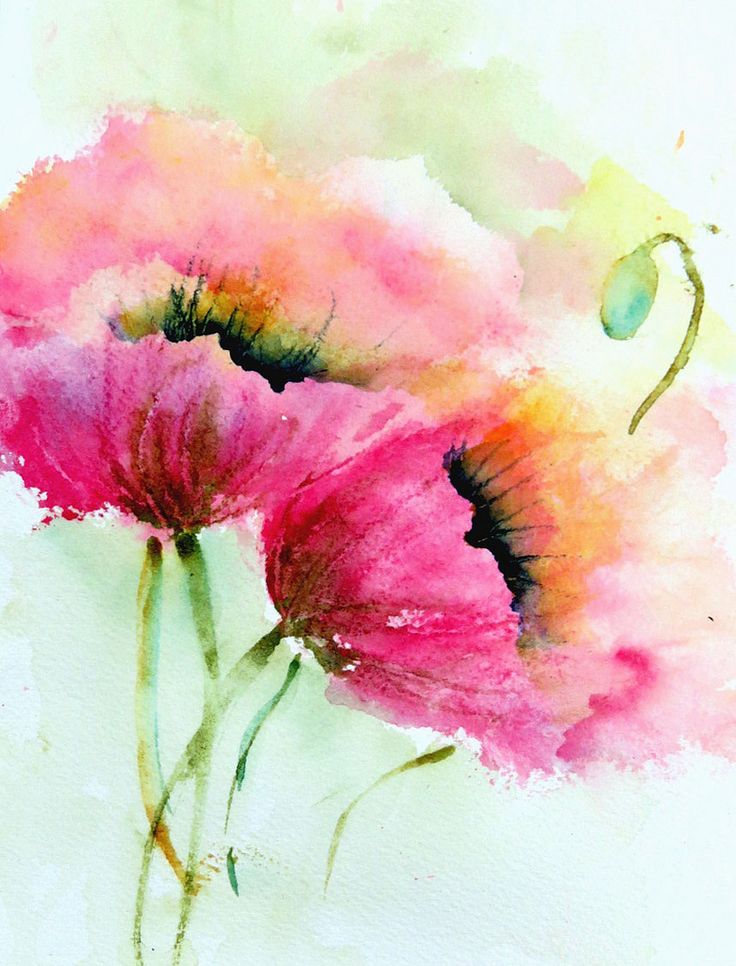 B. Walford

H. Wells

G. Maisey

J. Summers
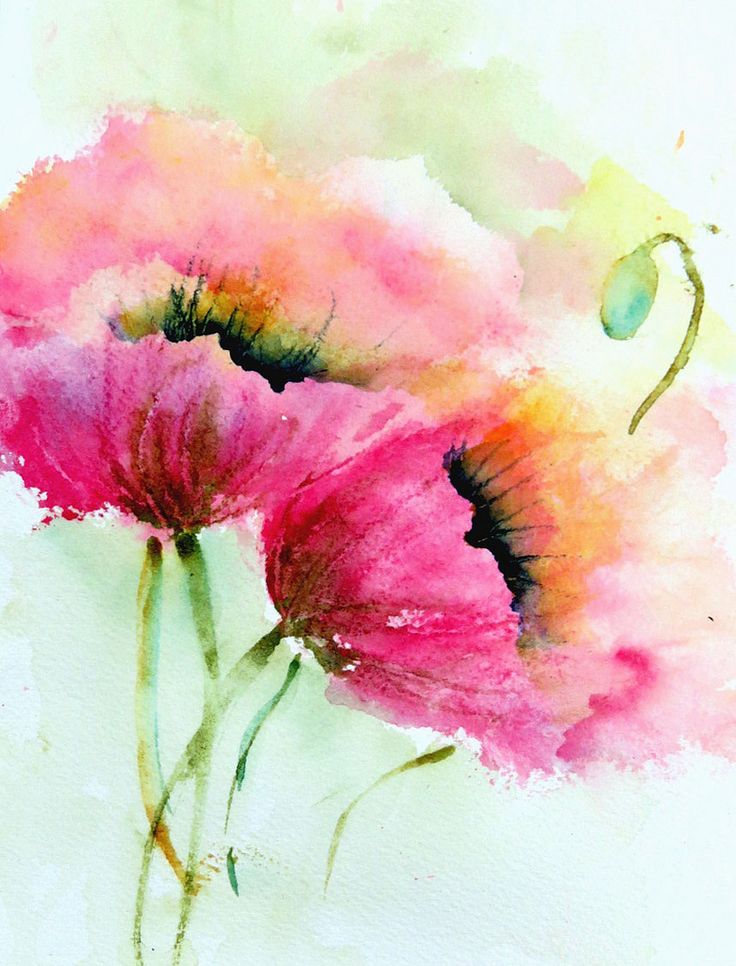 B. Stafford

J. Struthers †

A. Swanton

L. Turner
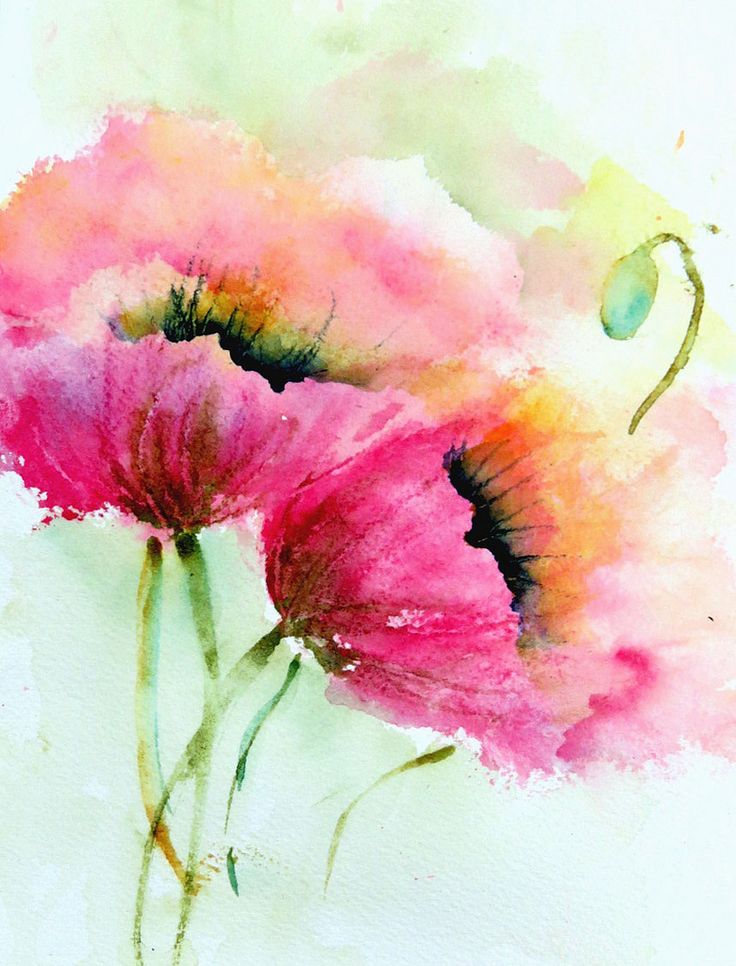 G. Tyler
M.M. (Military Medal)  

H. Tedder

H. Thompson

E. Verrells †
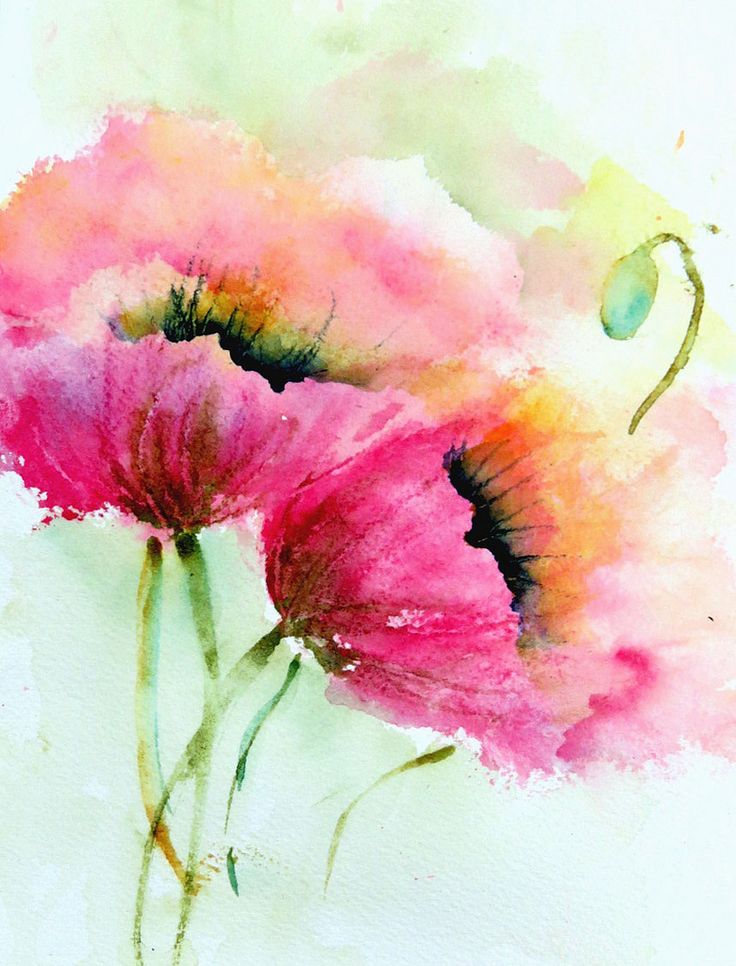 H.T. Watkins †

W.R. Watkins

H. Walmsley

O. Wood
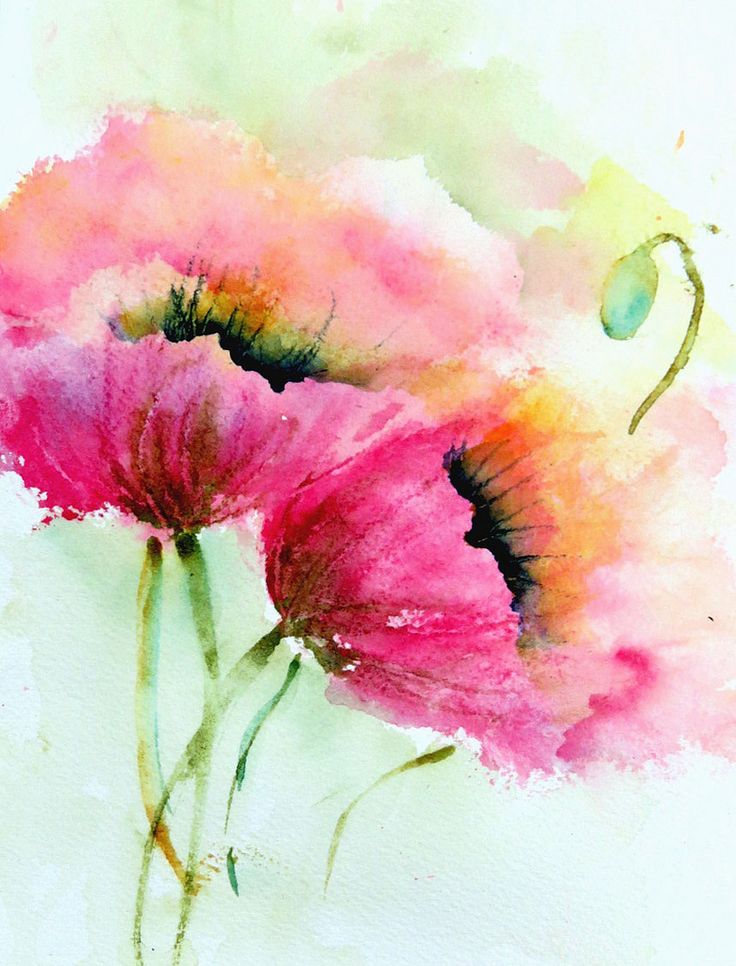 H. Wilkinson

K. Waugh

L. Webb

J. Wyatt †
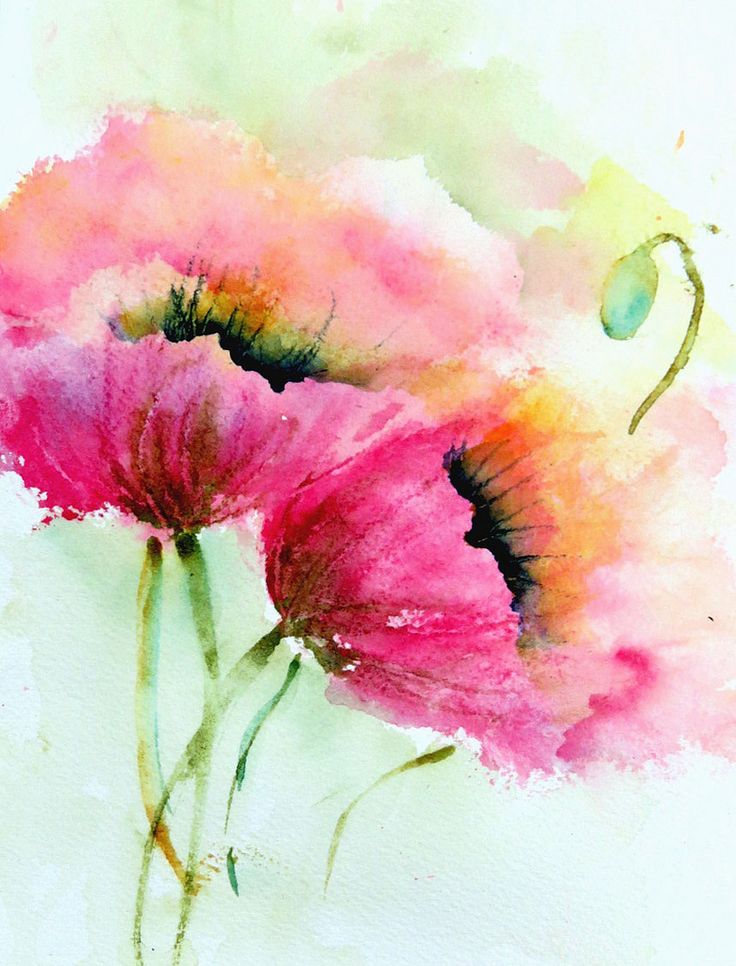 M. Welch †

H.R. Pritchard

D. Stafford

W. Stafford 
D.C.M.(Distinguished Conduct Medal)
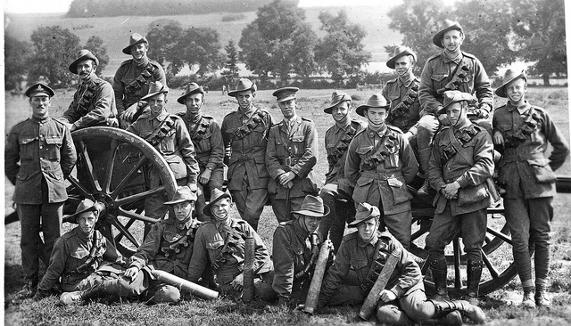 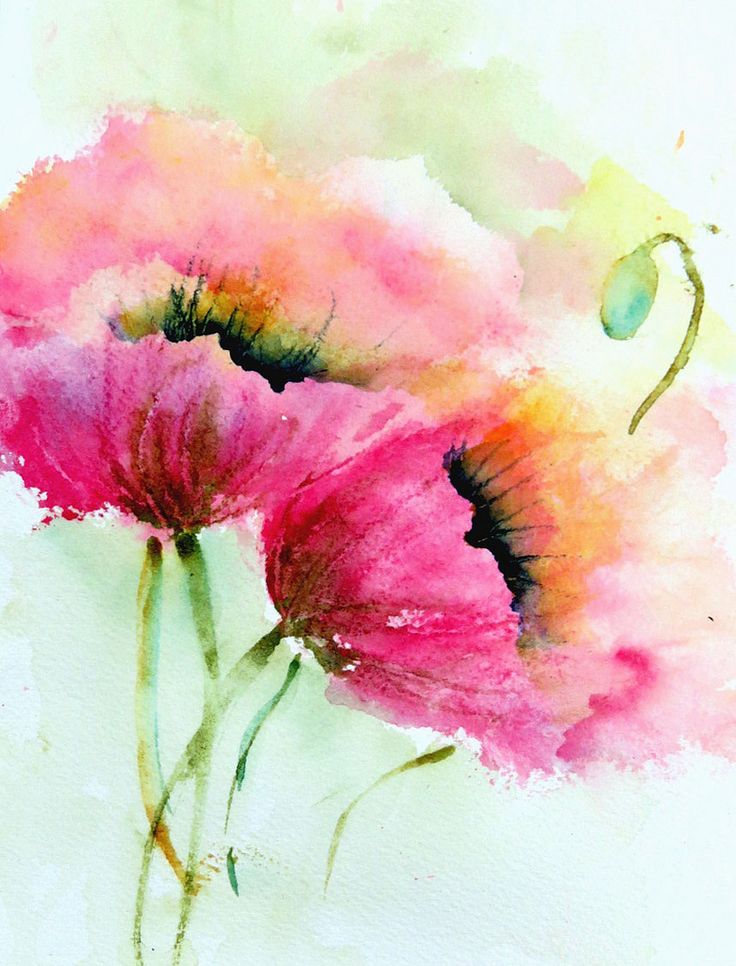 C. Adelt †

E. Brindle

E. Bryant

H. Bryant
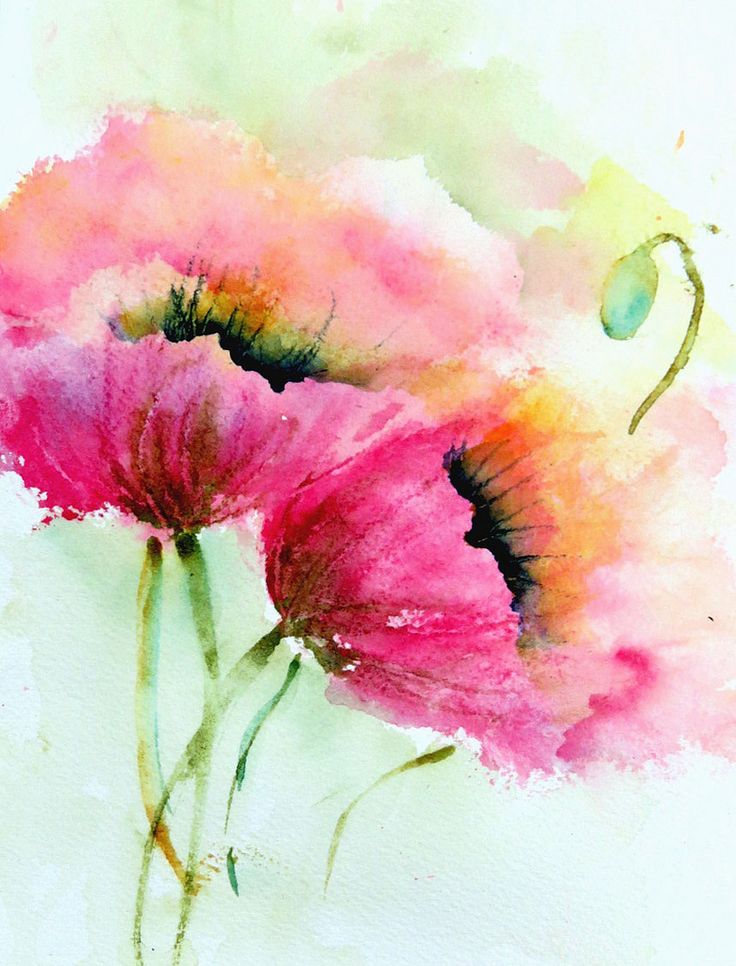 S. Bryant †

C. Christmas
M.M. (Military Medal)  

H. Cormack

F. Dickson †
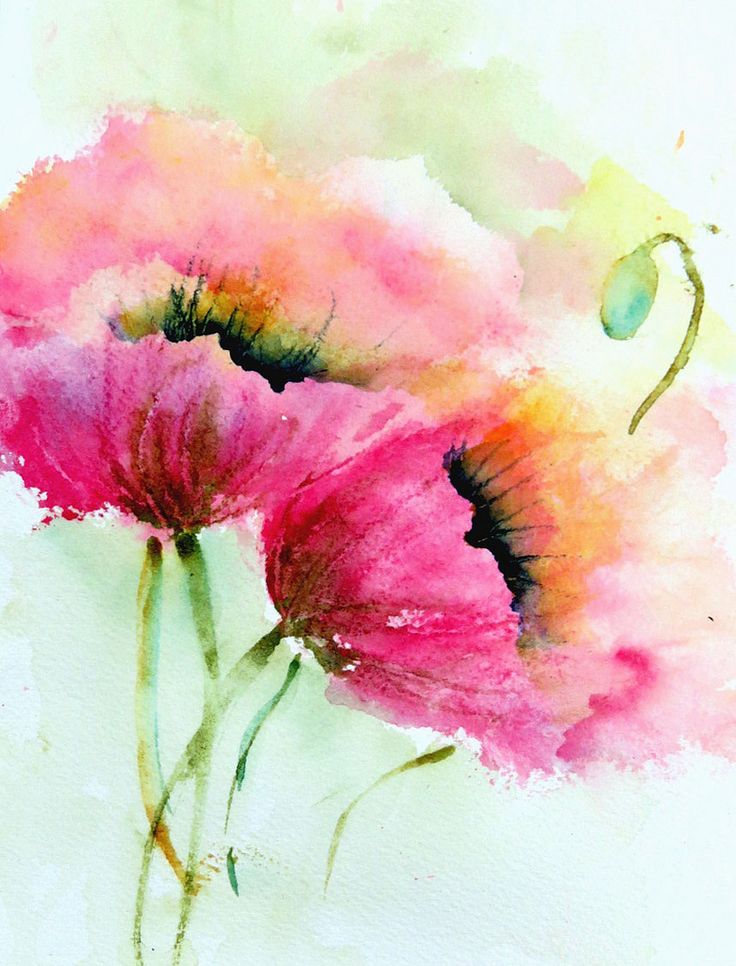 D.L. Eaton

J. Foster

E.J.C. Glassford †

L. Grieve
D.C.M.(Distinguished Conduct Medal)
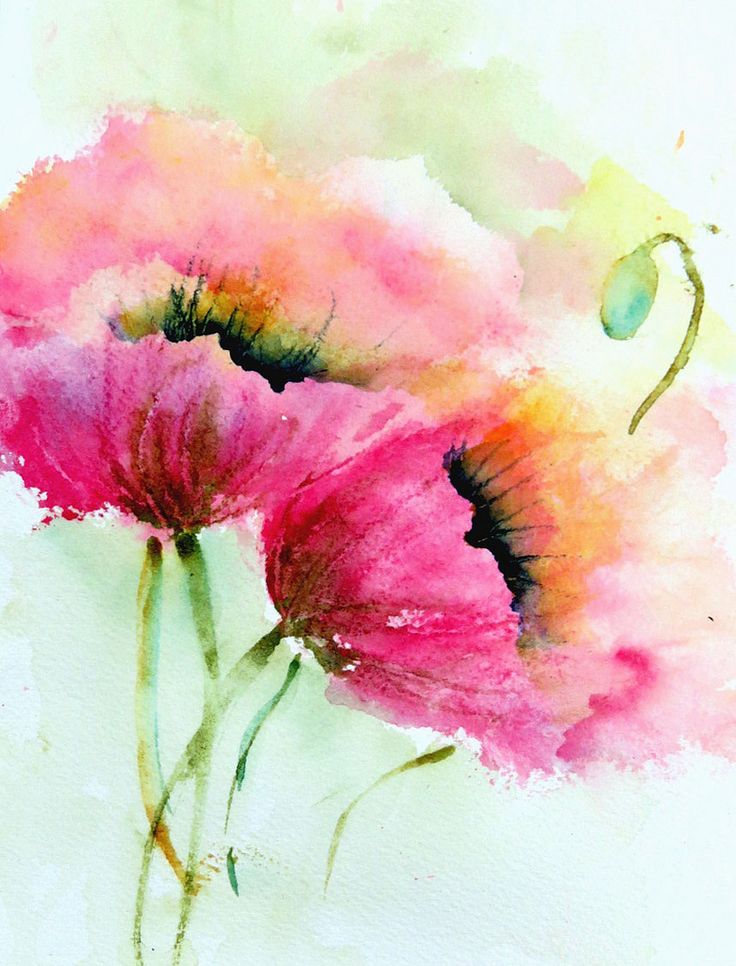 F. Herbert

V. Wilson

L. Williams

E. Maguire
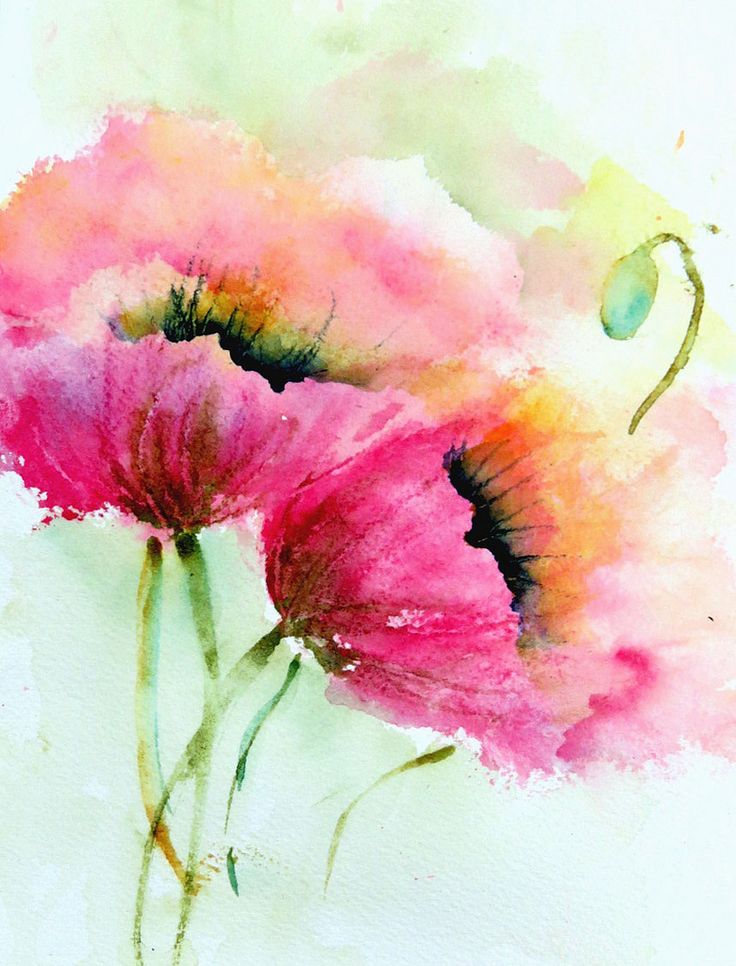 J. Norman

H. Chivers

D. Jackson

L. Smart
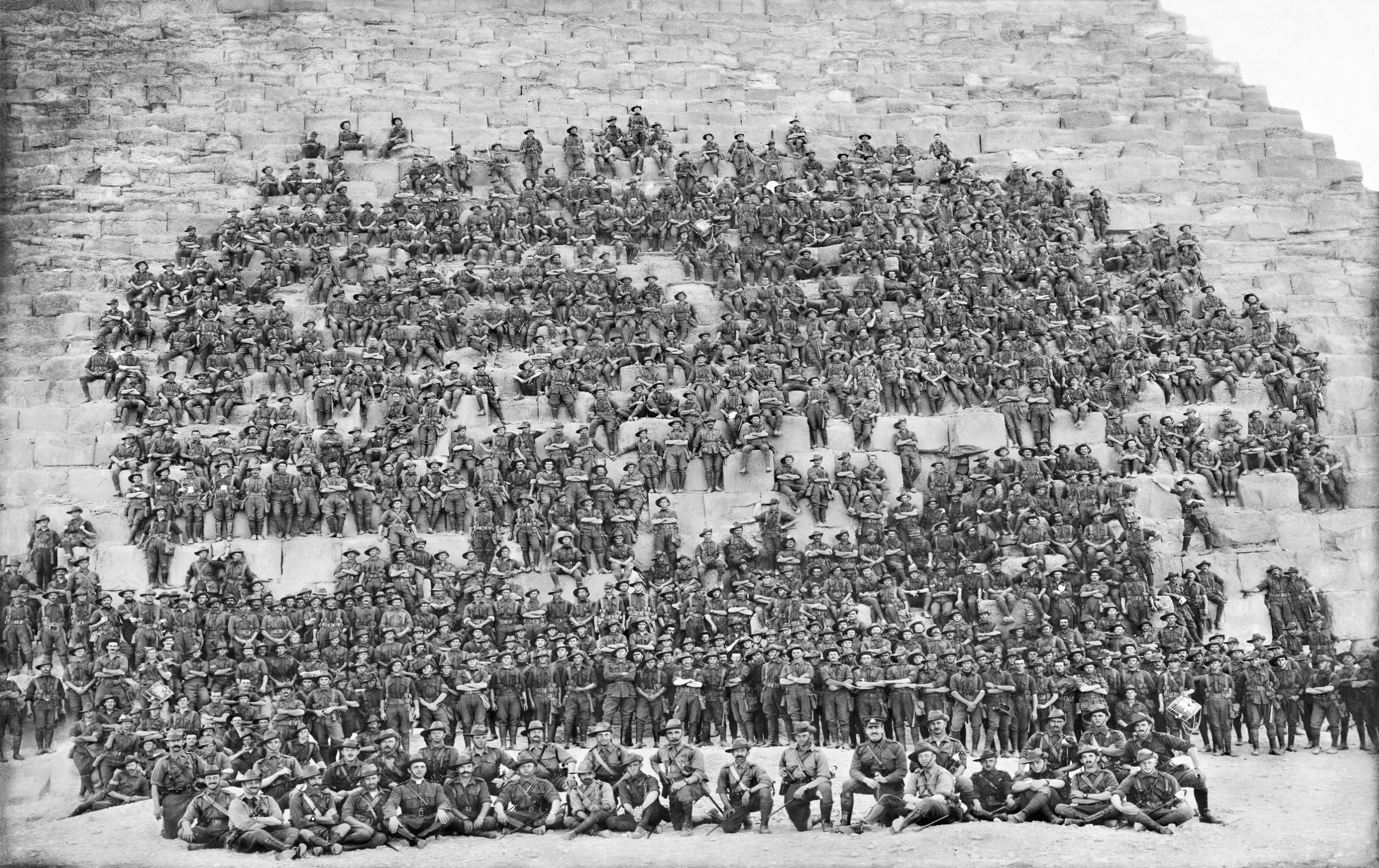 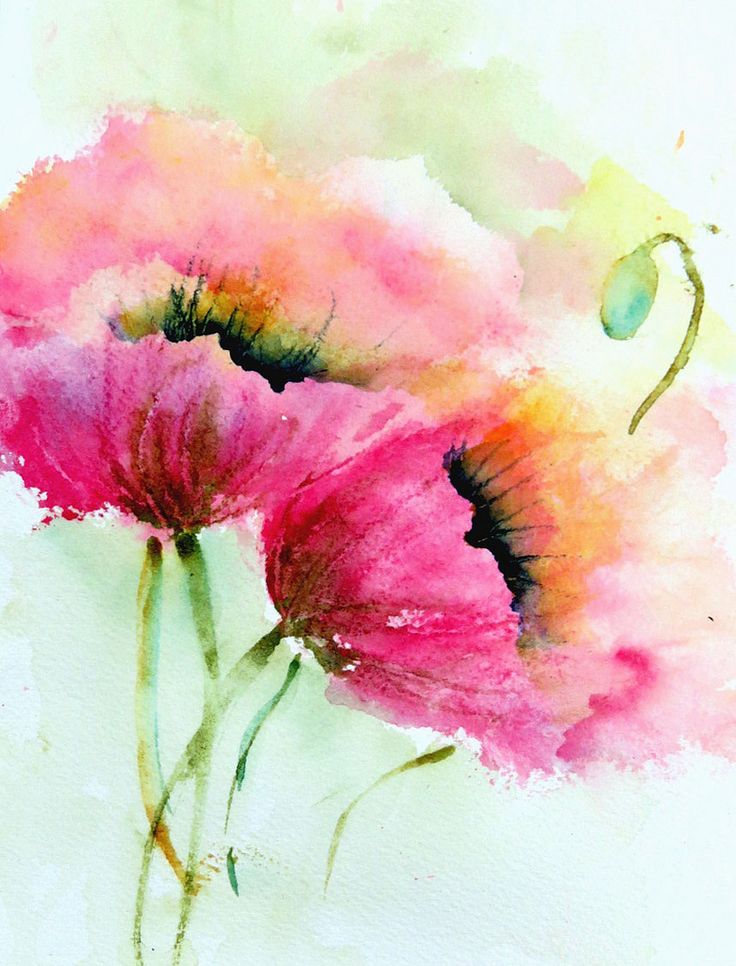 A. Smart

B. Adelt

G.H.M. Berry

R. Cook
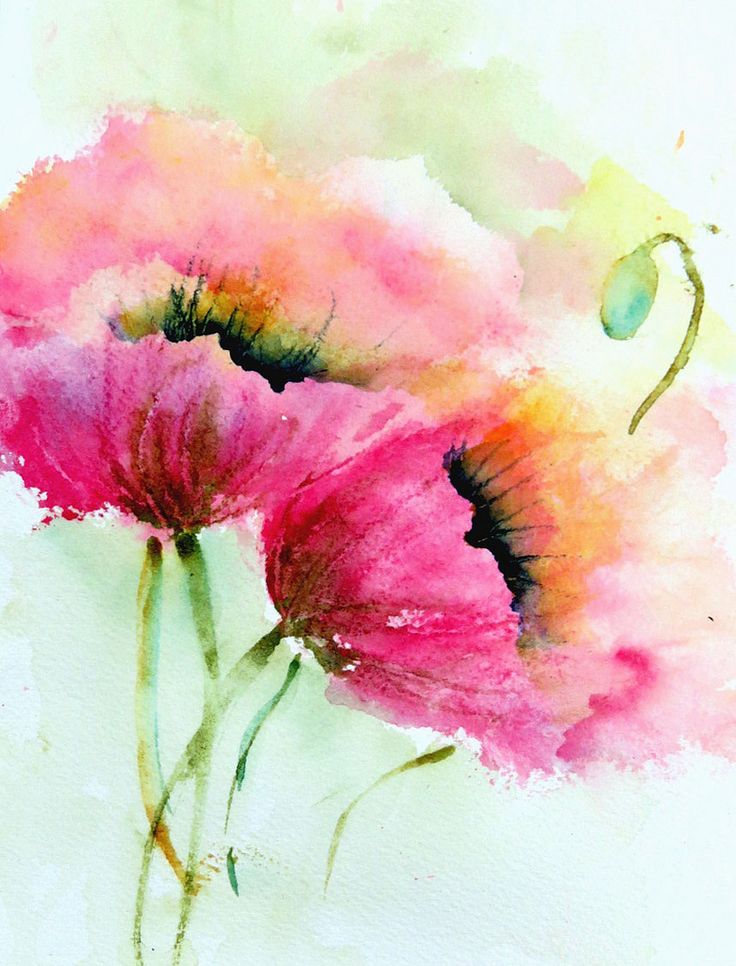 J.T. Crane †

W. Hughes

Ron. Nixon

Rex. Nixon
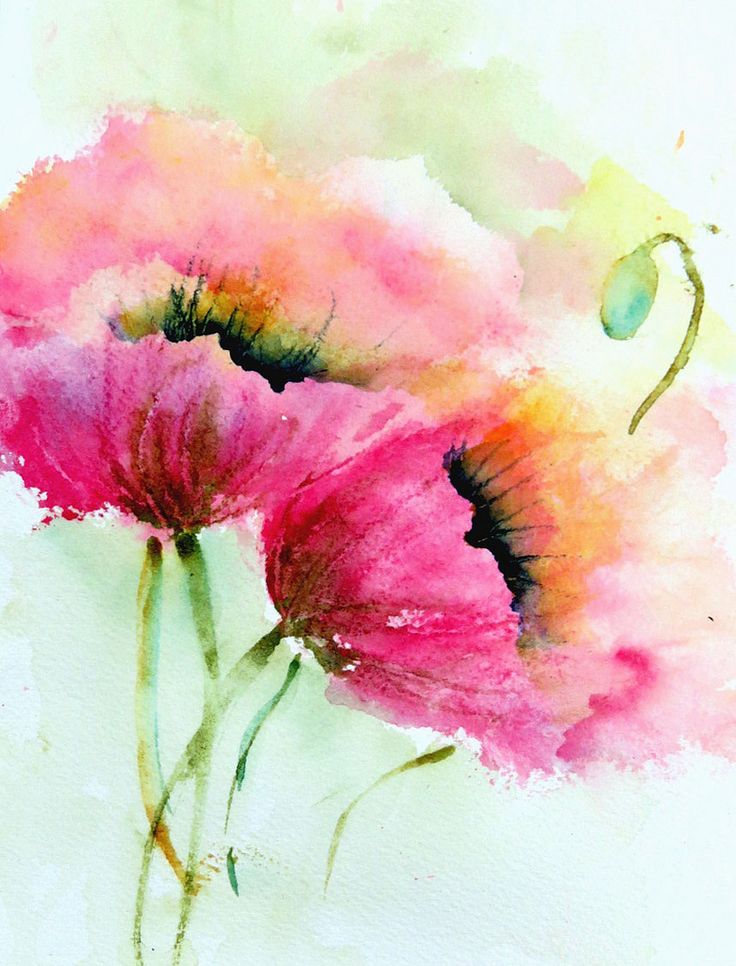 H. Phelps

C. Phelps †

O. Rickards

C. Rickards †
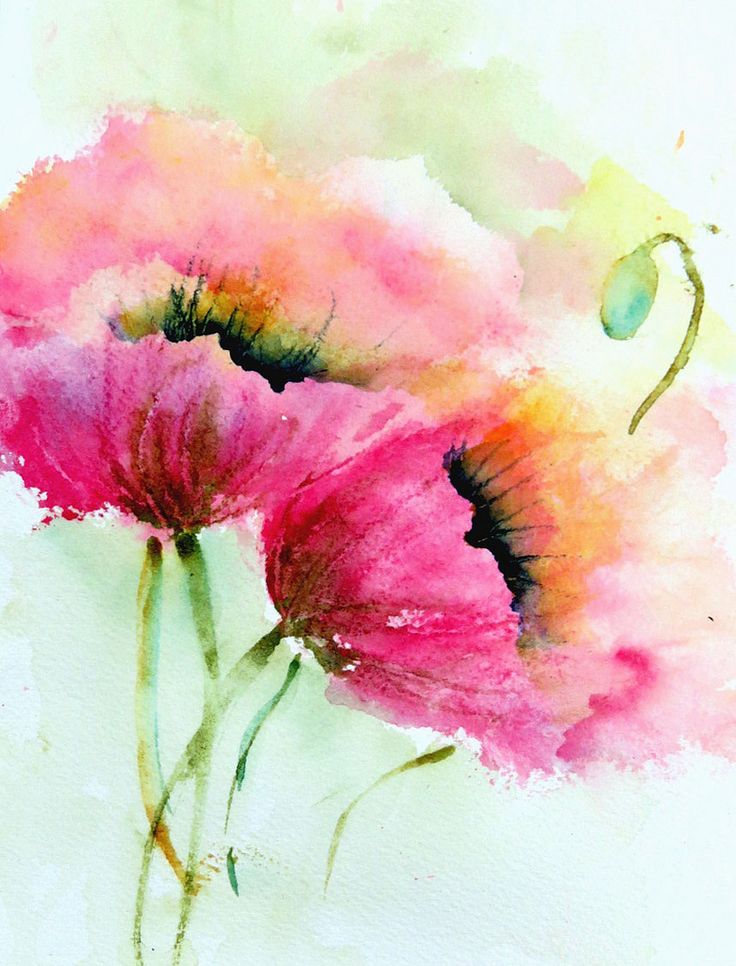 E. Rabbidge

K. Rogers

W. Reid †

R. Reids
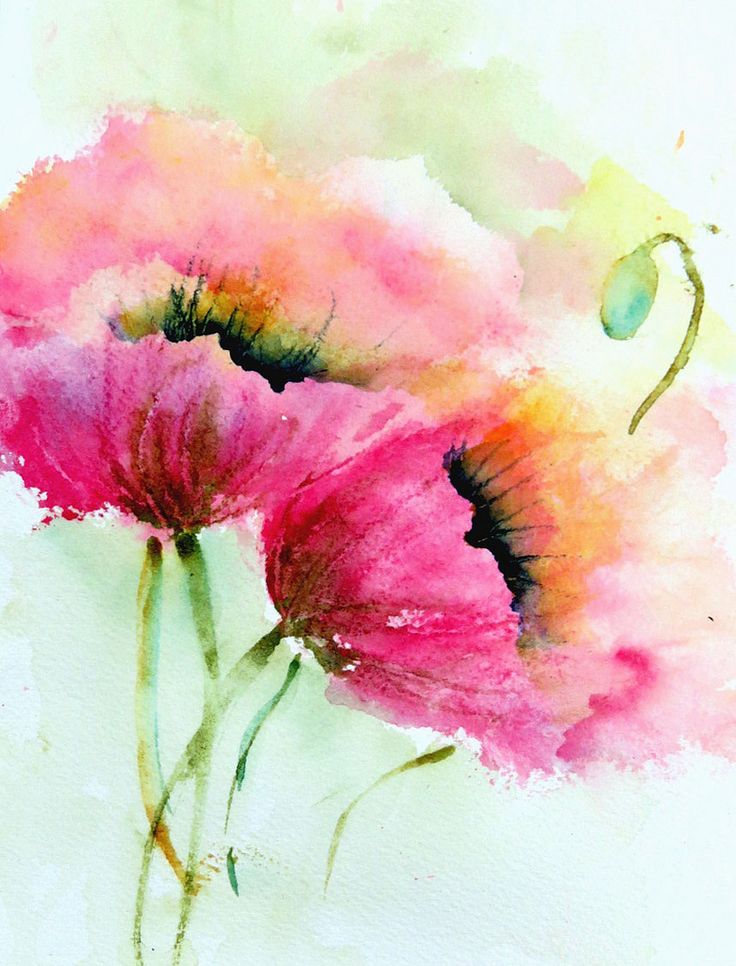 S. Ryman

C. Ryman

T. Smith
M.M. (Military Medal)  

T. Stanton
M.M. (Military Medal)
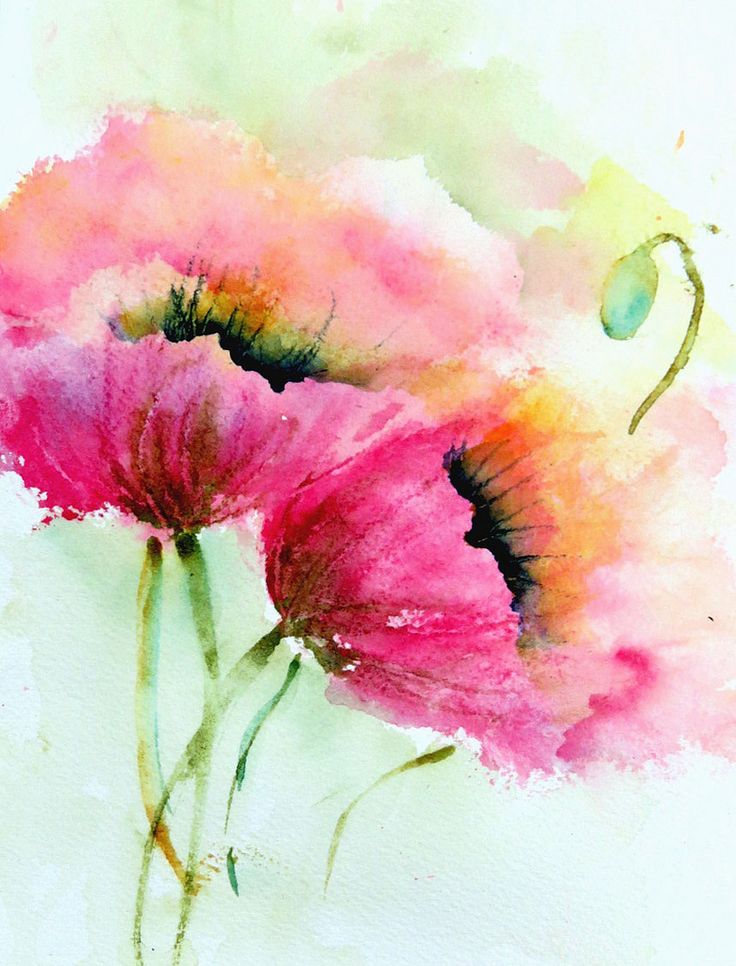 T. Stenning

A.G. Selmes
M.C. (Military Cross)

S.F. Selmes

F.C. Selmes
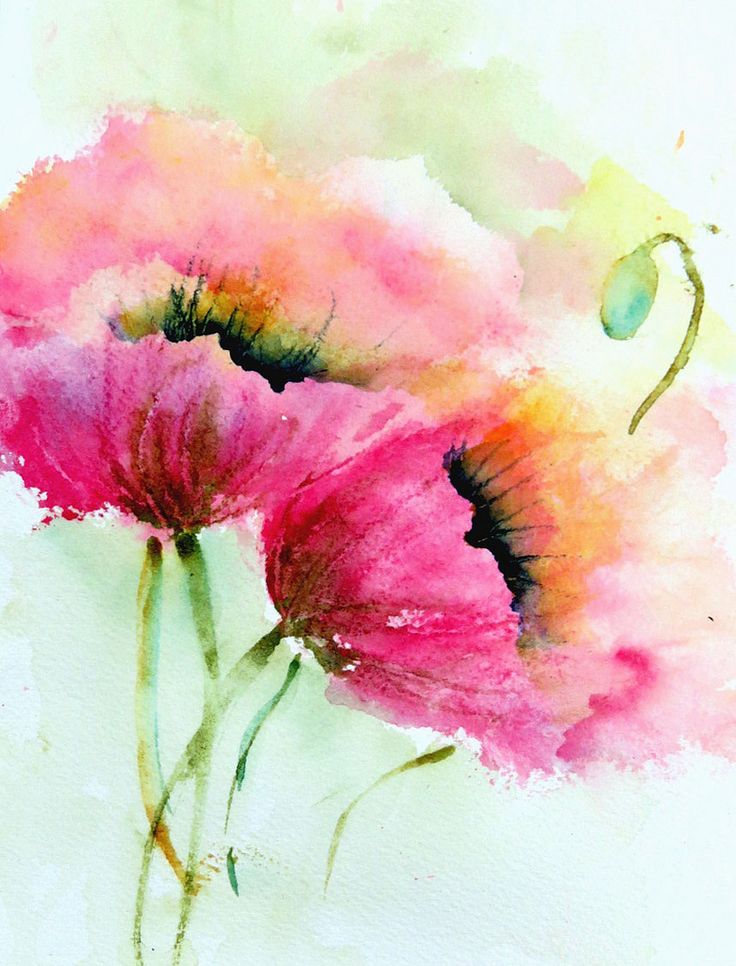 L. Spain

O. Taylor †

P. Trimble

F. Tindale
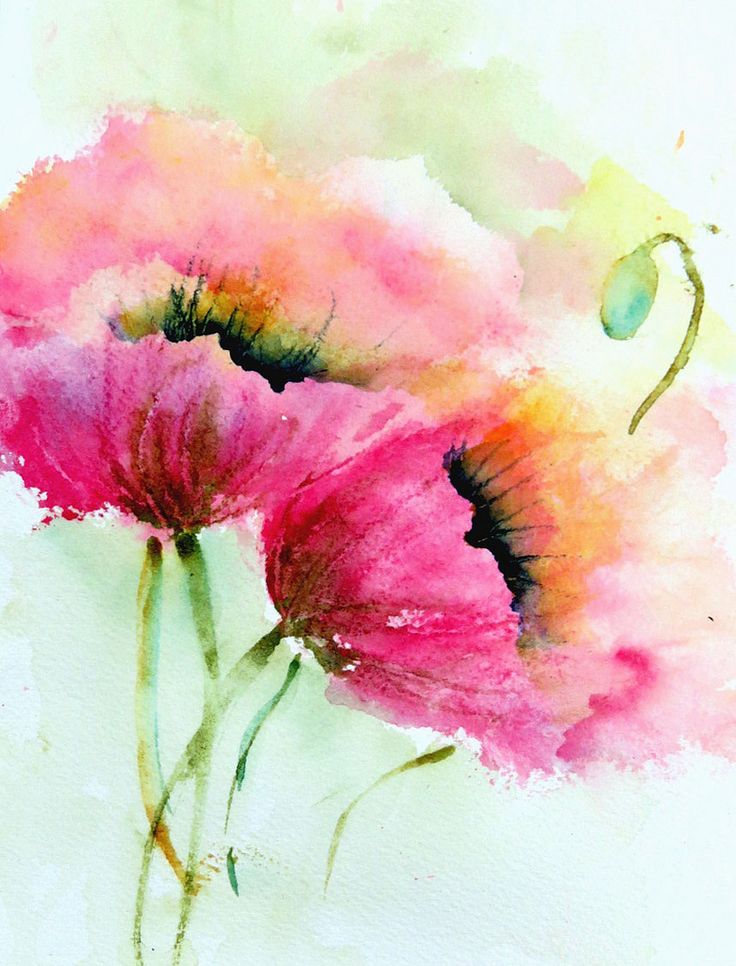 T. Wood

N. Wilson

N. Watts

D. Walsh
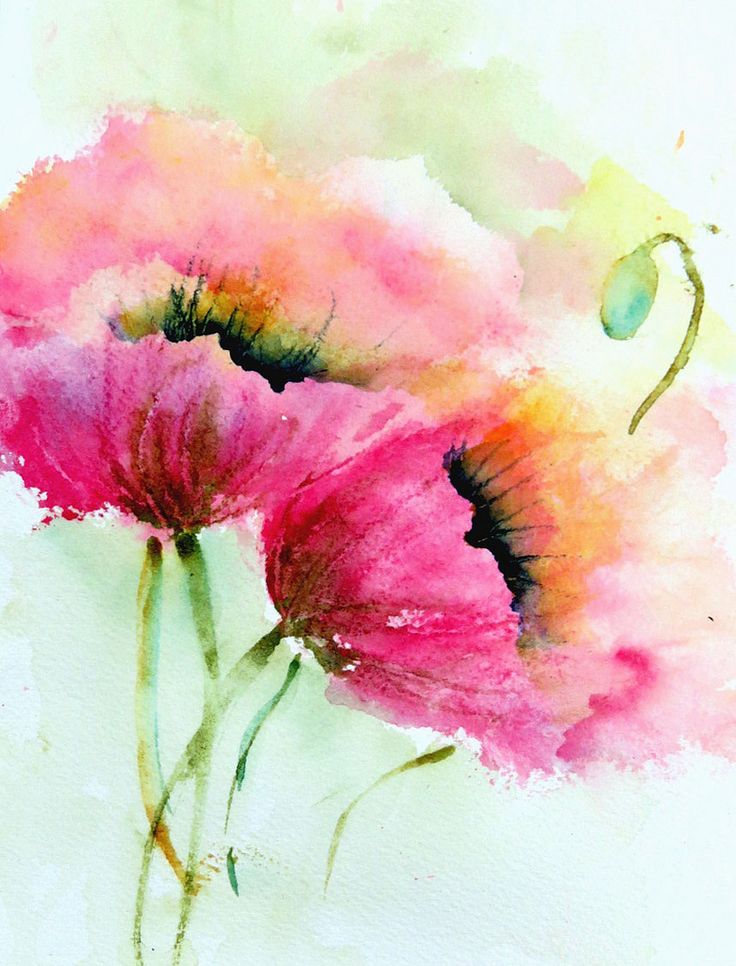 R. Welch

C. Webb

G. Young

R. Young
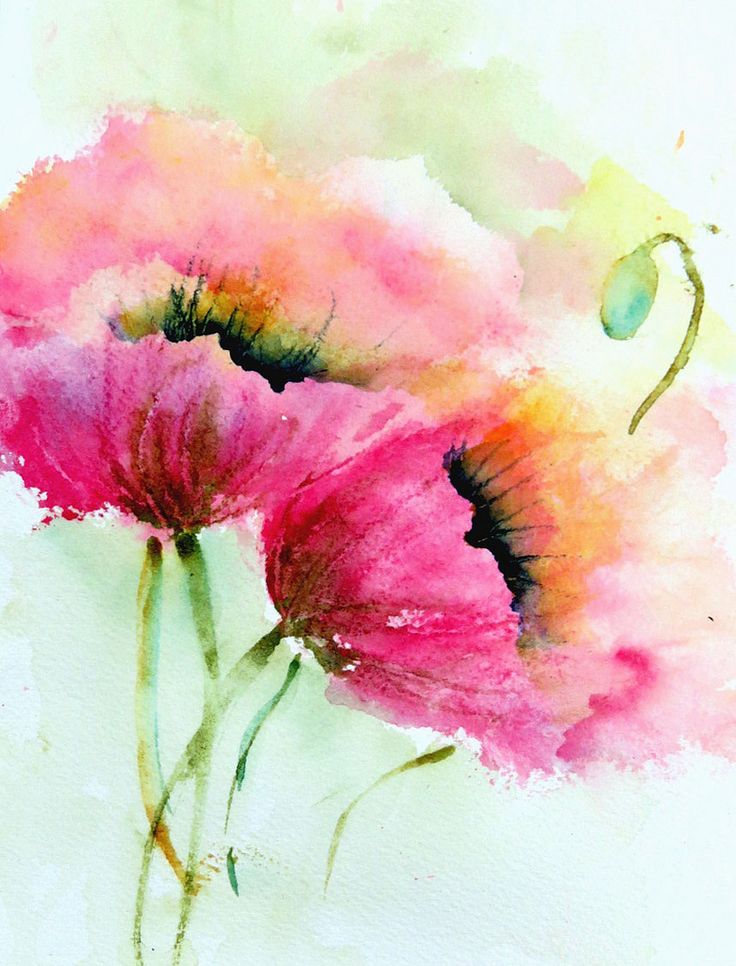 F. Norman

P.J.W. Phillips

N. Townsend

F. Townsend
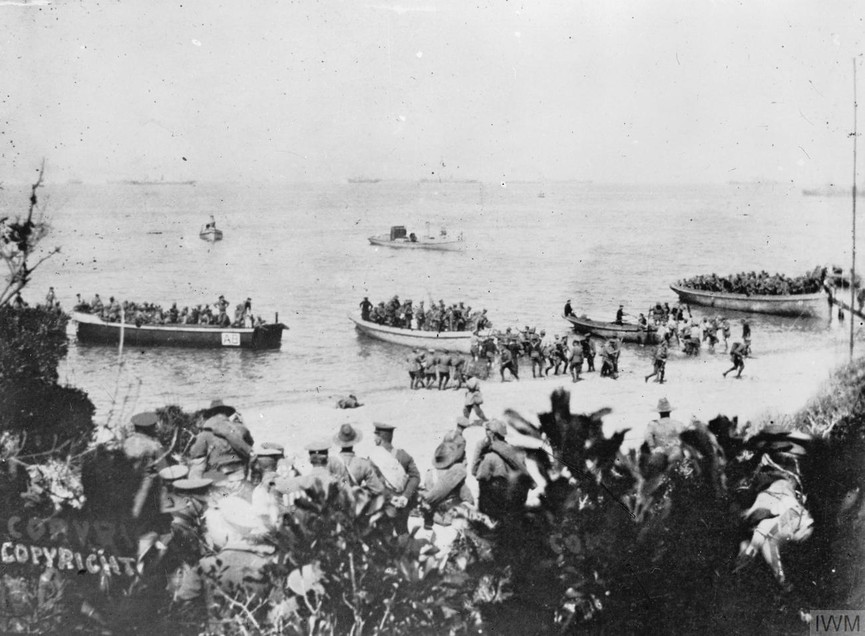 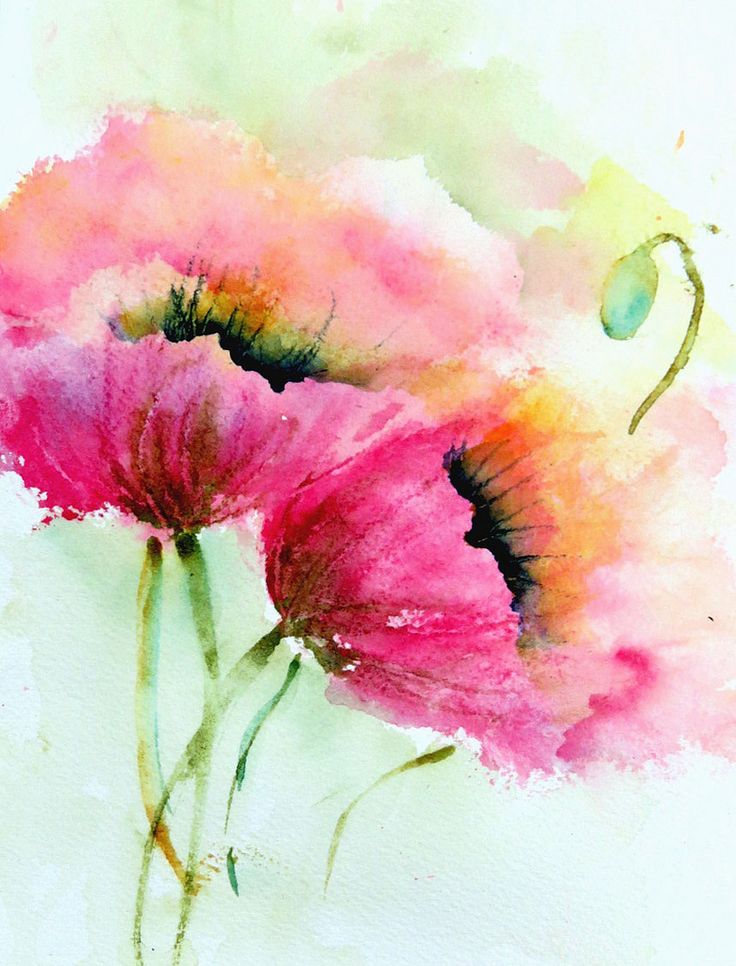 A. Saville

H. Webb

L. Bridge

C. Bush
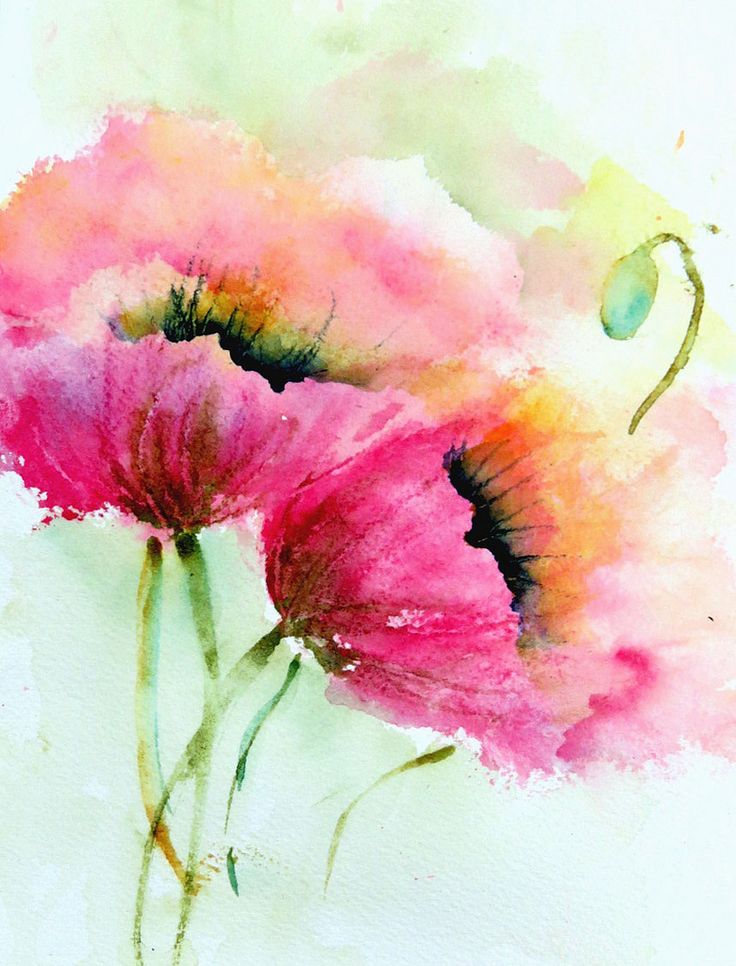 E. Bennetts

A. Bennetts

H. Croudace

H. Cleland
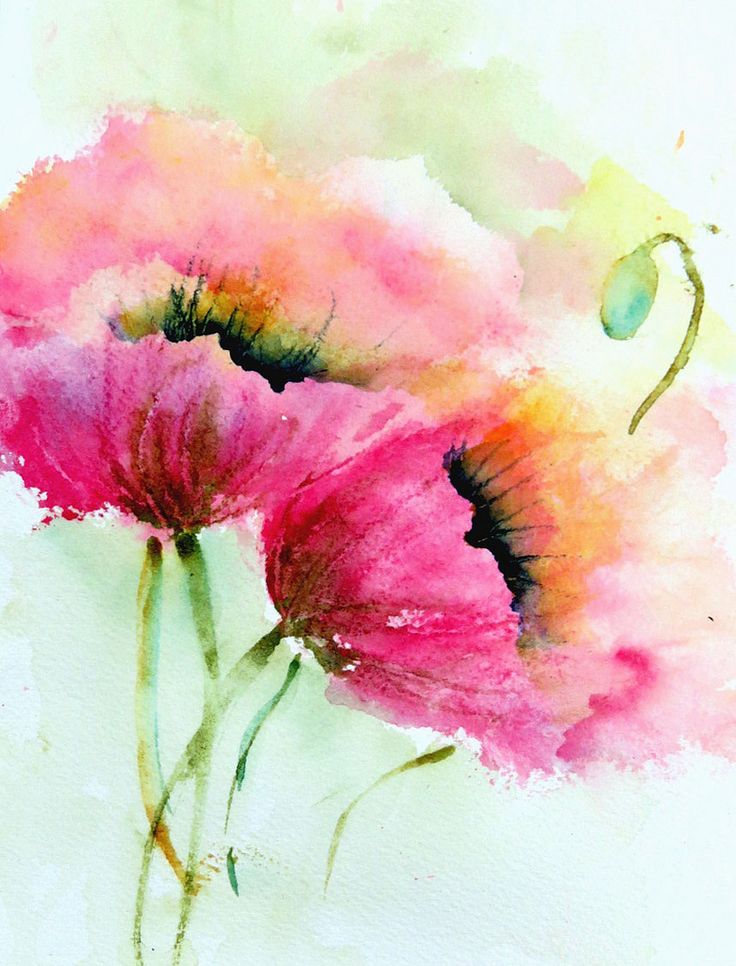 P.D. Cole

R. Doyle

H. Dawson

J. Ellule
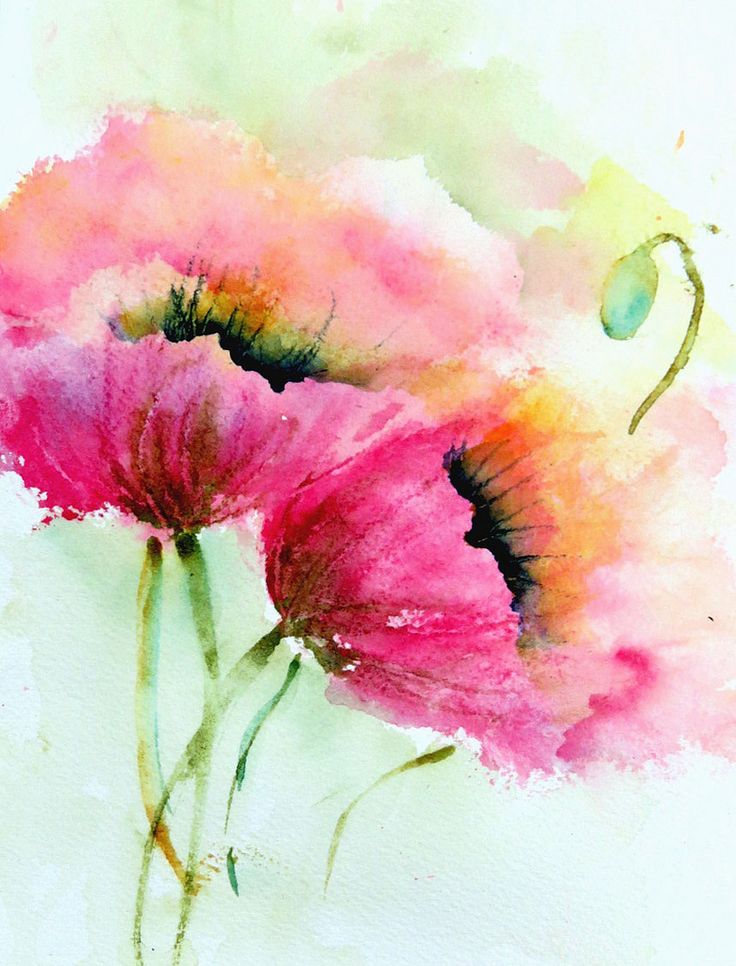 D. Elliott
M.M. (Military Medal)  

S. Elliott

J. Greive

M. Gillies
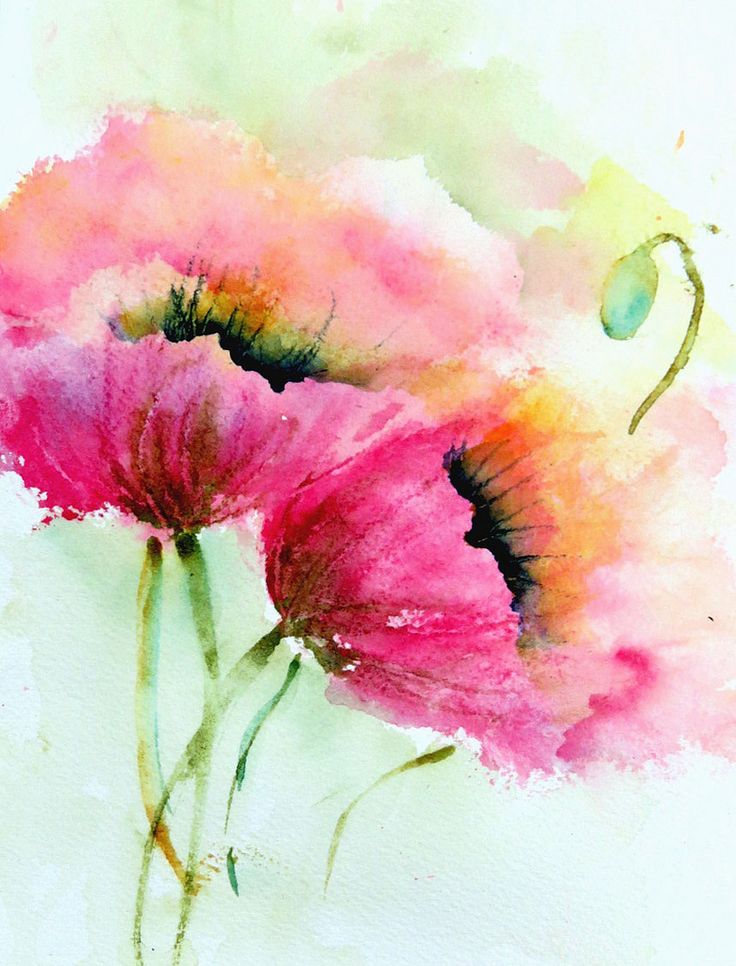 O. Hann

N. Hyslop

R. Jones

O. Kellner
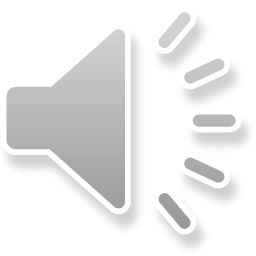 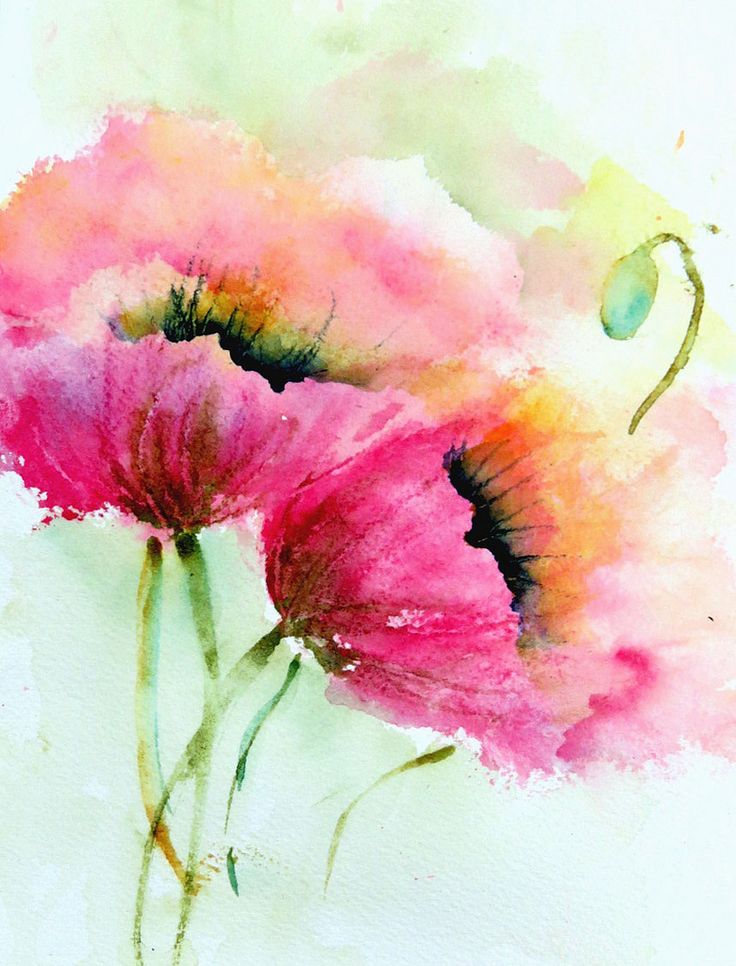 N. Loder

S. Mannell †

H. Mashford

E. McMahon
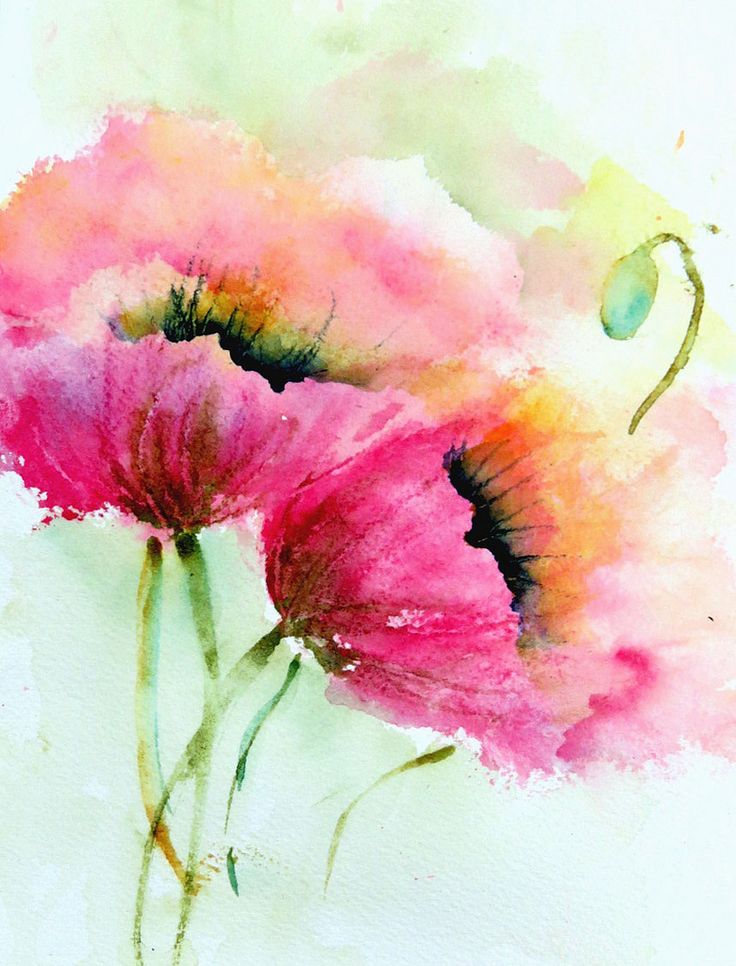 J. Norton

D. Petersen

A. Piper

A. Purse
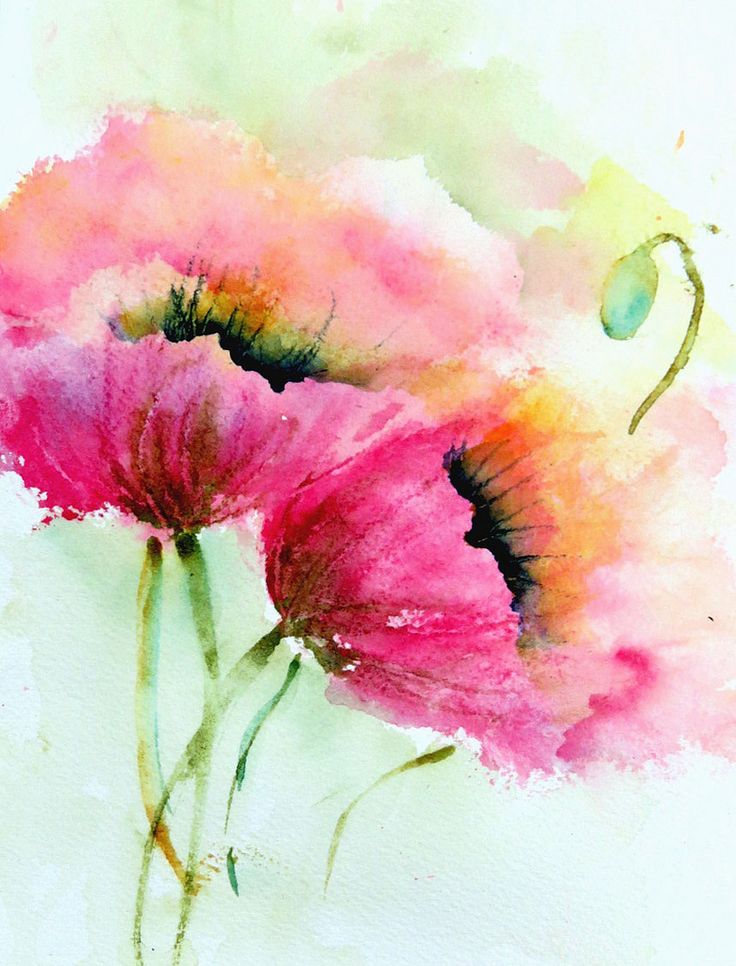 H. Reynolds †

R. Rabbidge

L. Simpson

N. Stenning
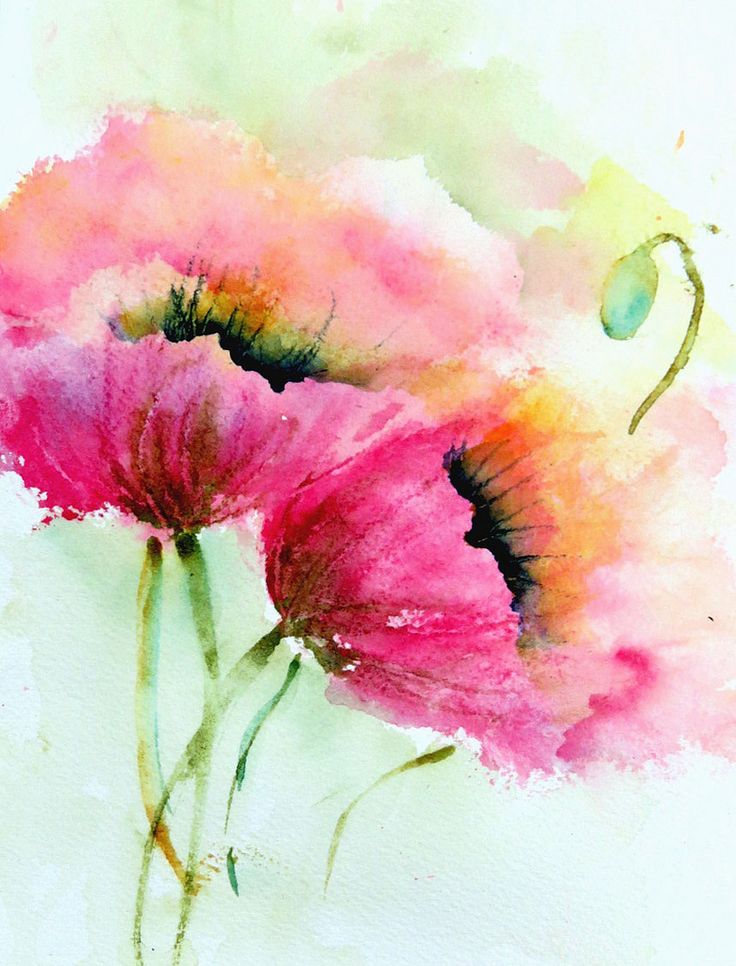 J.W. Swan

R.L. Tonking

R.M. Hope

E. Houghton
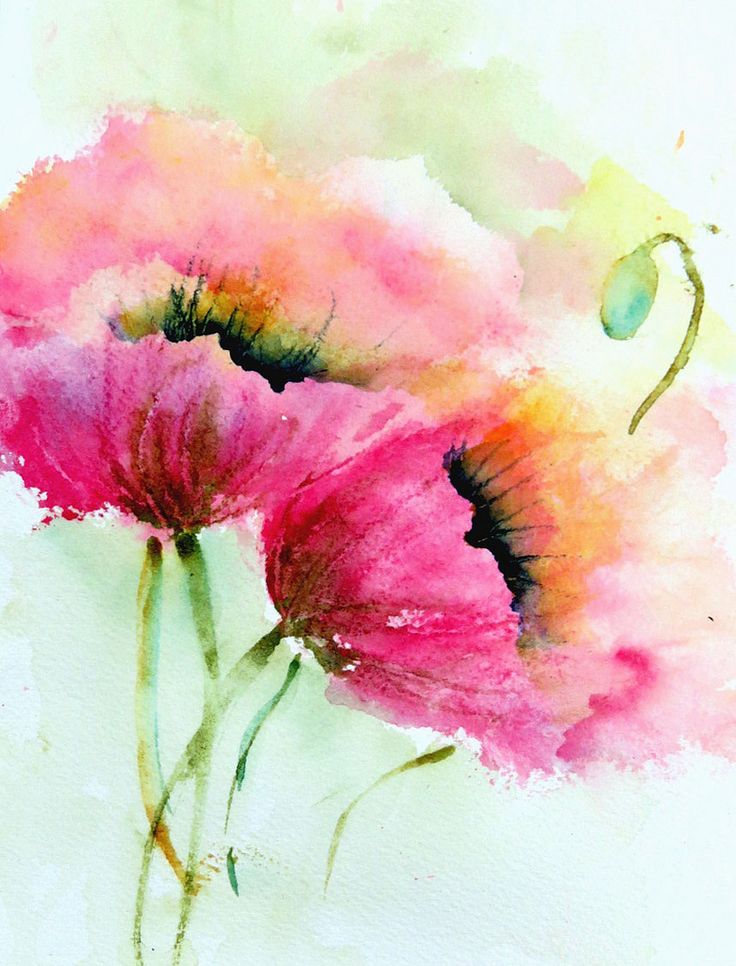 J. Thornton

L. Reidford

B.M. Shervey

M. Wilson
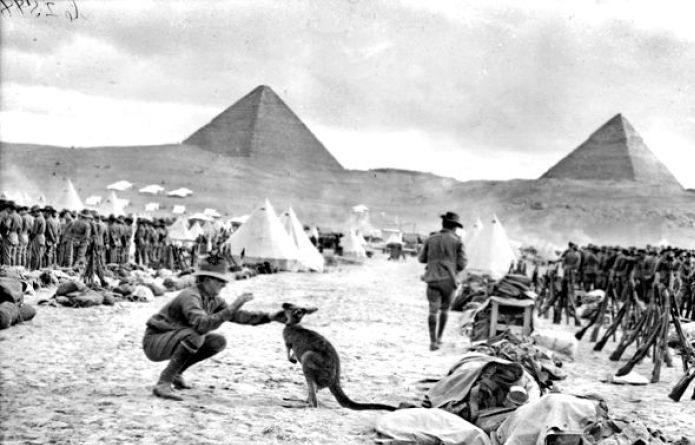 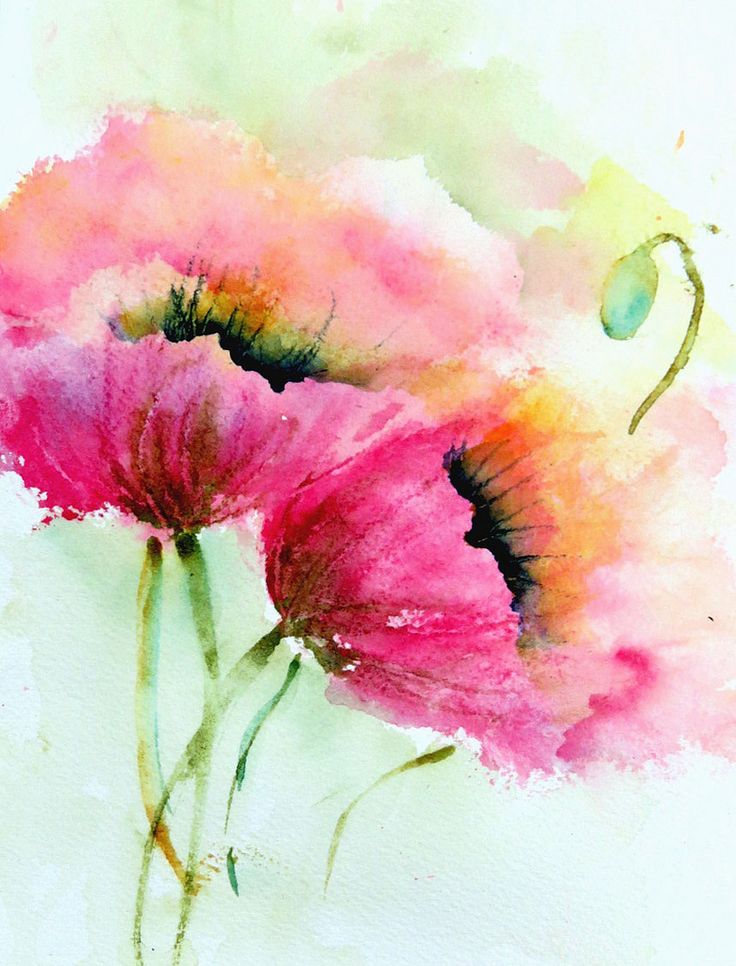 R. Wilshire
 
J. Waterworth

A. Wallace

M. Armour
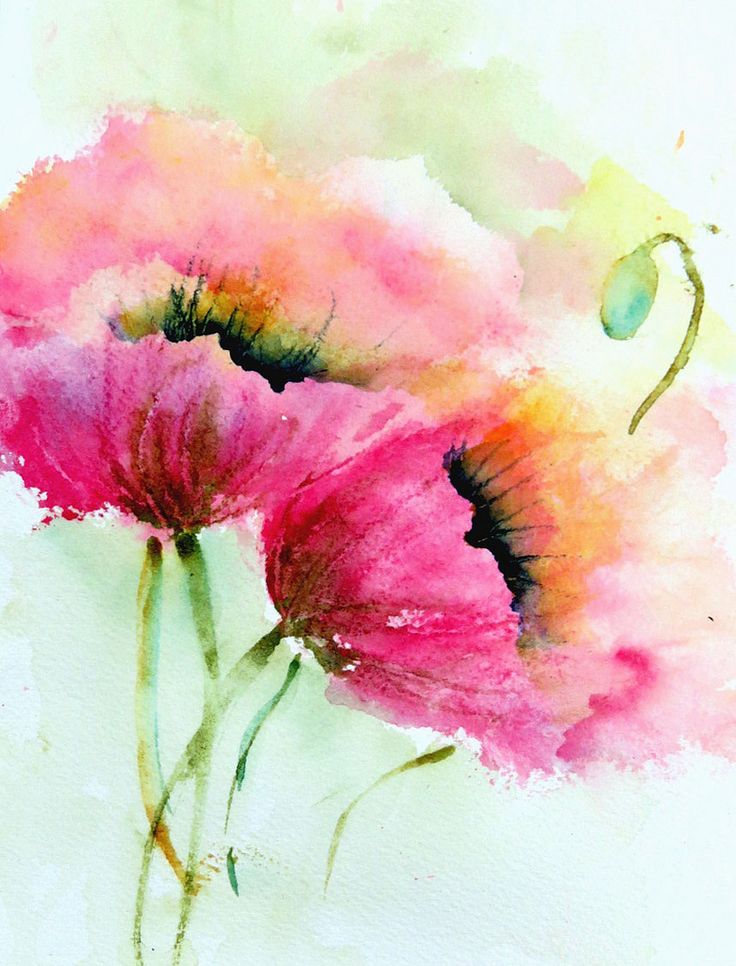 F.W. Albertson

A. Browne
M.M. (Military Medal)  

L. Claremont

K. Carr †
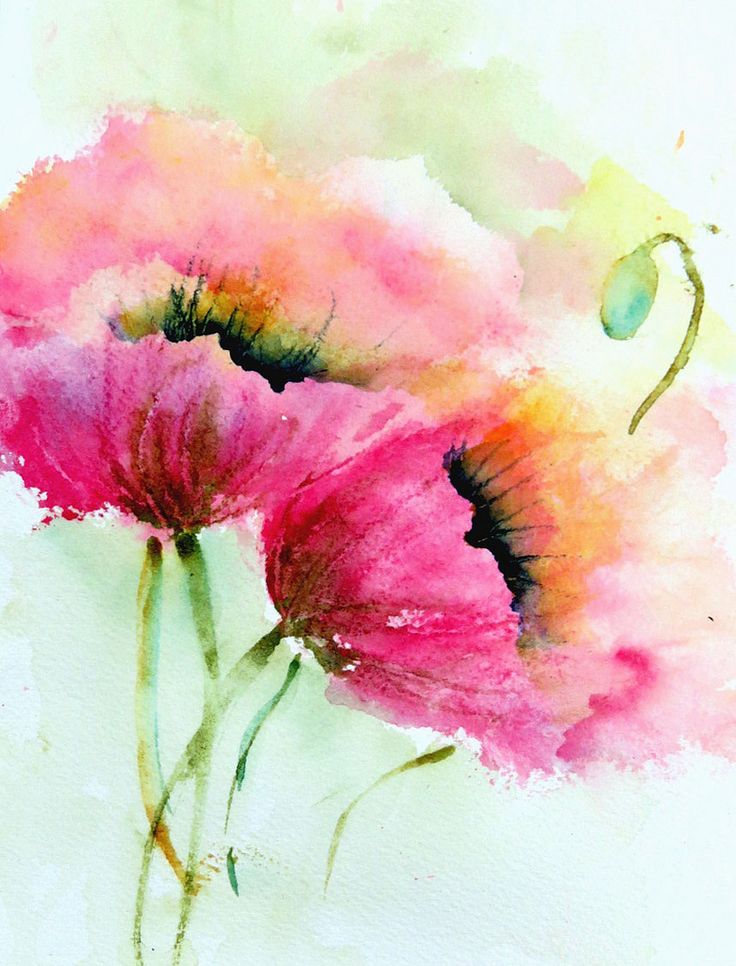 L. Cross

H. Clement

A. Cochrane

J.R. Doyle
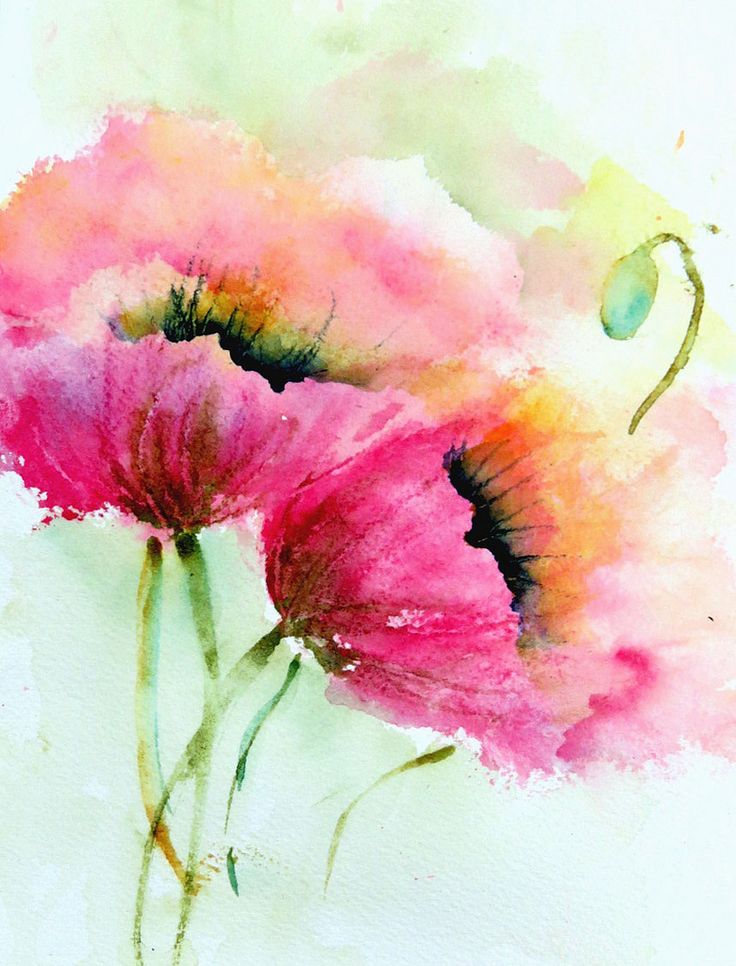 J. Emery

M. Farley

B. Farley

N. Grainger
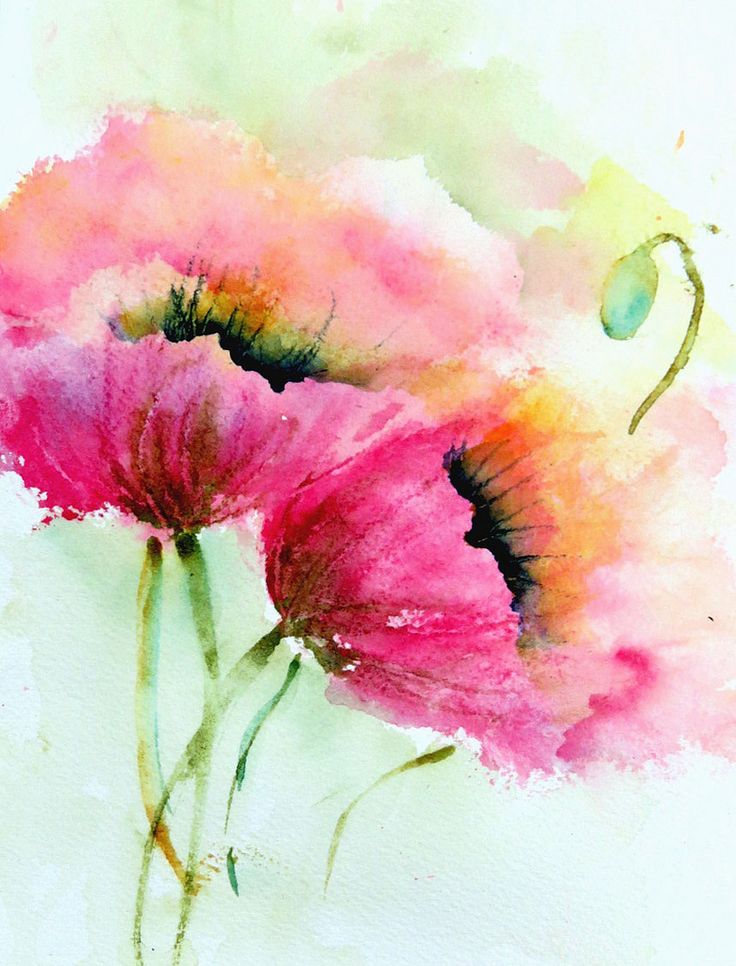 S. Grainger

A. Hughes

J. Hall

E. Jones
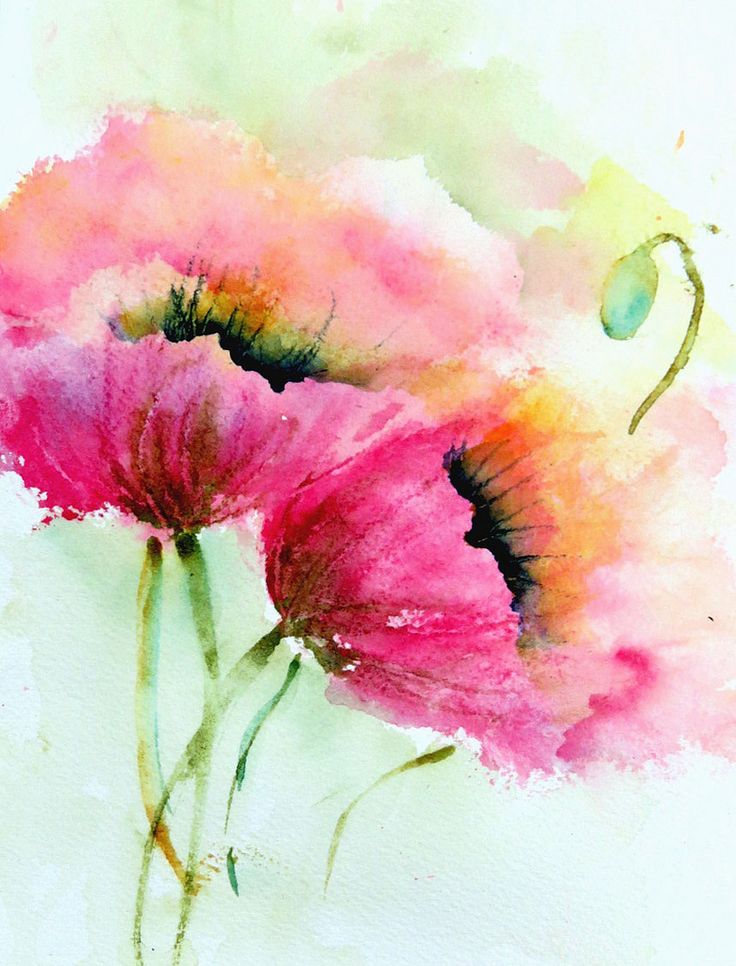 M. Lambert

F. Lambert

H. Lawson 

H. Leal
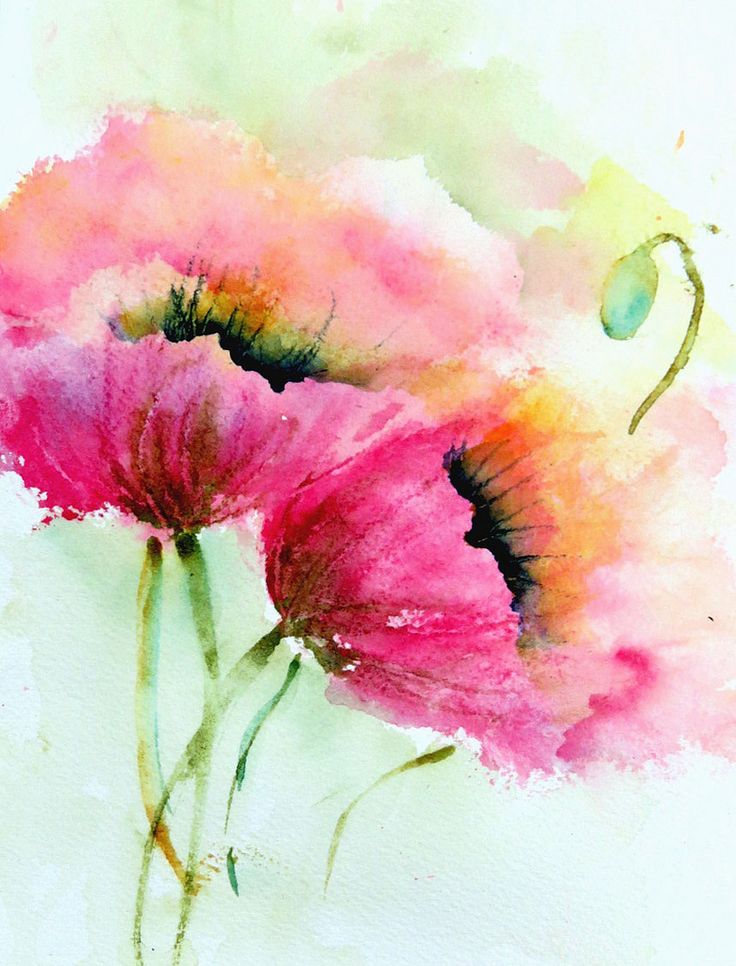 E. Meller

G. Murray

J. Middleton

A. Newling
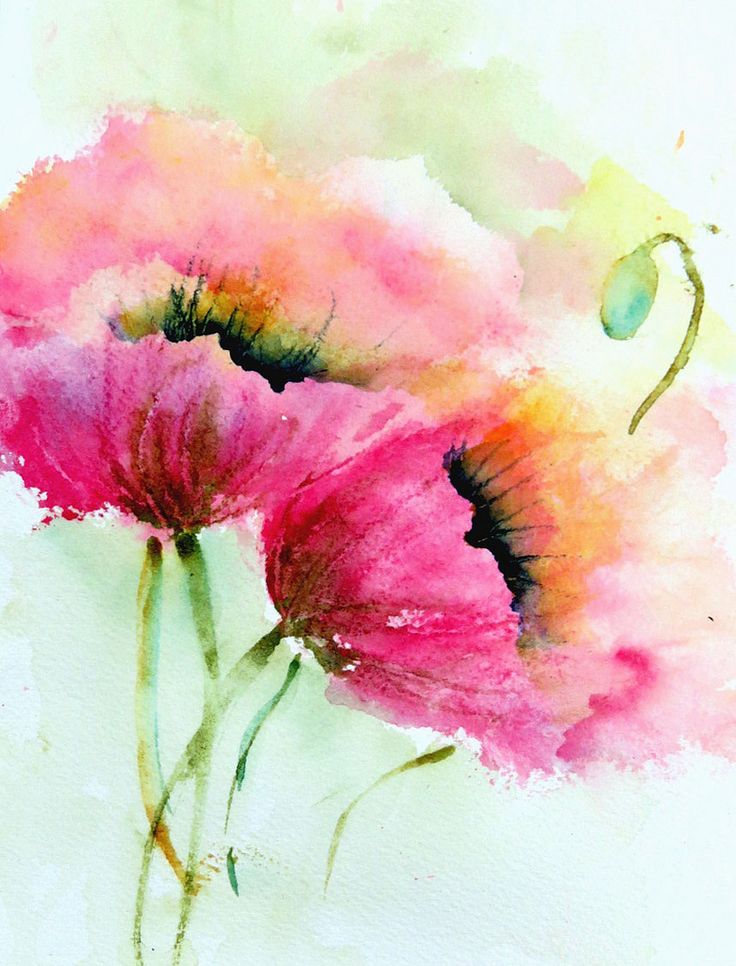 D. Osmond

W. Paul

W. Robbins †

F. Southwell
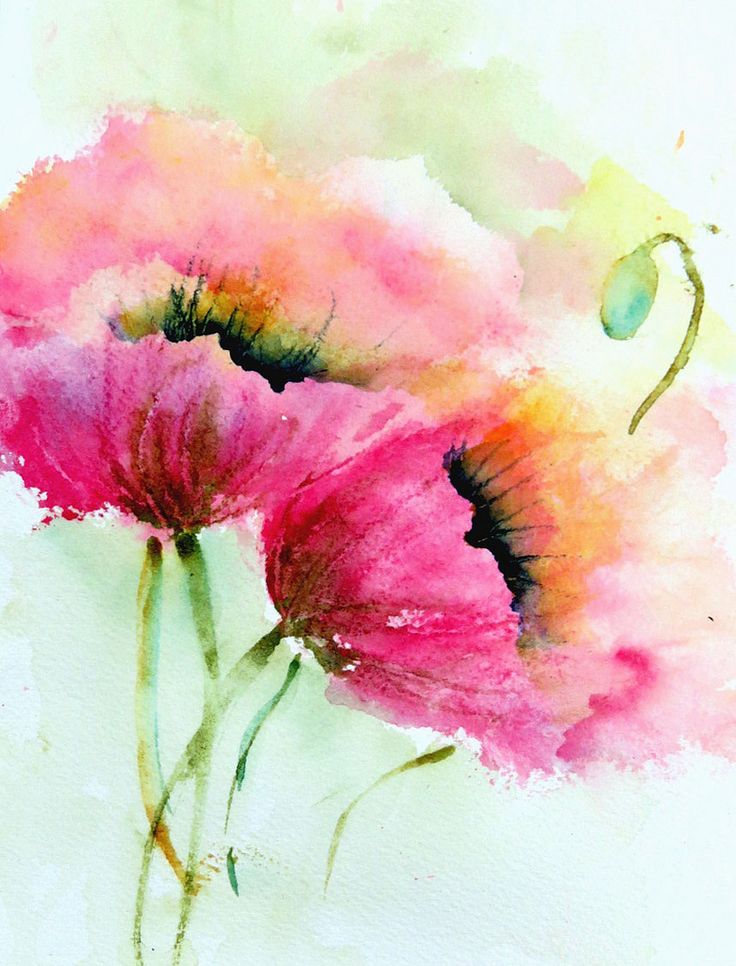 W. Stenning †

H. Spearman

J. Verrills

S. Witcombe
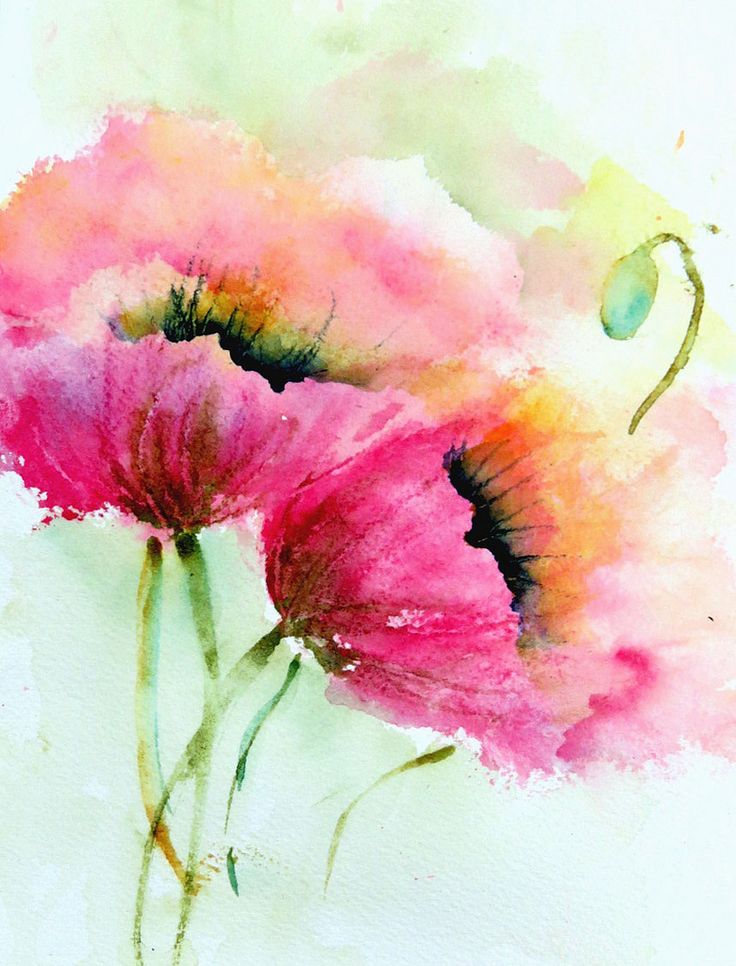 E. Witcombe

G. Burke †

J. Spencer

F. Tame
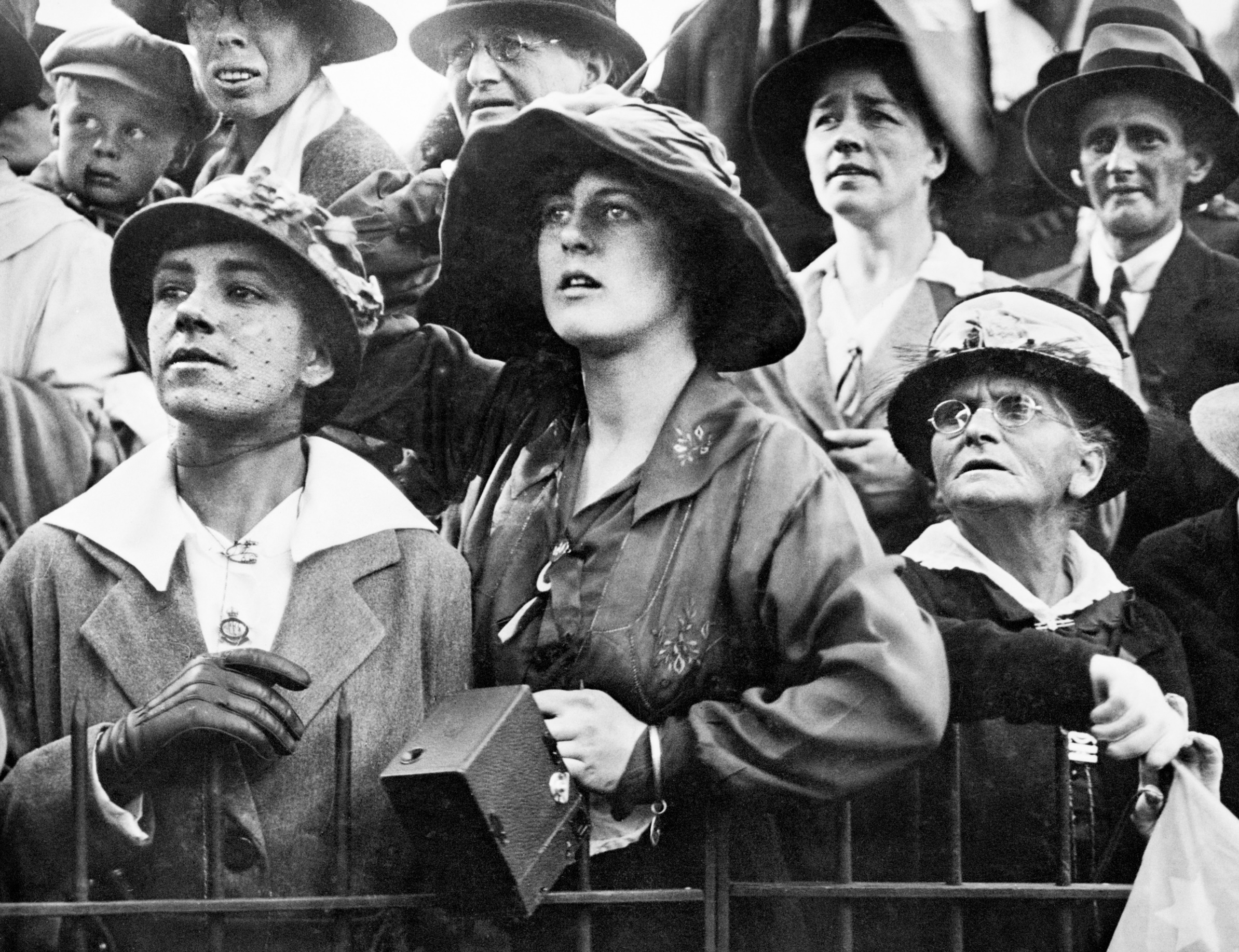 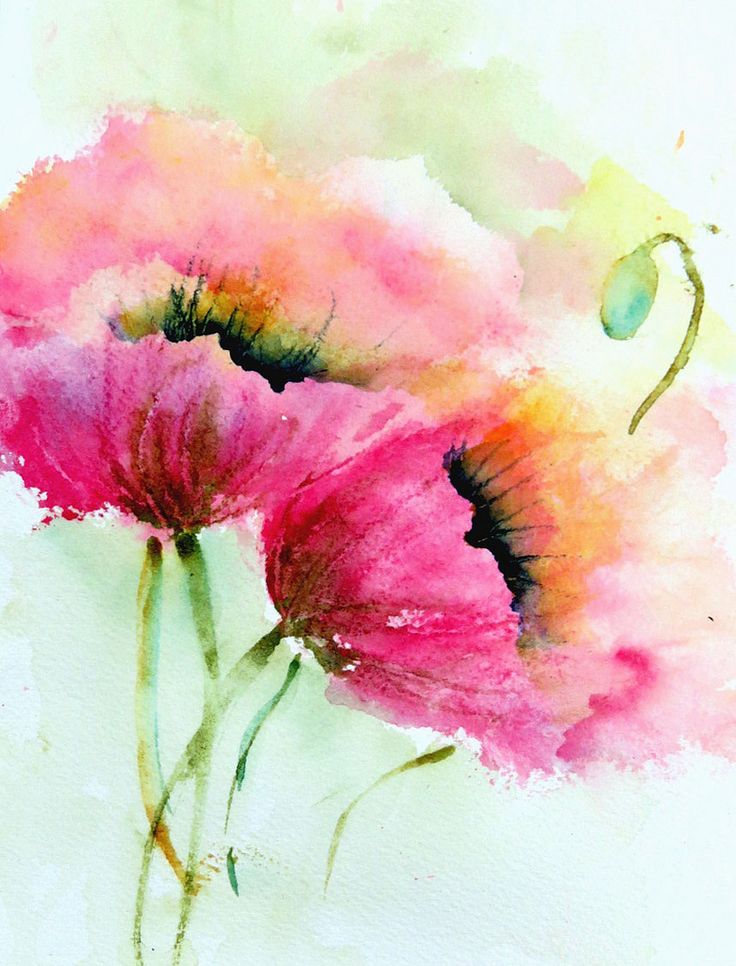 R. White

J. Windsor

W. Potter

J. Archer
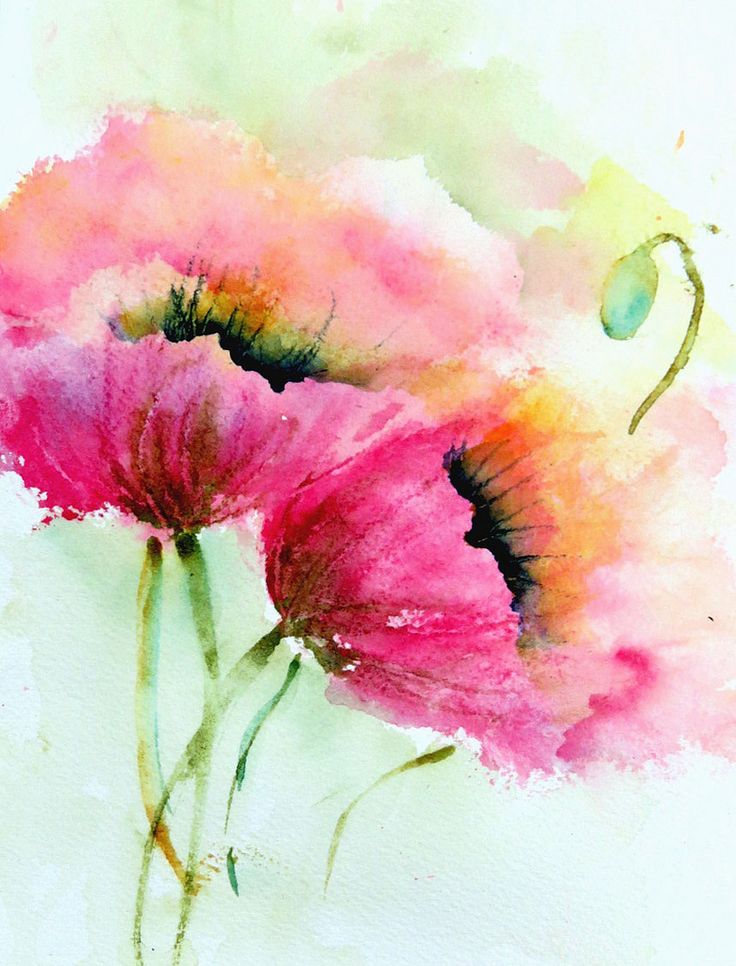 D. Bowyer

W.S. Ball

E. Bull

A. Bull
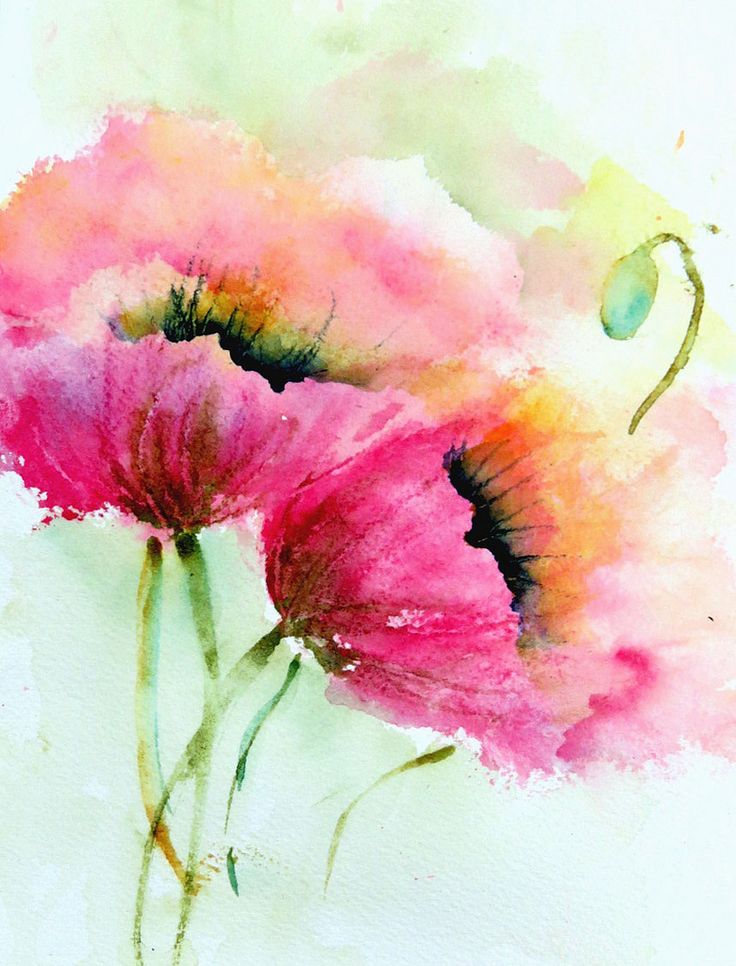 A. Cheal

C. Clutterbuck

J. H. Clement

A. Dempster
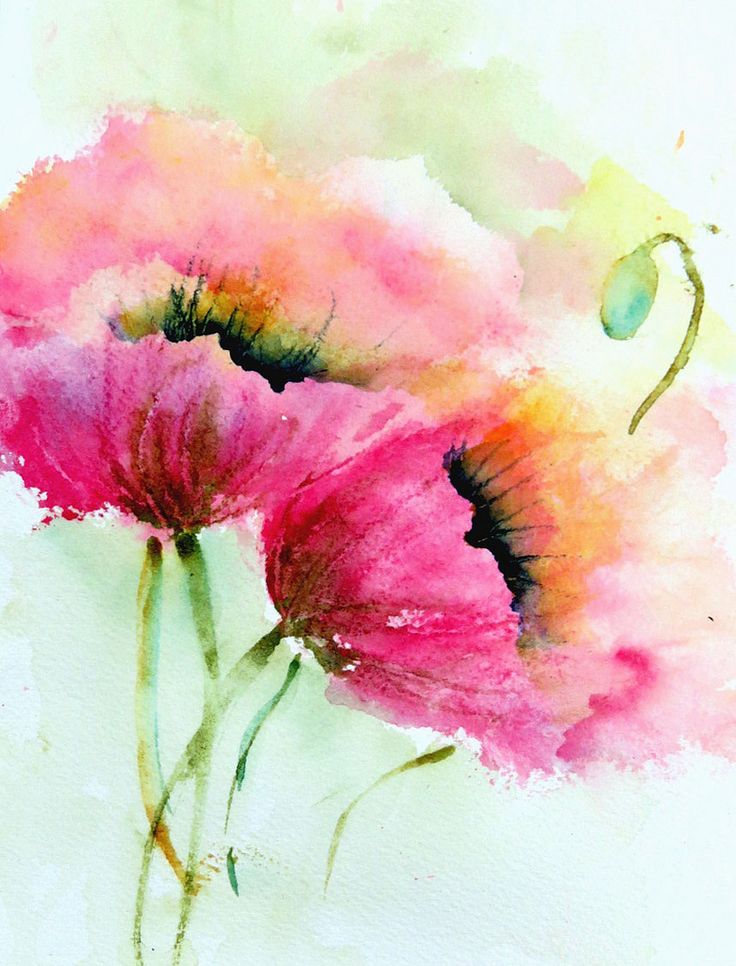 J. Dempster

S. Dingle

R. Goldrick

D. Goldrick
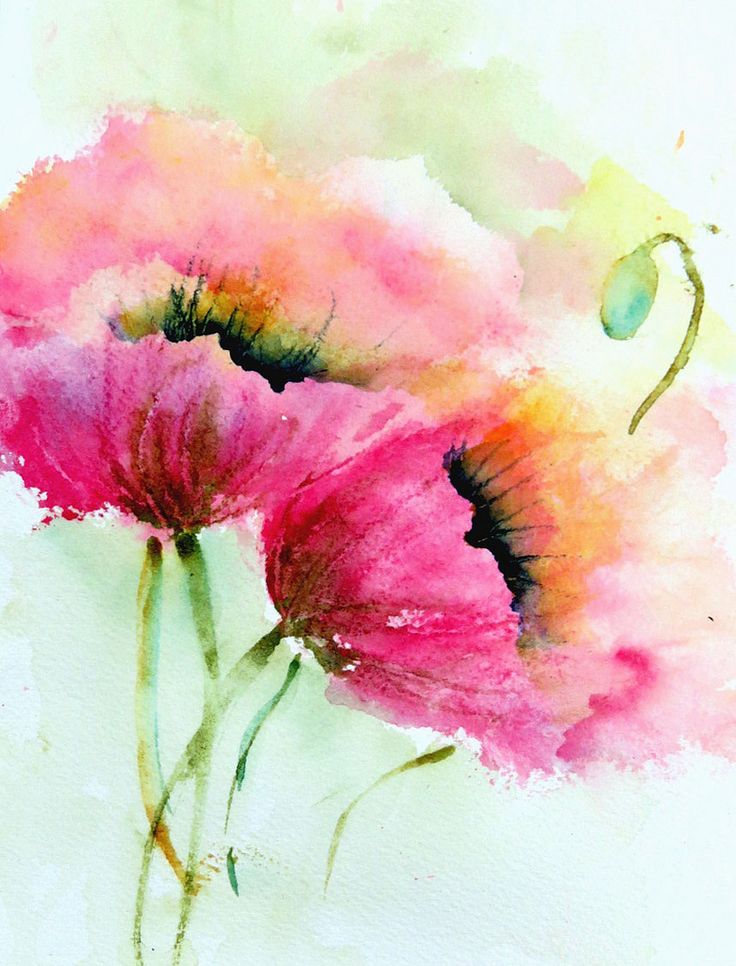 E. Gascoigne-Roy

J. Gard

K. Gard

J. Kernaghan
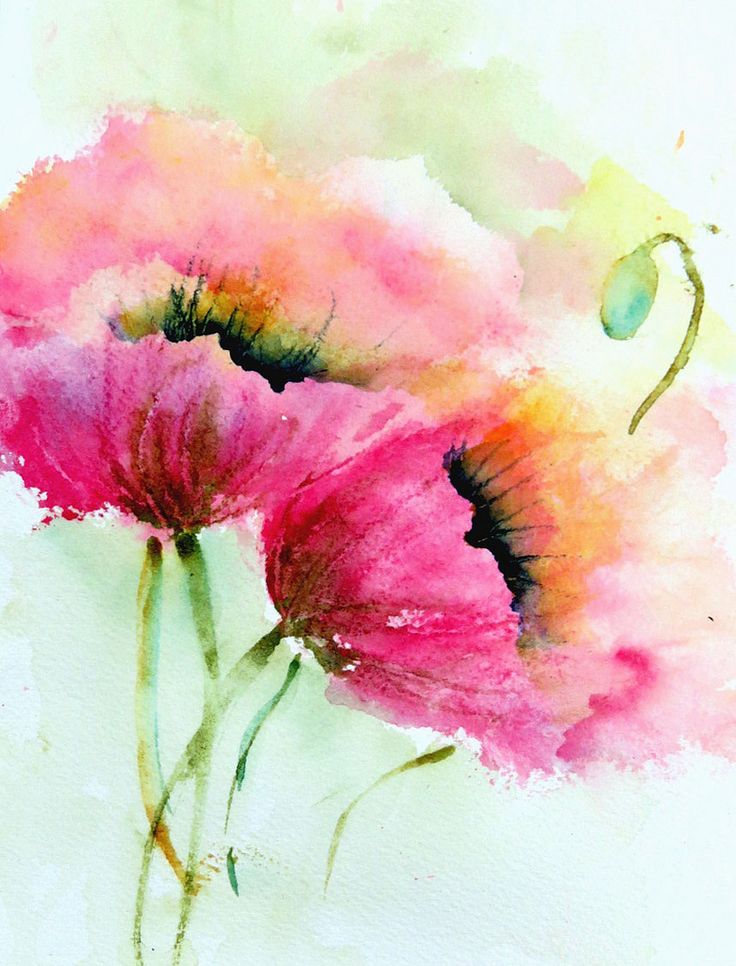 M. Lake

L. McAdam

J. Mustchin

L. Pownall
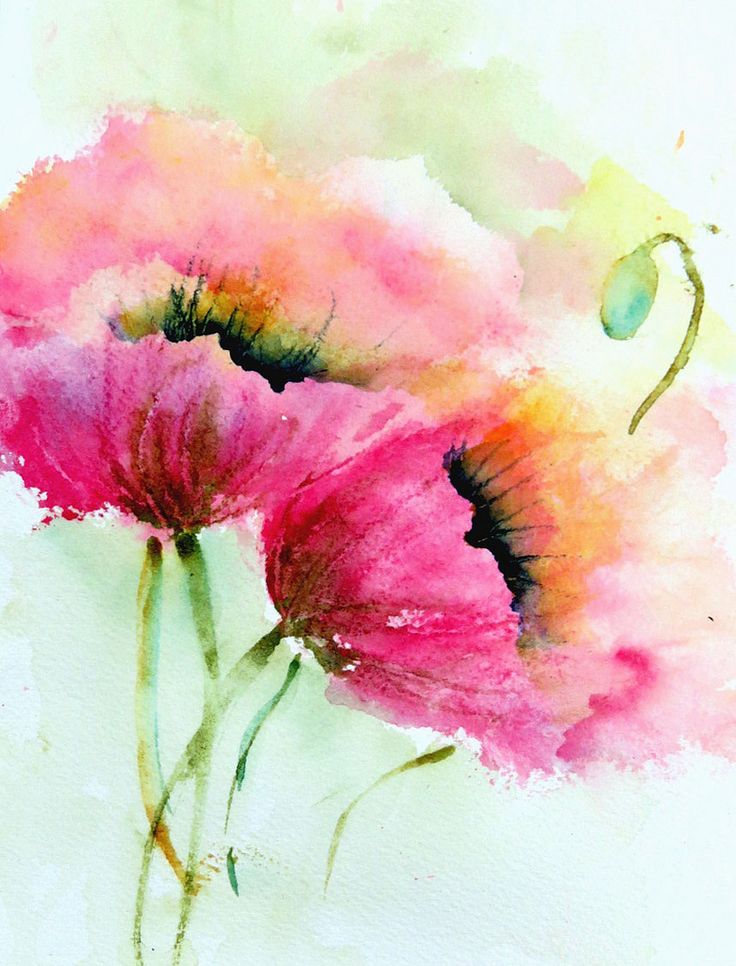 L. Pooley

C. Robinson

W. Snow

E. Snow
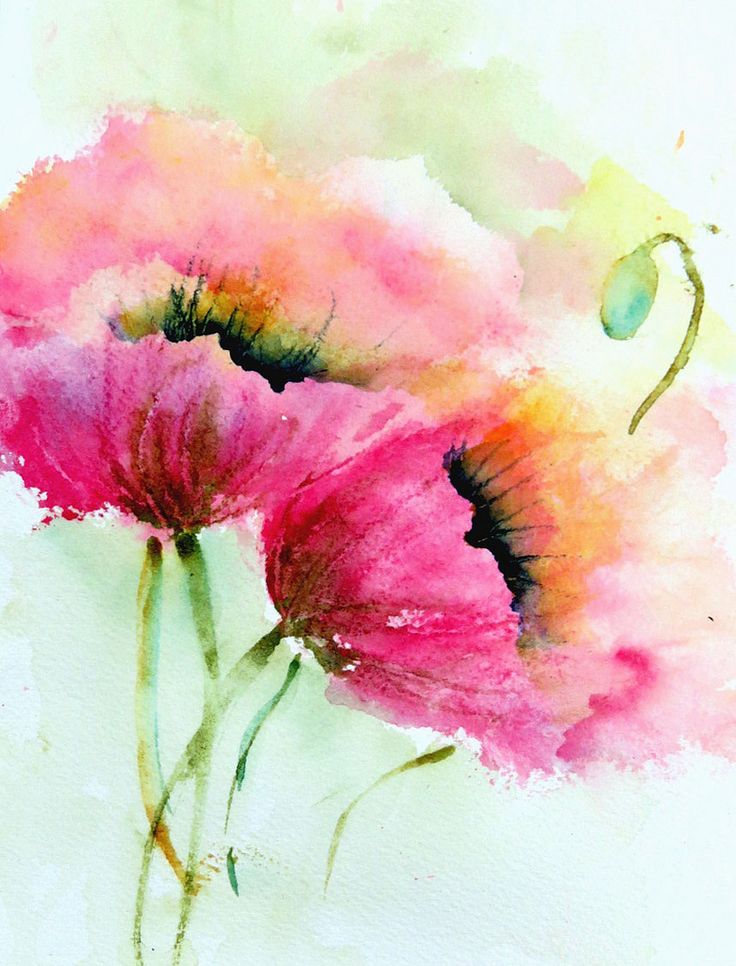 M. Scott

W. Smith

H. Wood

G. Gavin
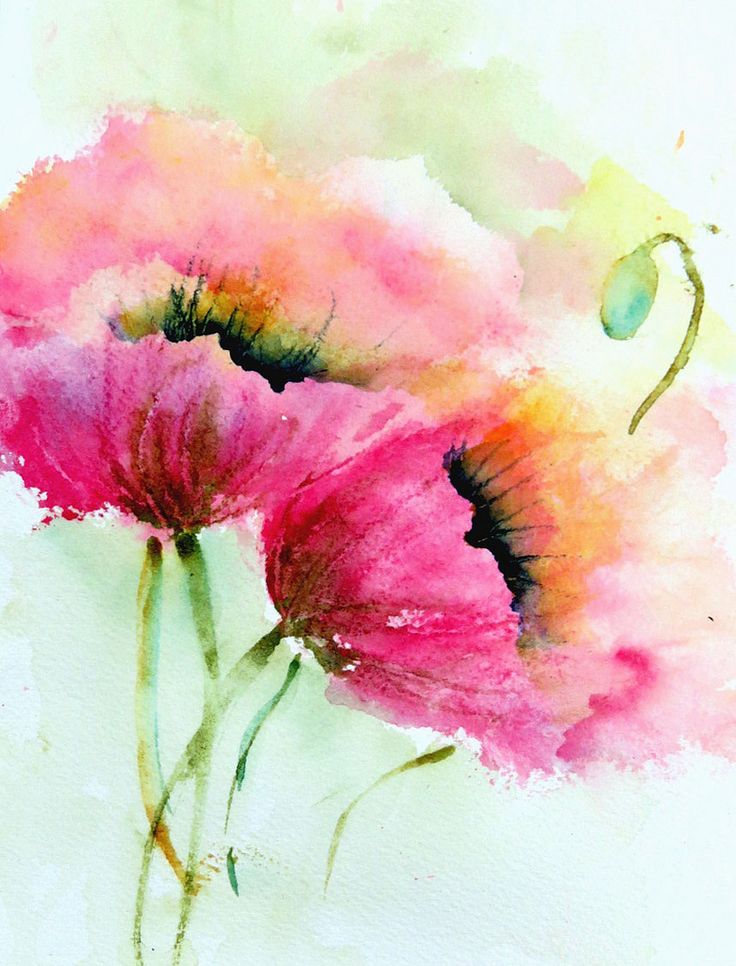 A. Gavin

P. Hall

C. Jones

O. Keats
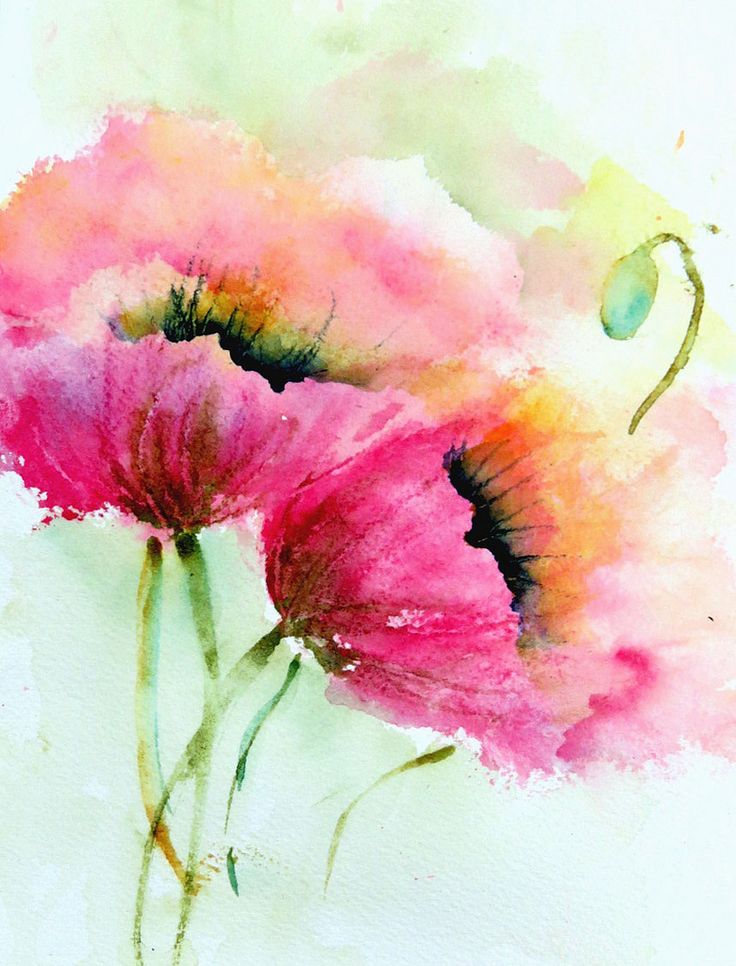 A.J. Swan †

C. Newling

A. Lewington

R. Lewington
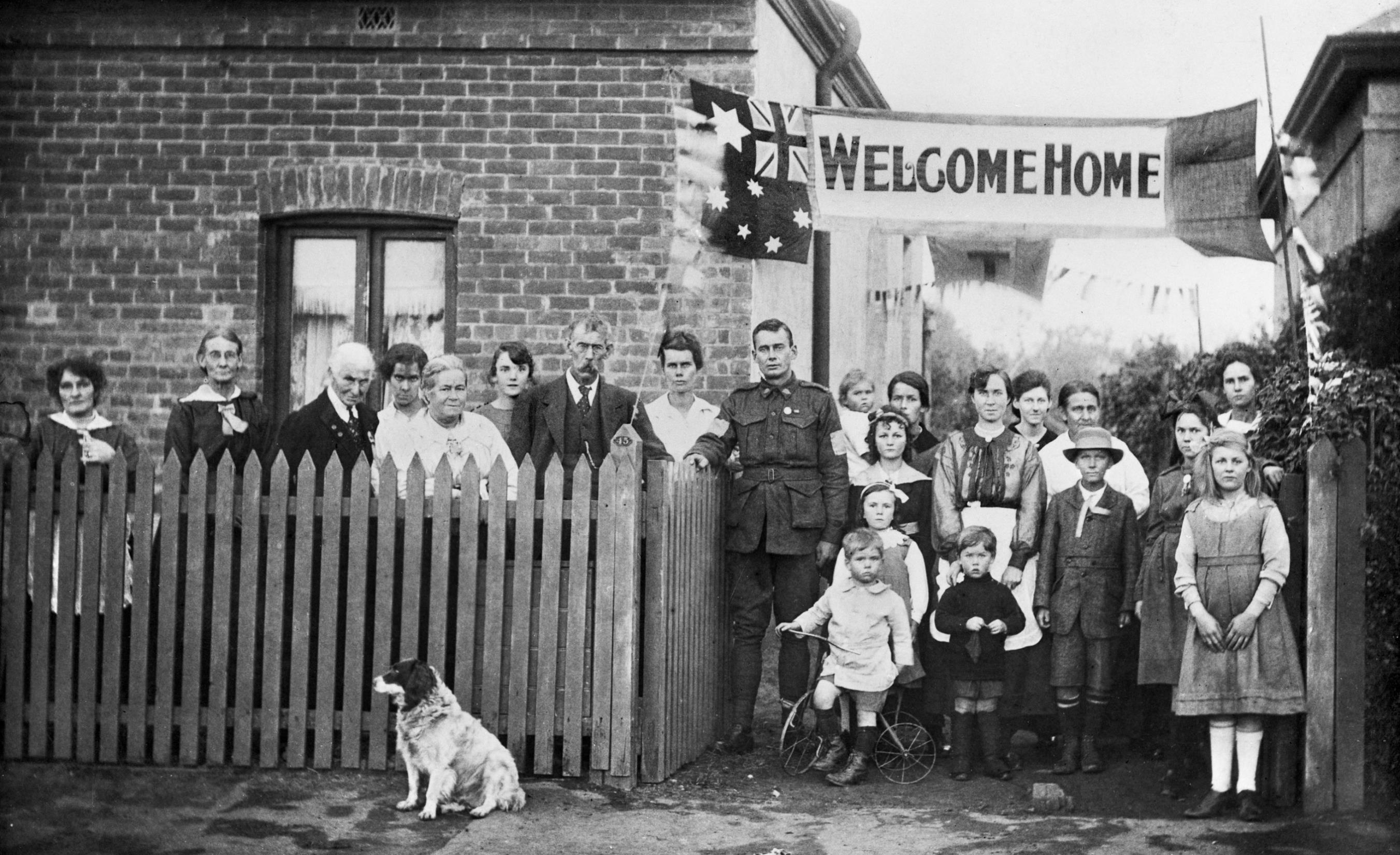 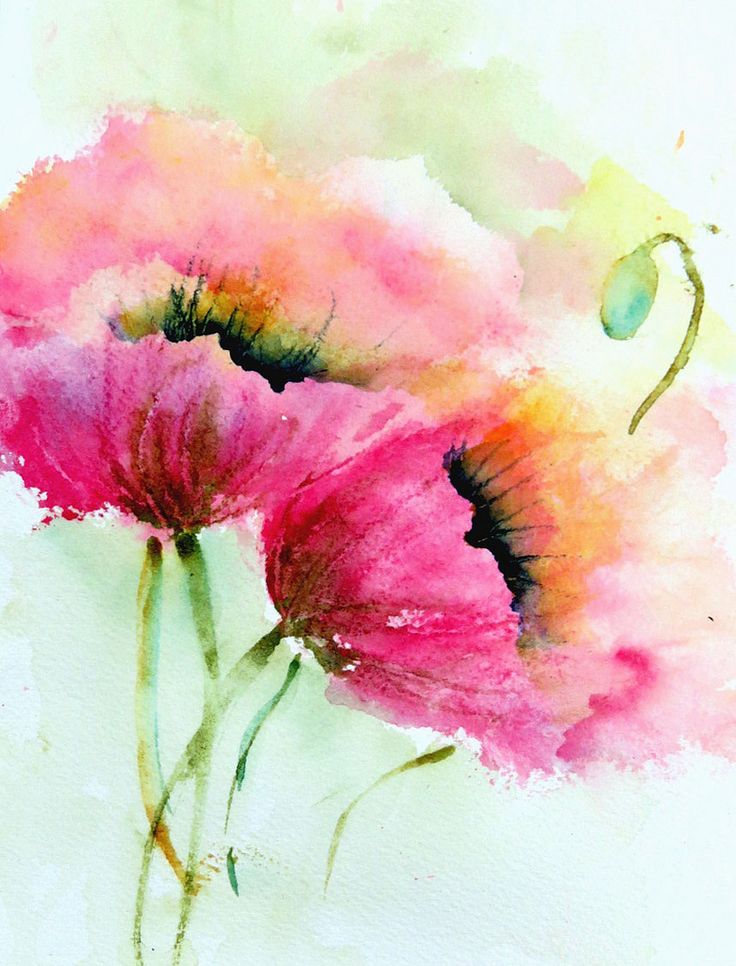 Neutral Bay Public School honours   your courage and sacrifice.Thank you.